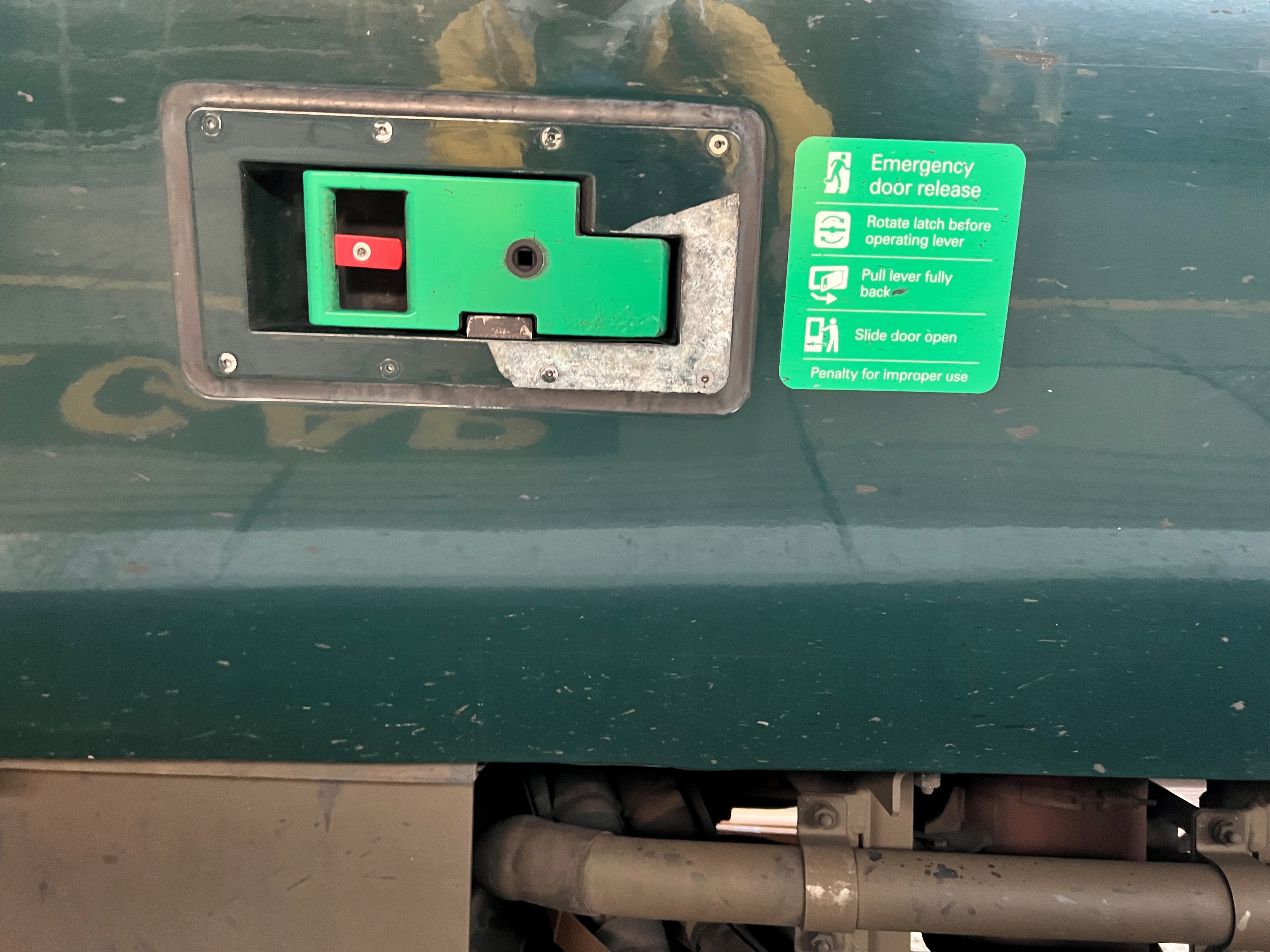 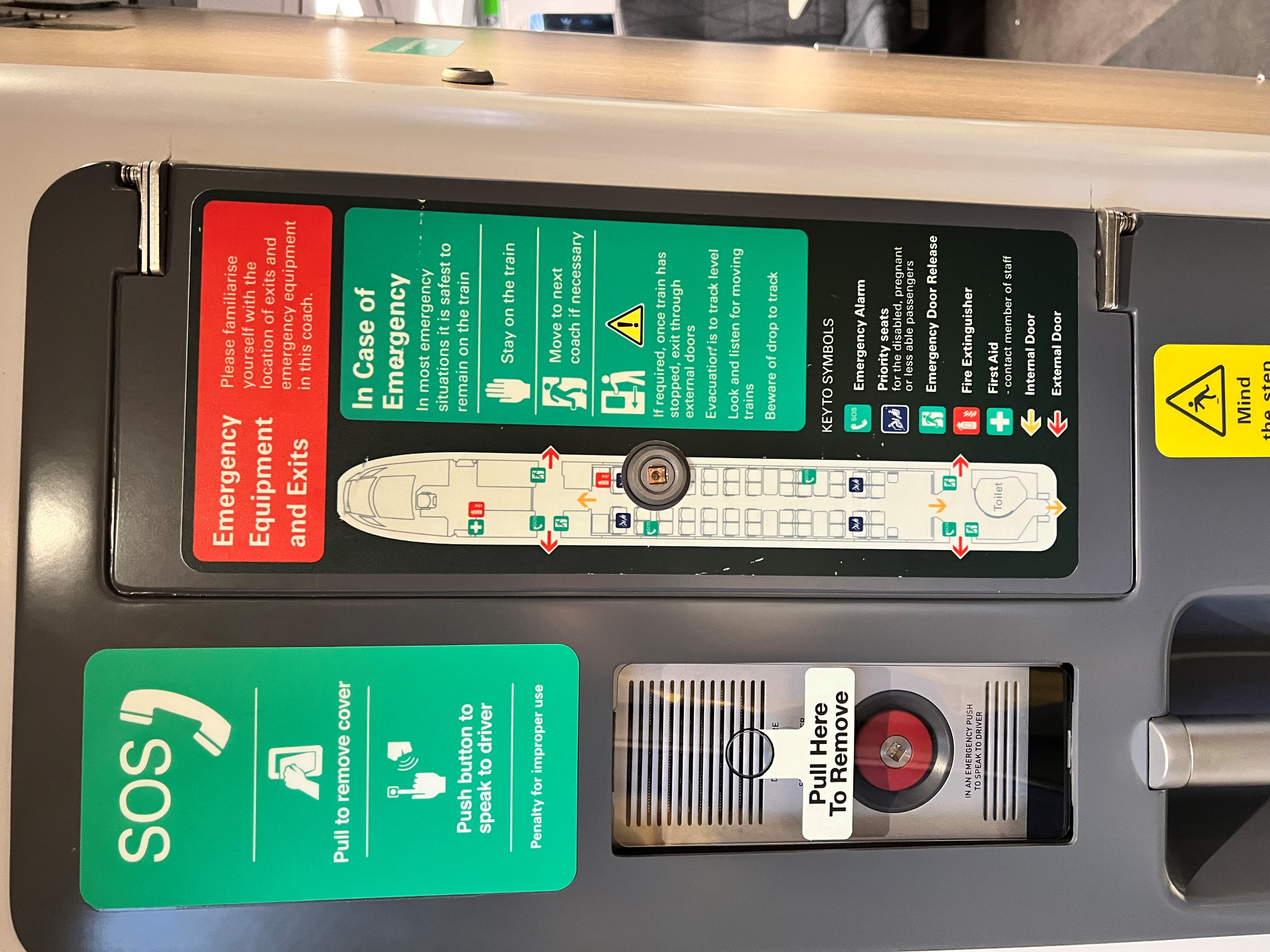 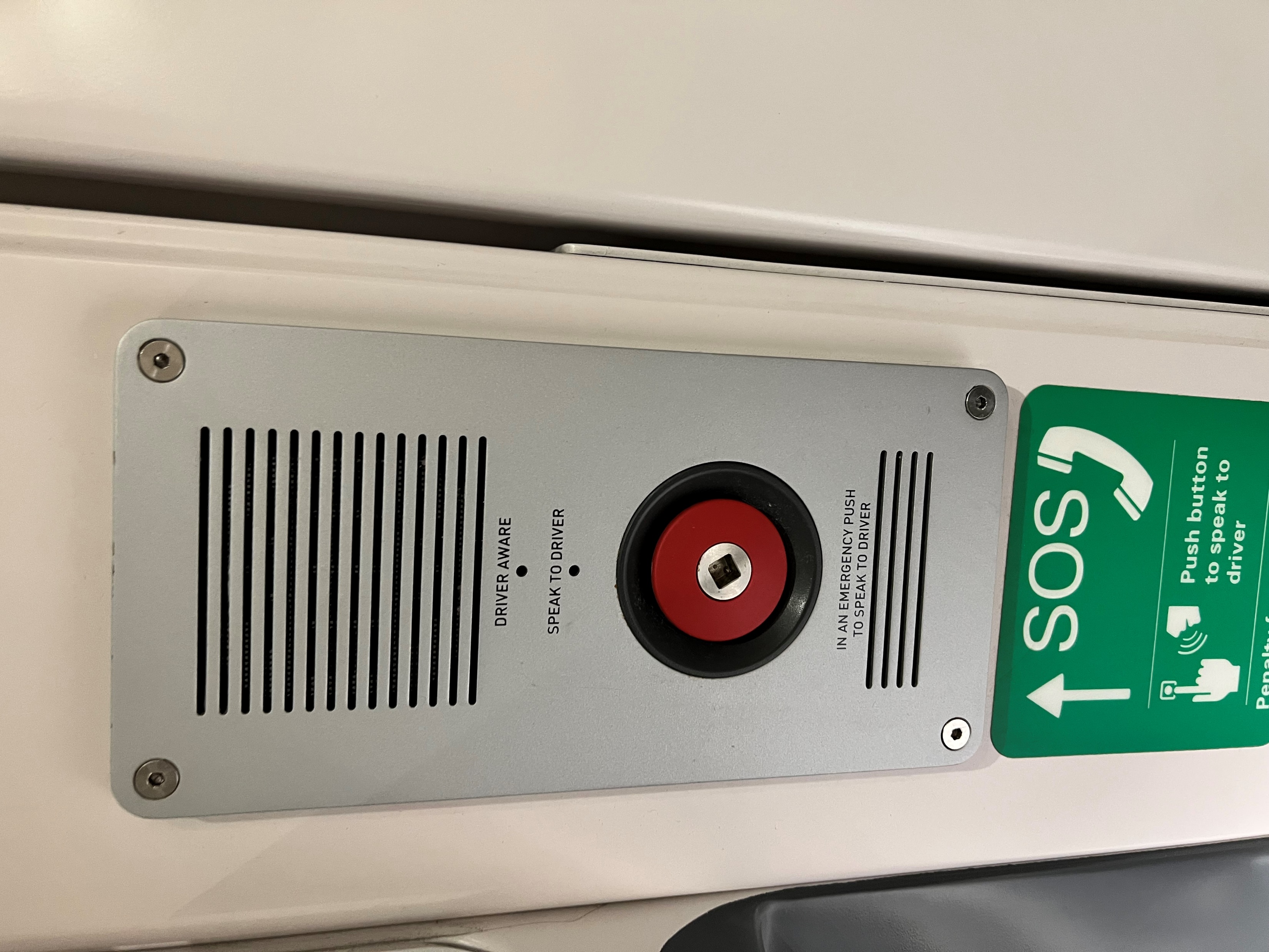 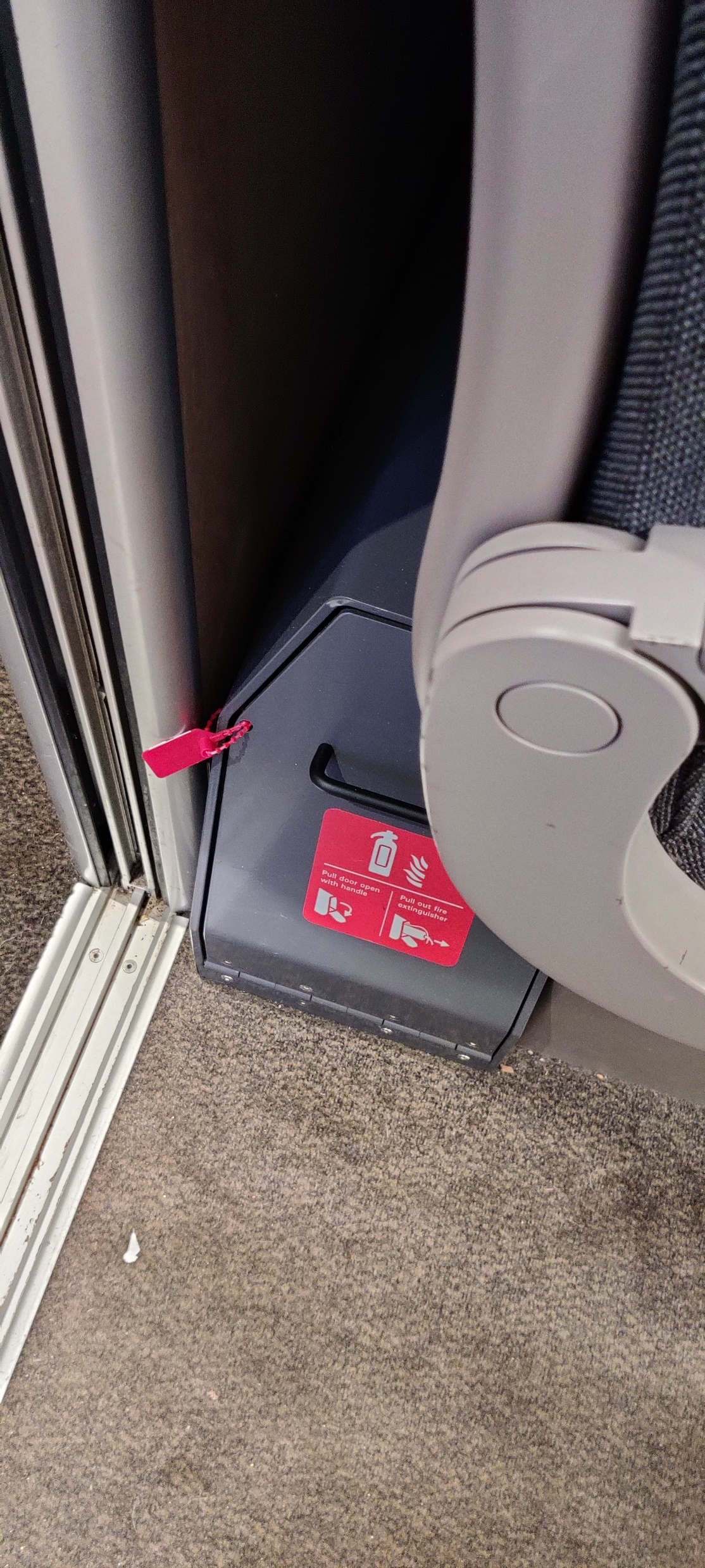 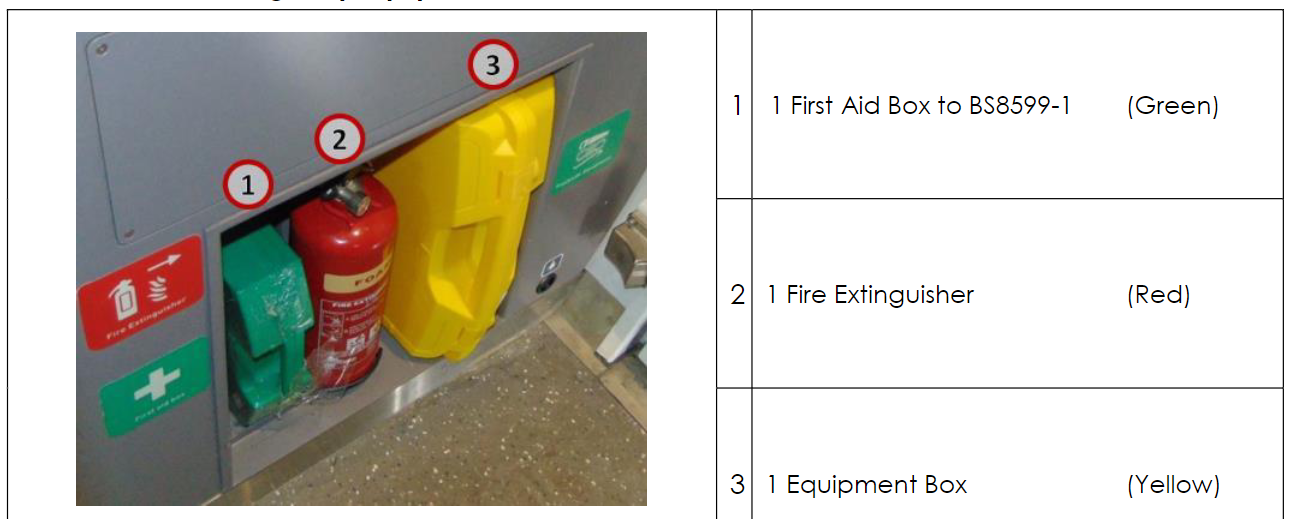 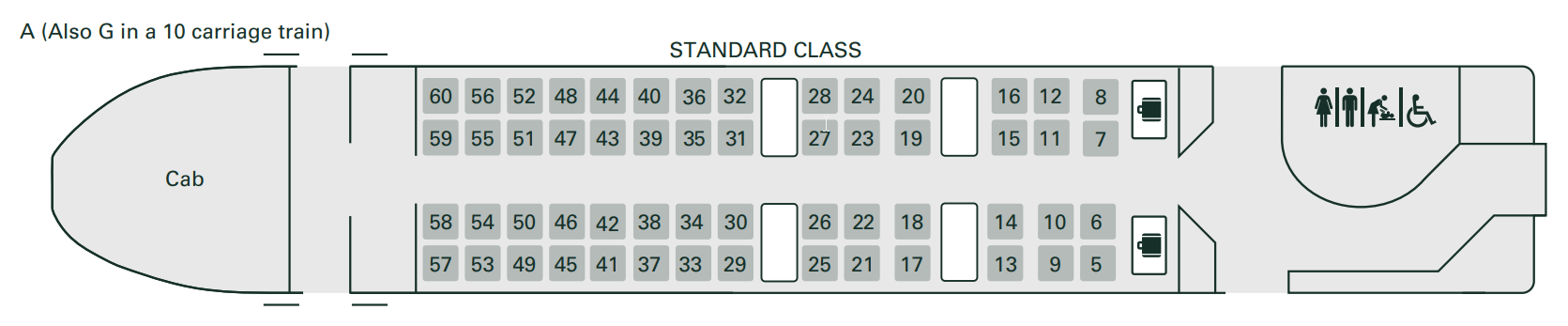 Coach
A
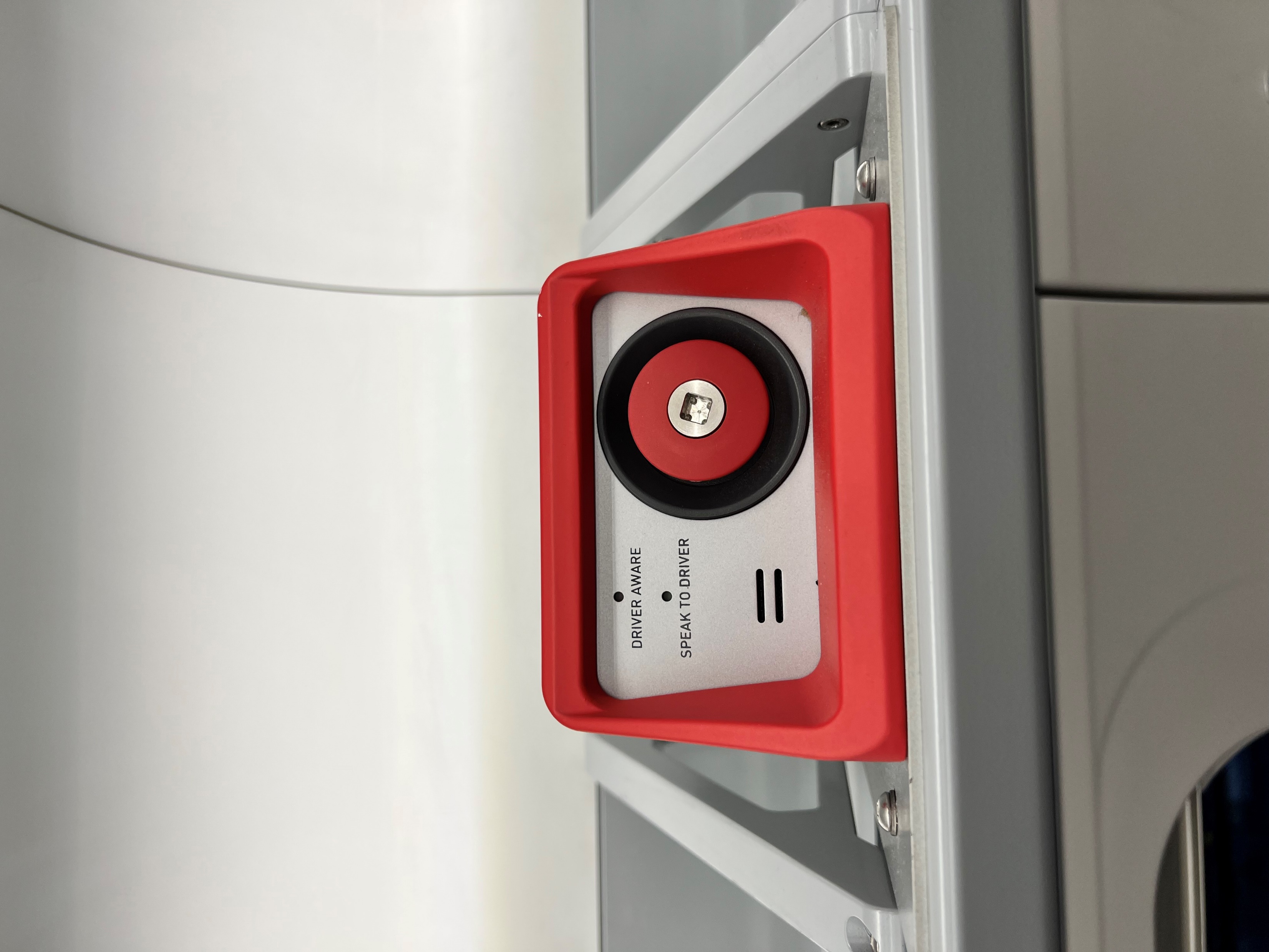 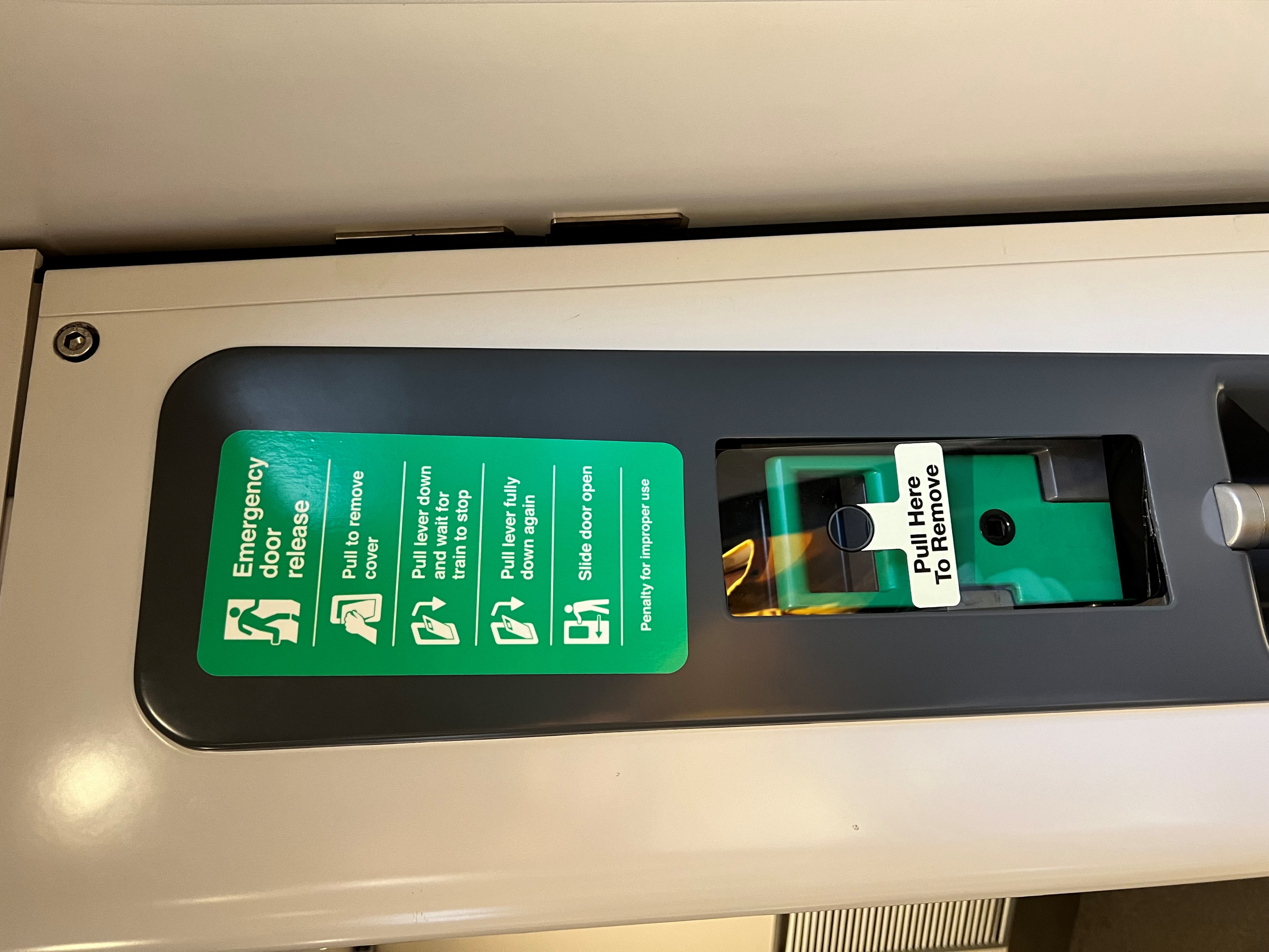 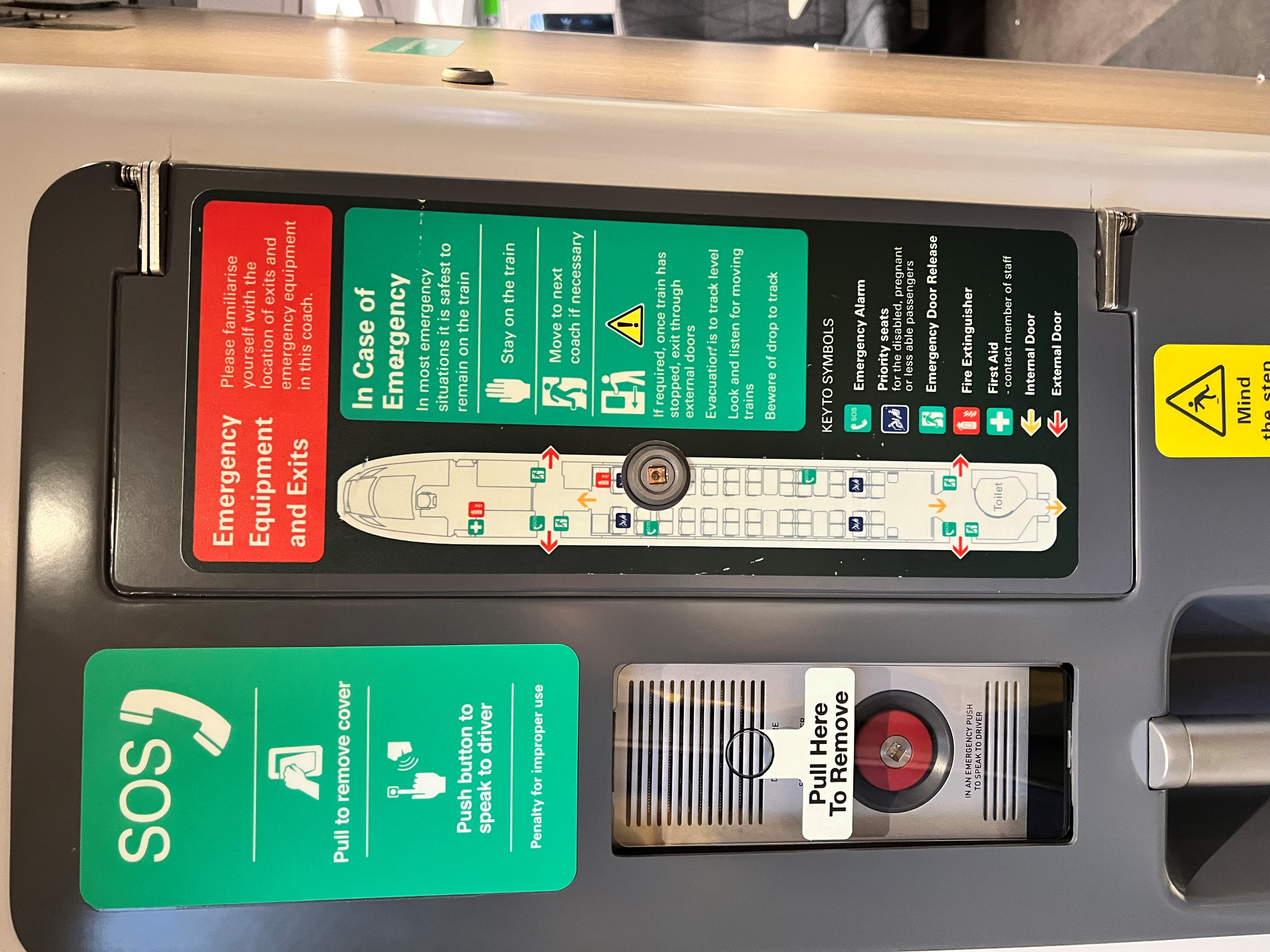 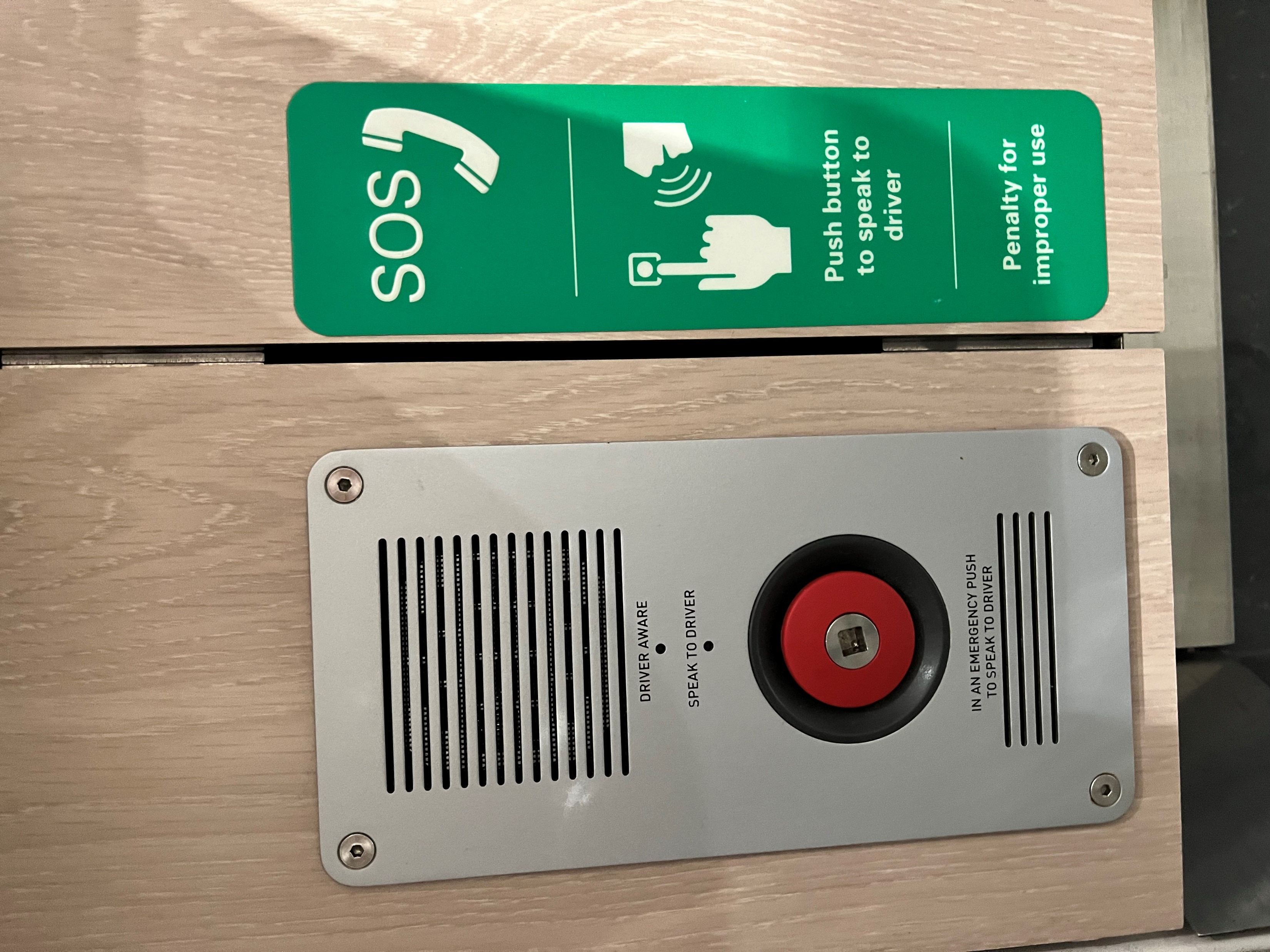 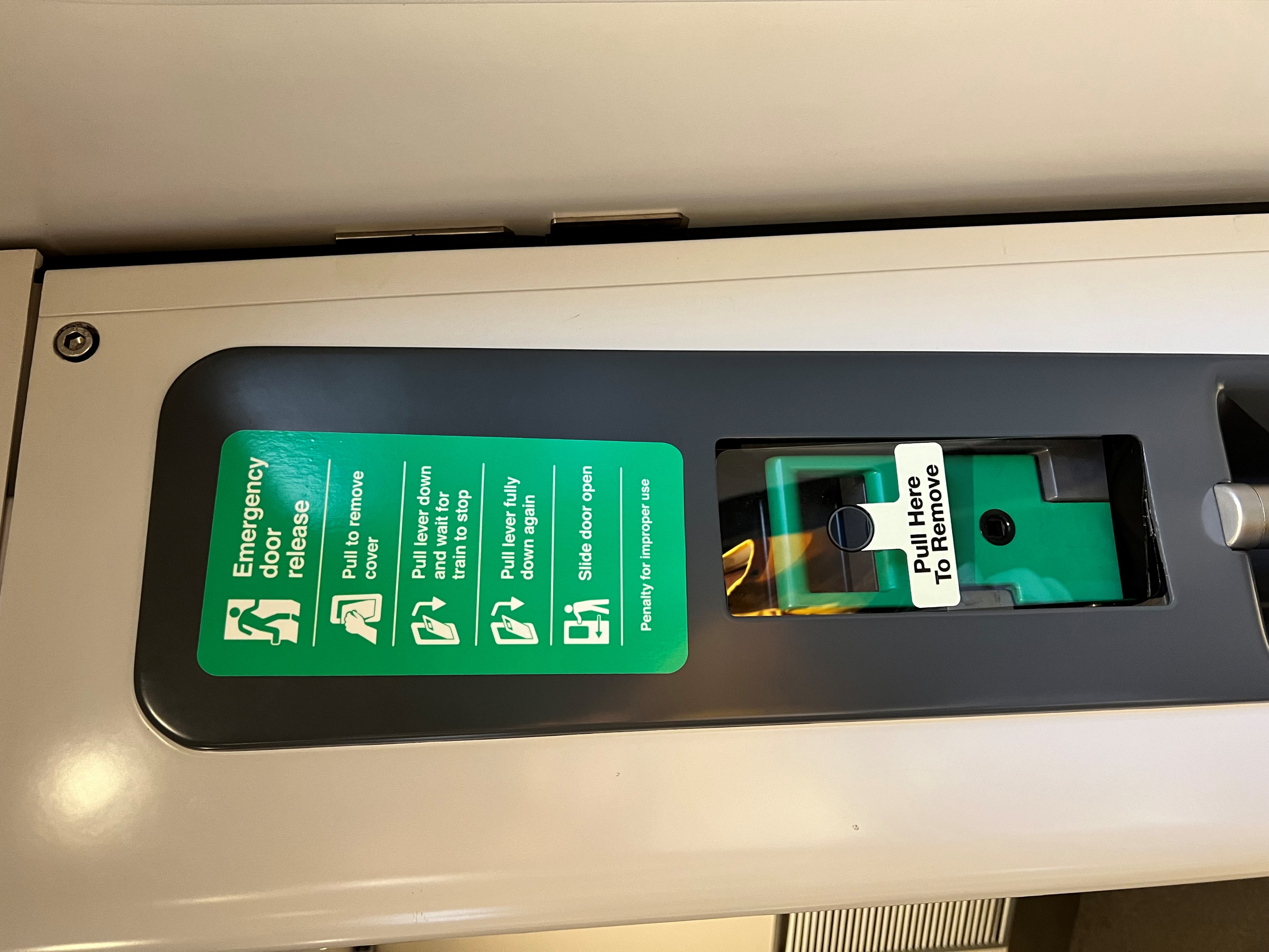 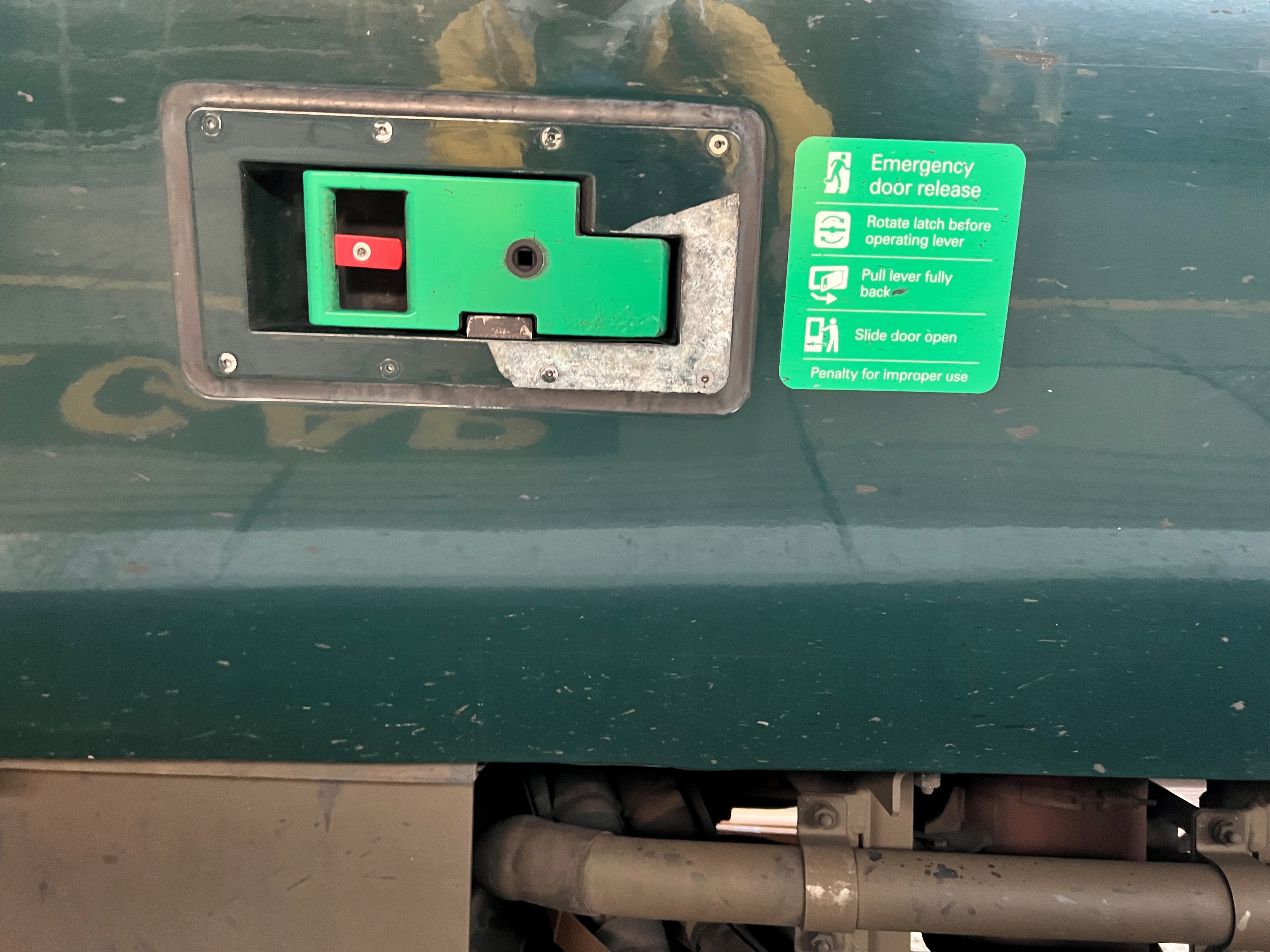 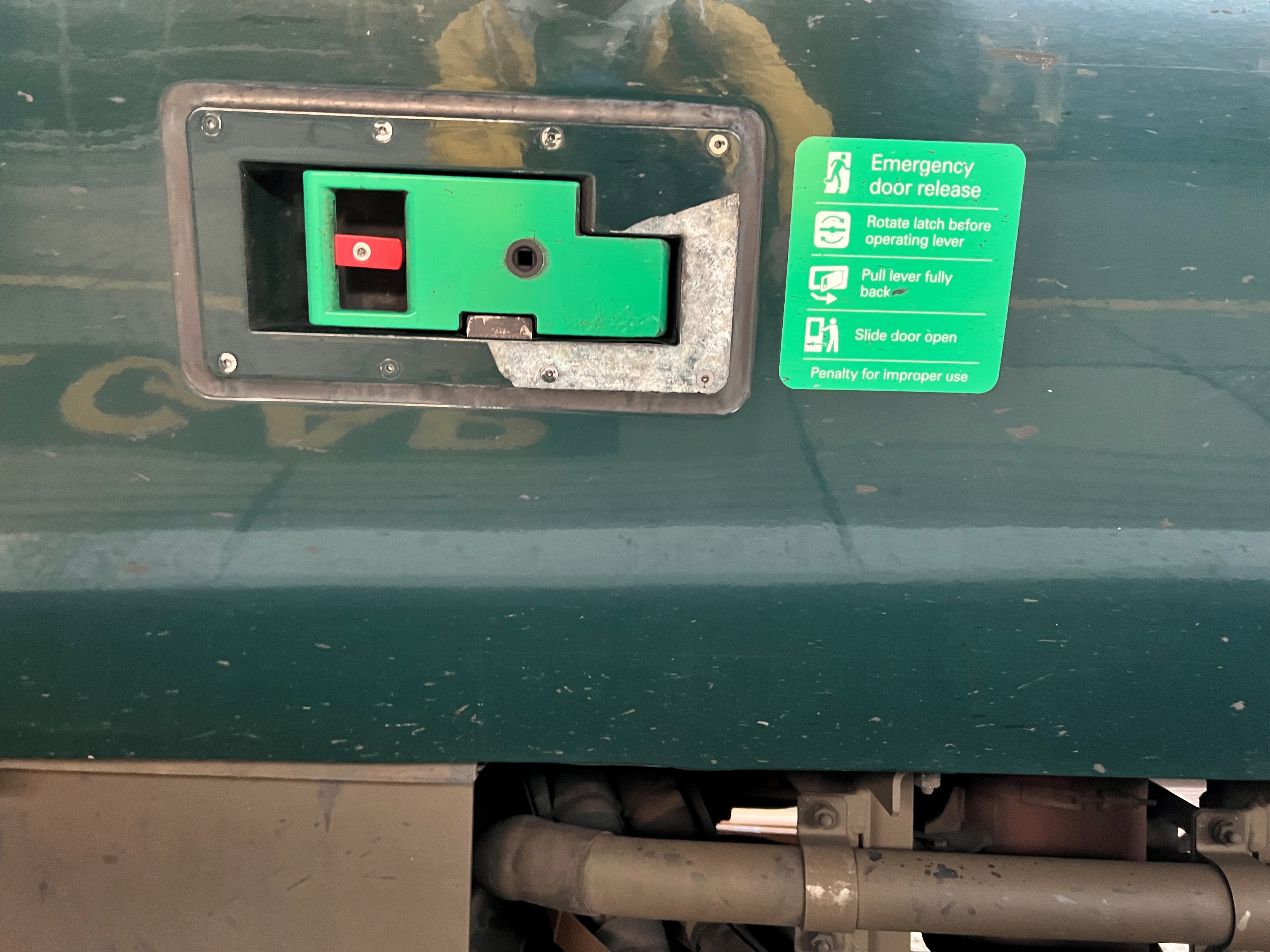 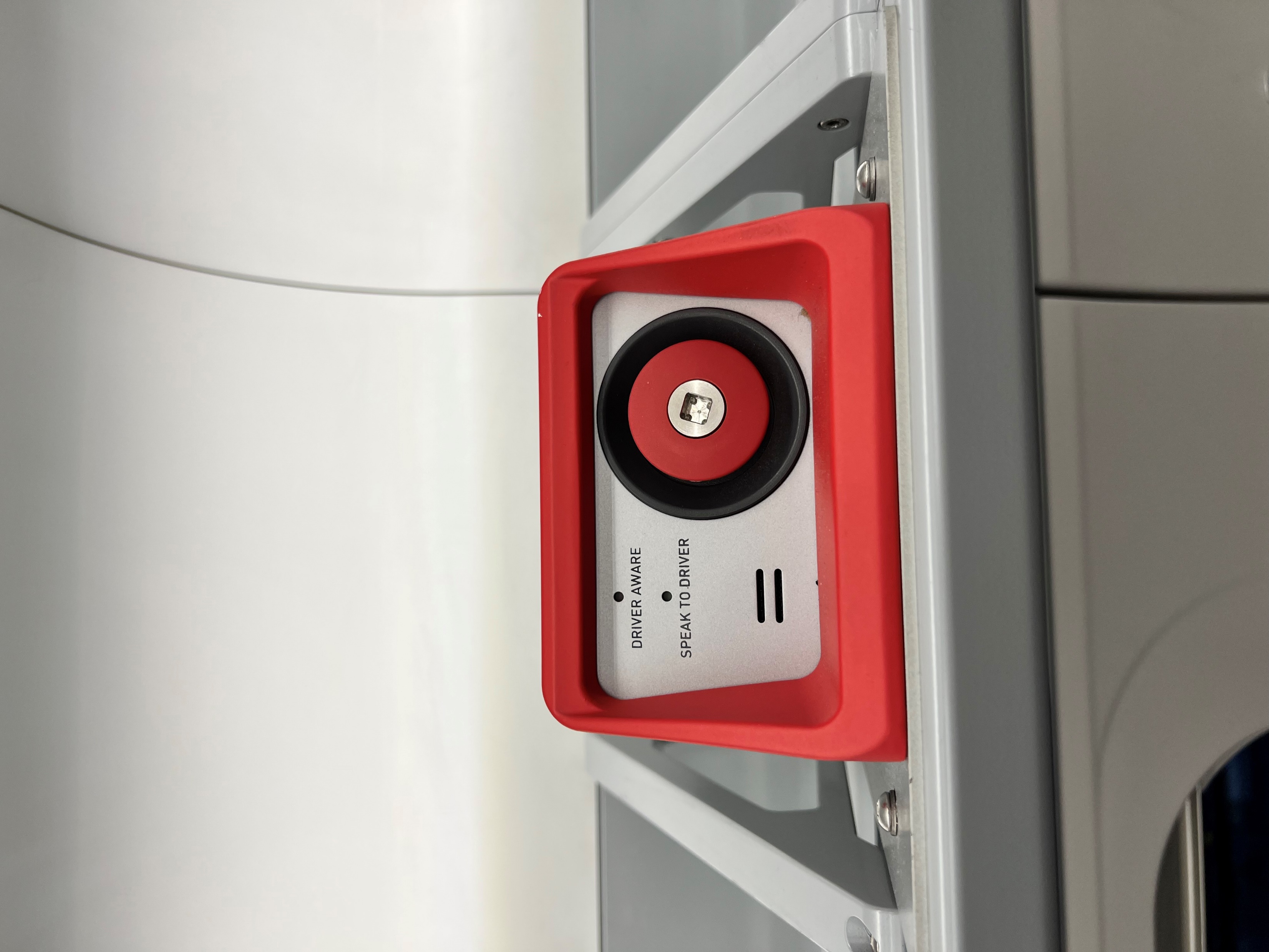 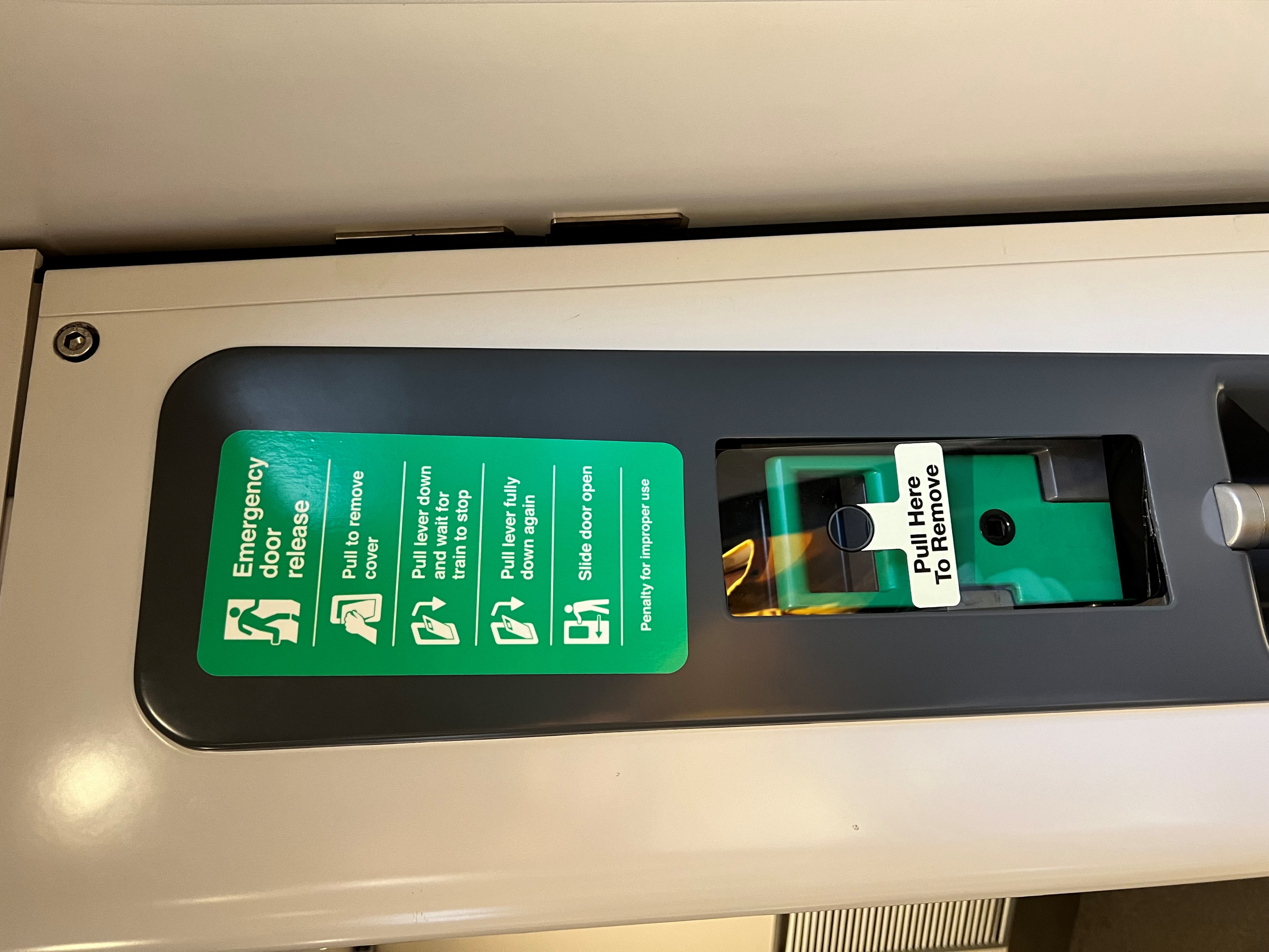 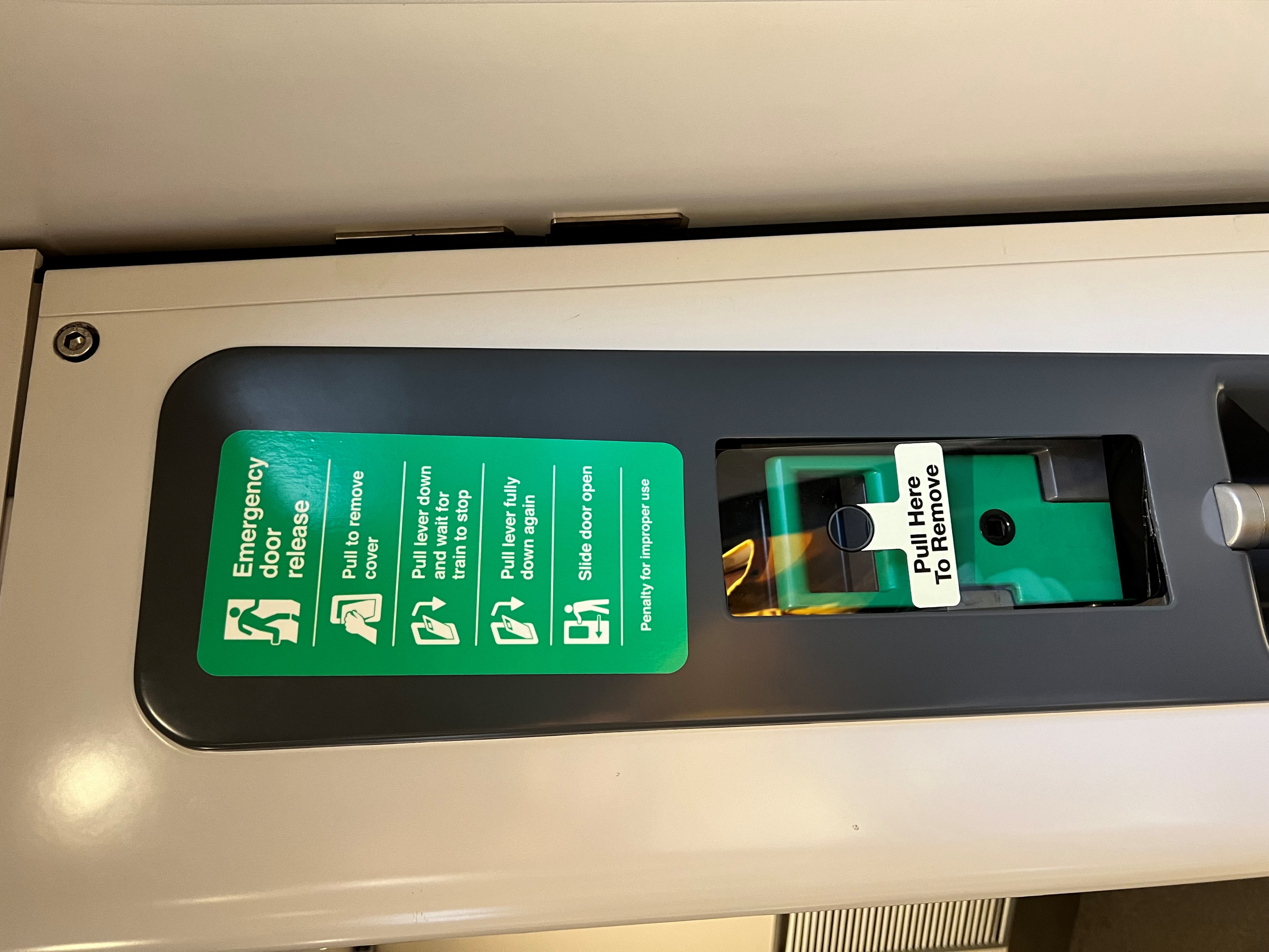 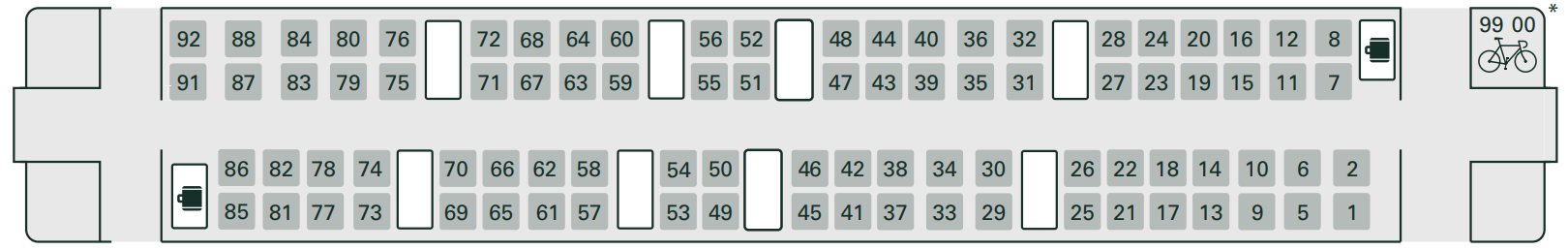 Coach
B
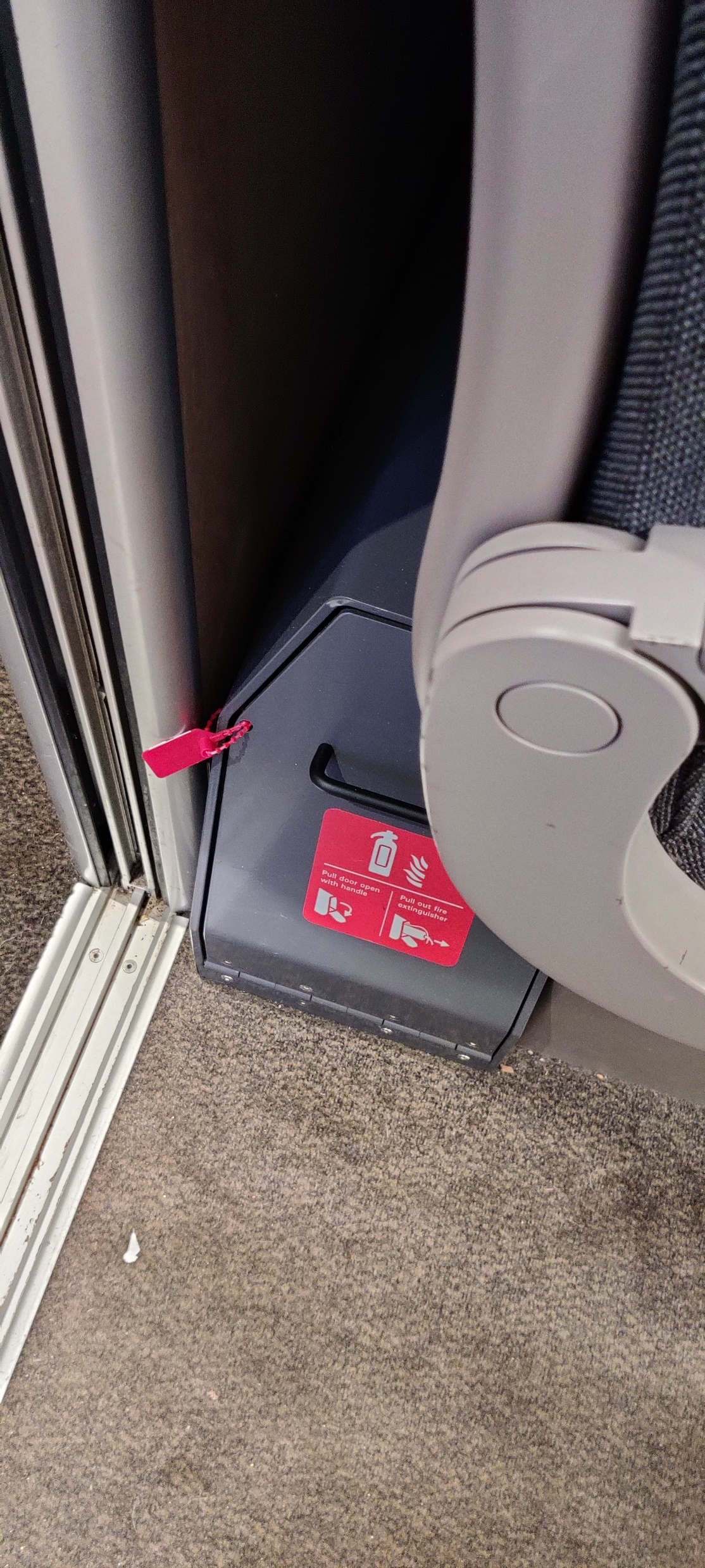 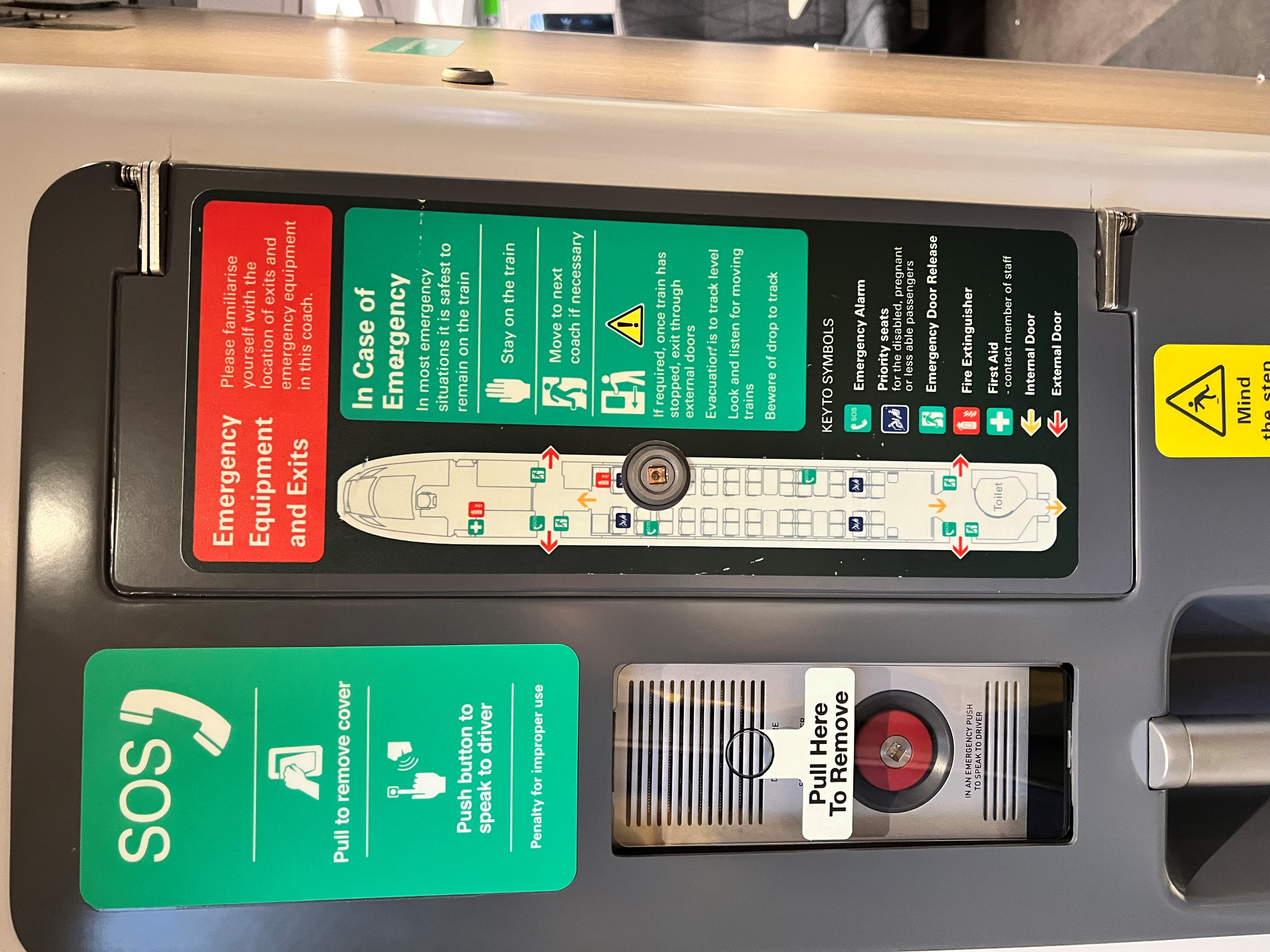 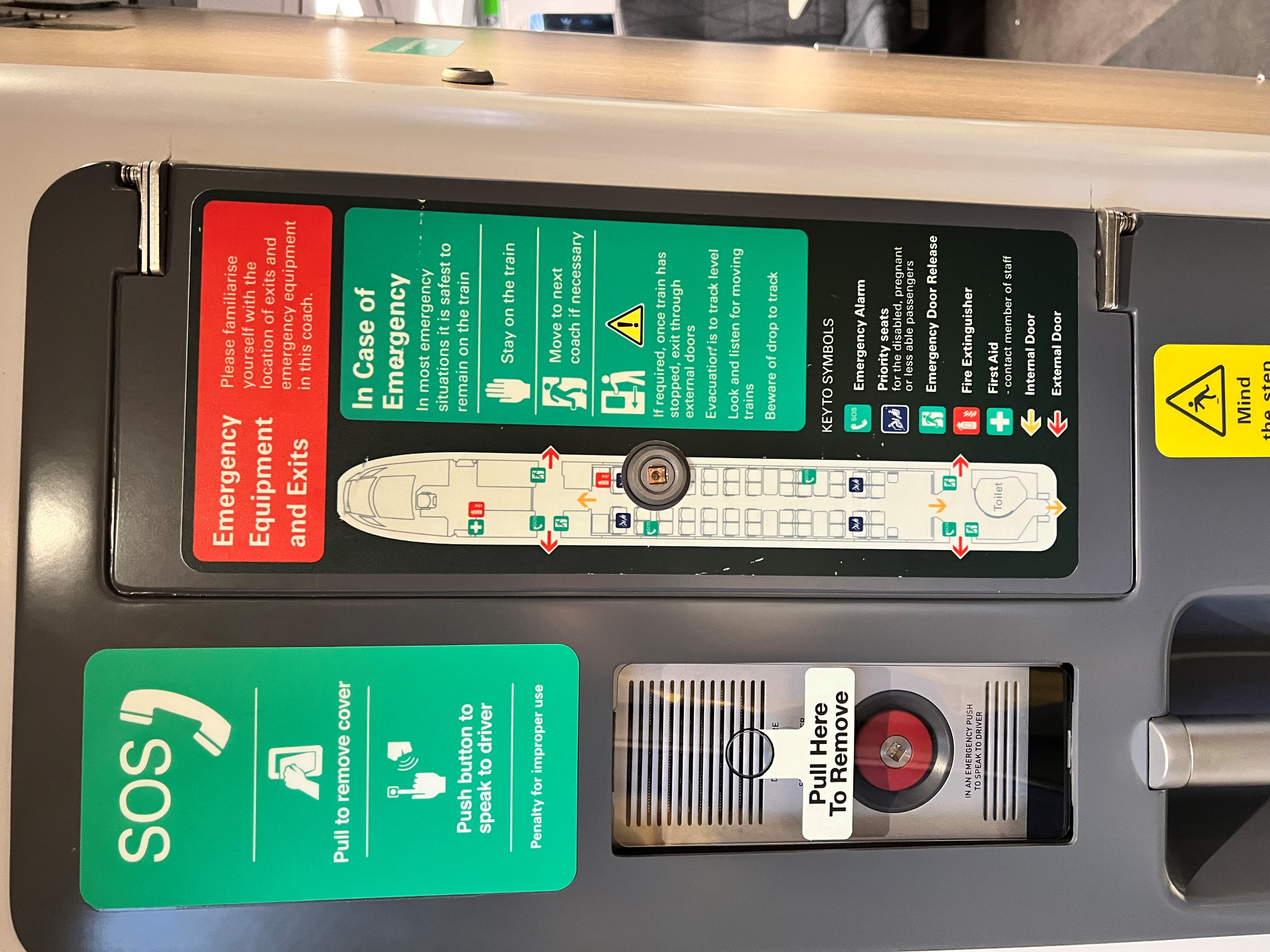 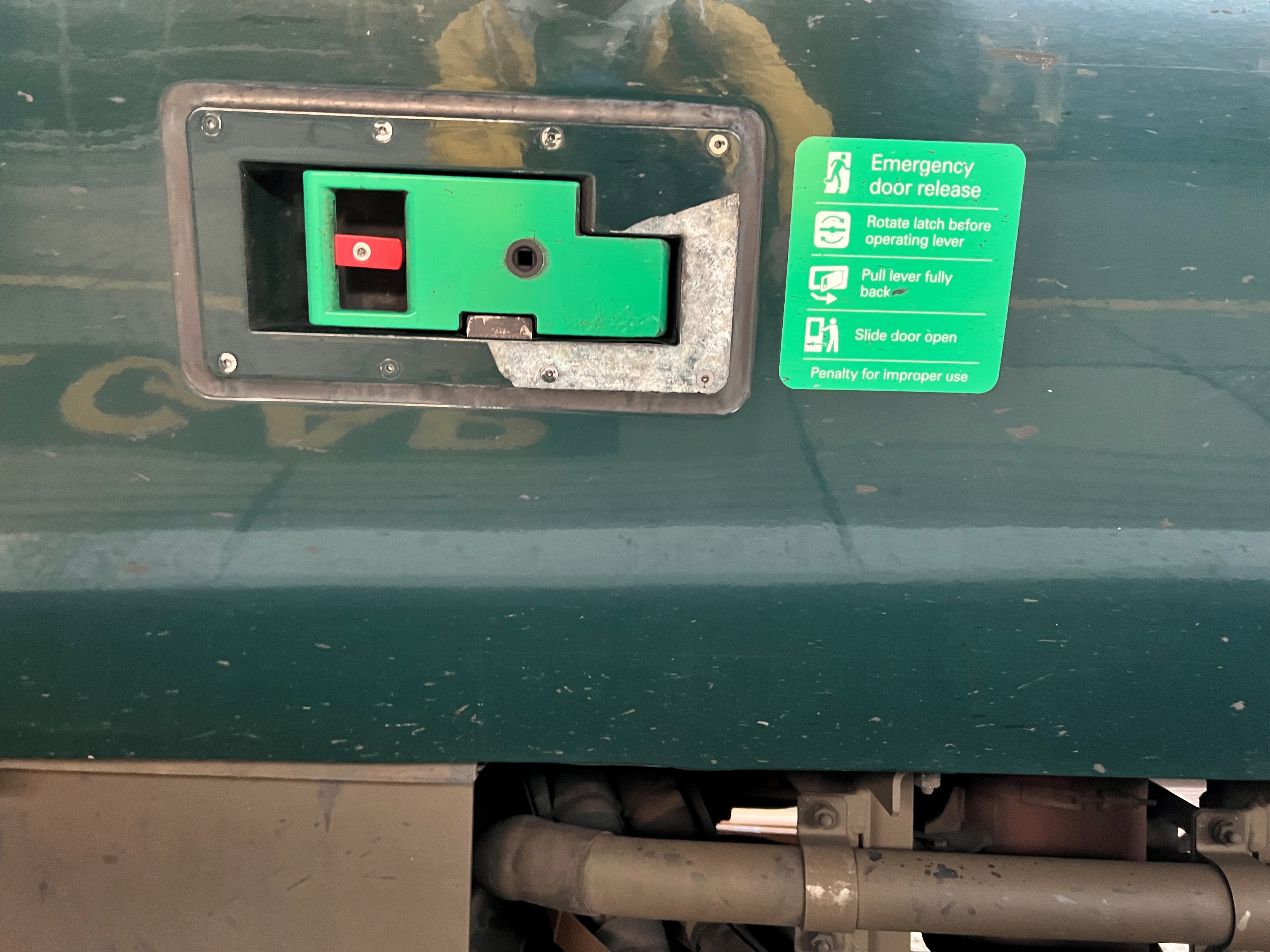 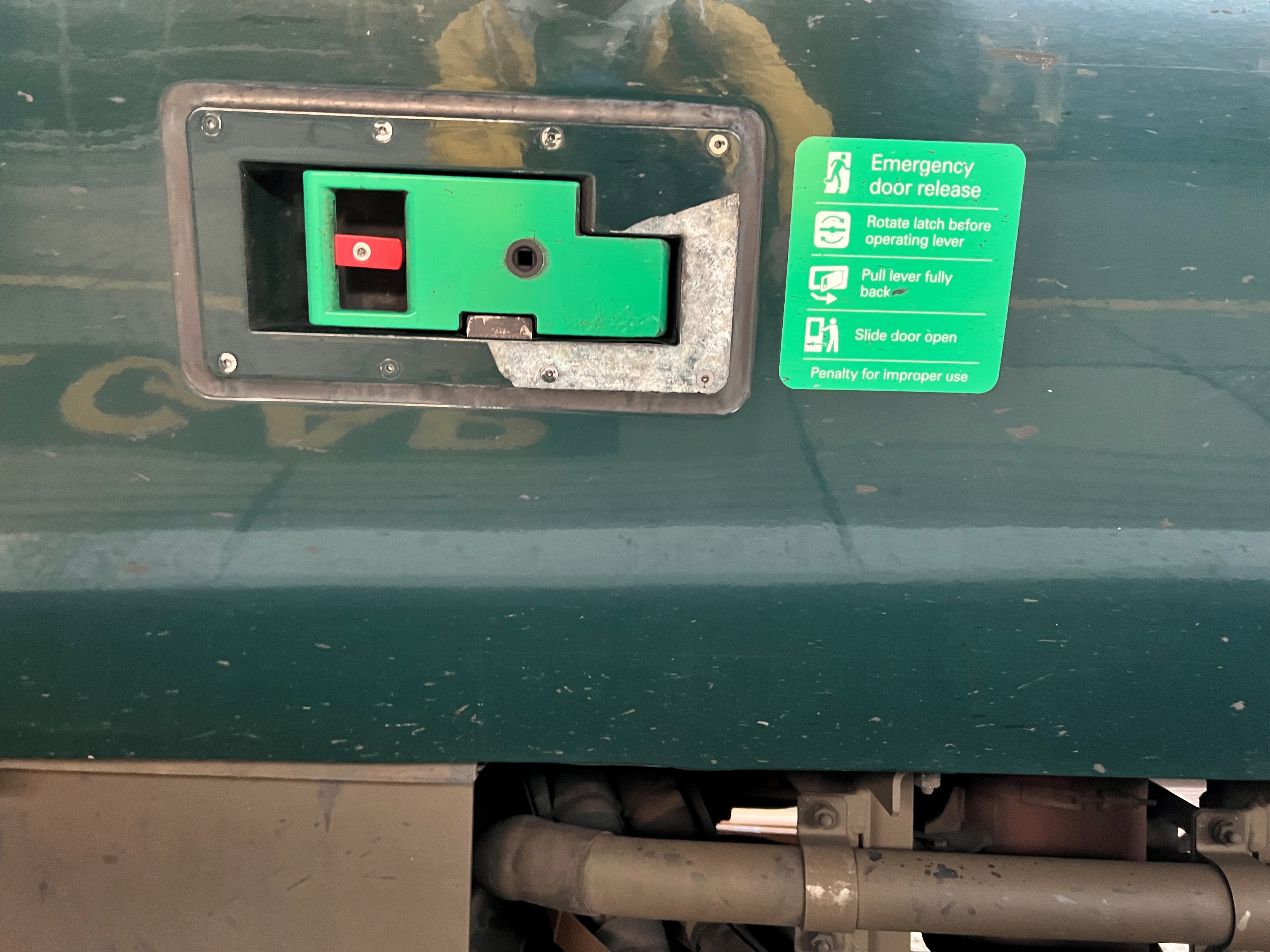 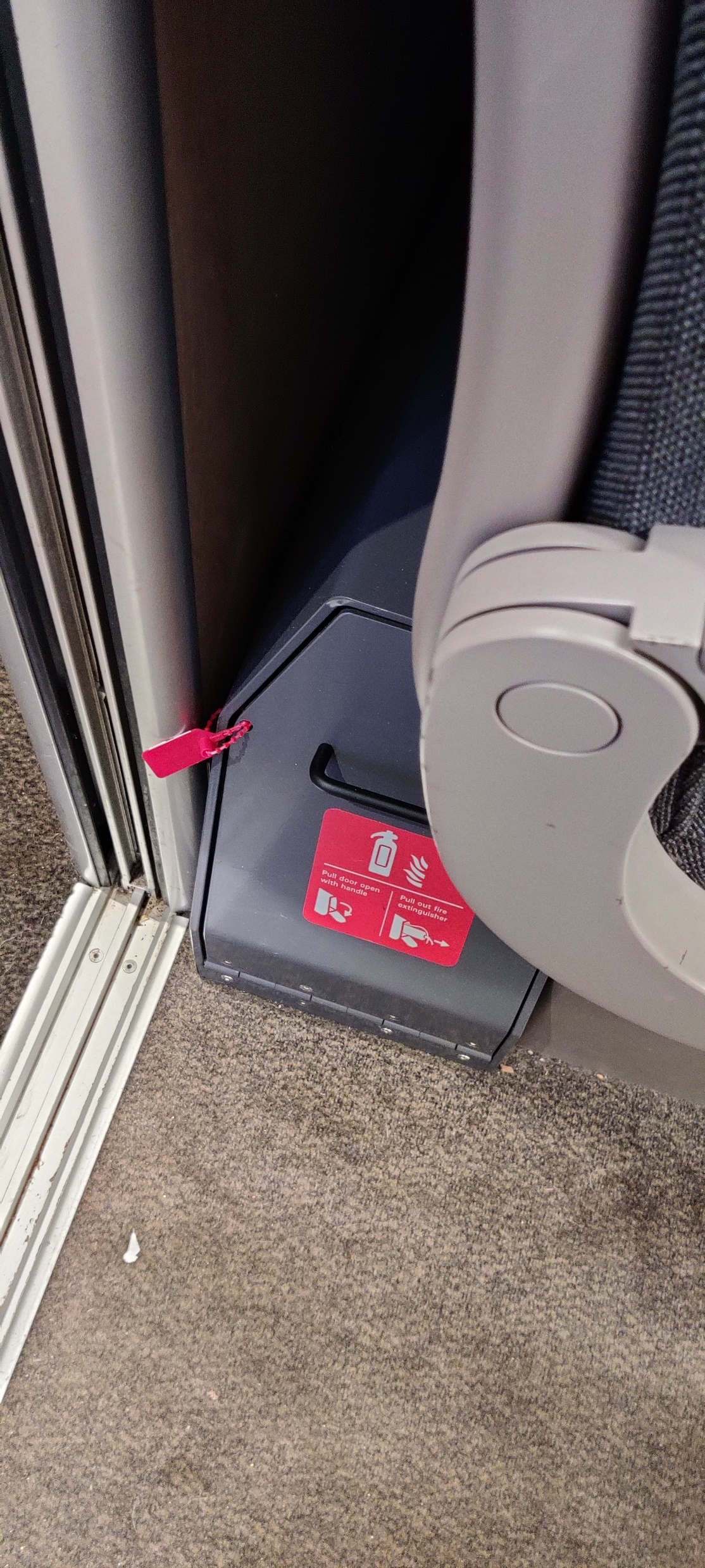 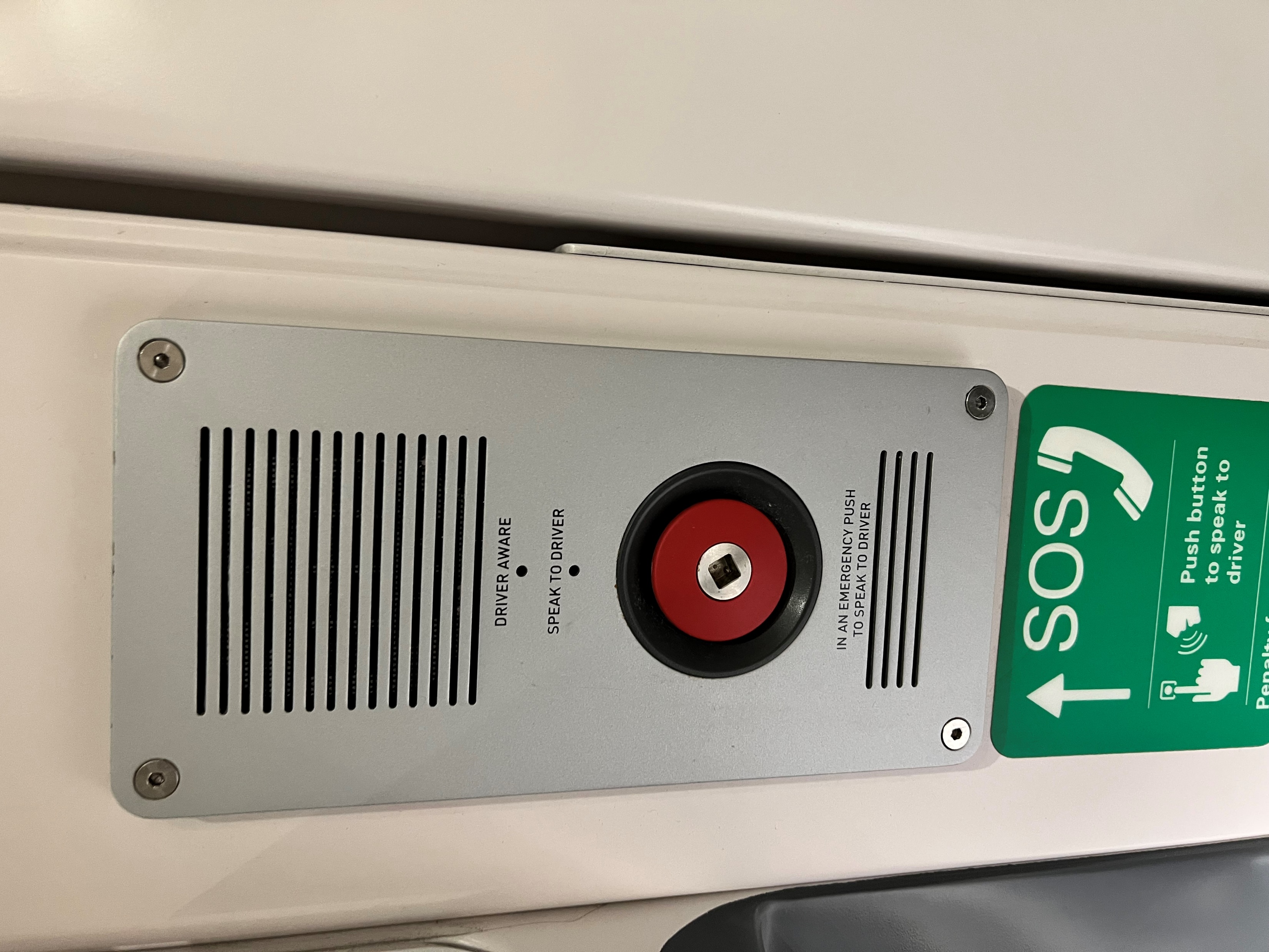 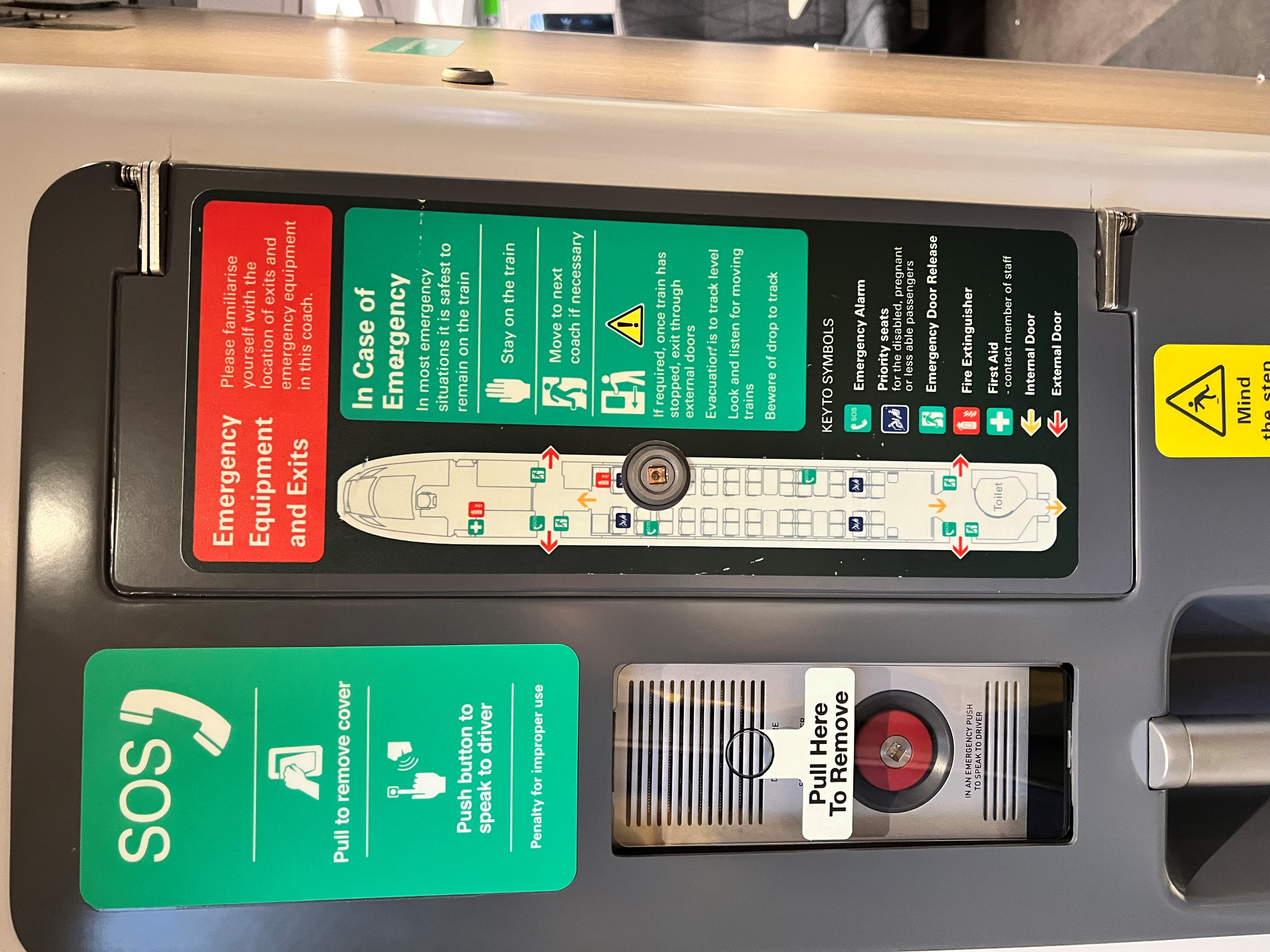 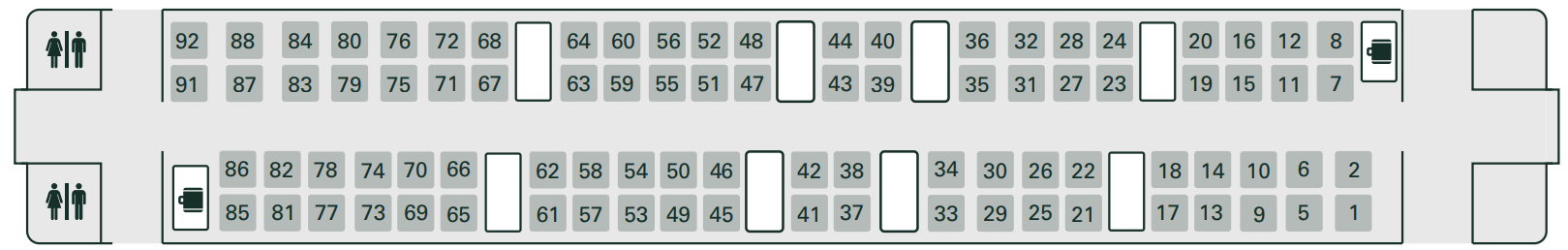 Coach
C
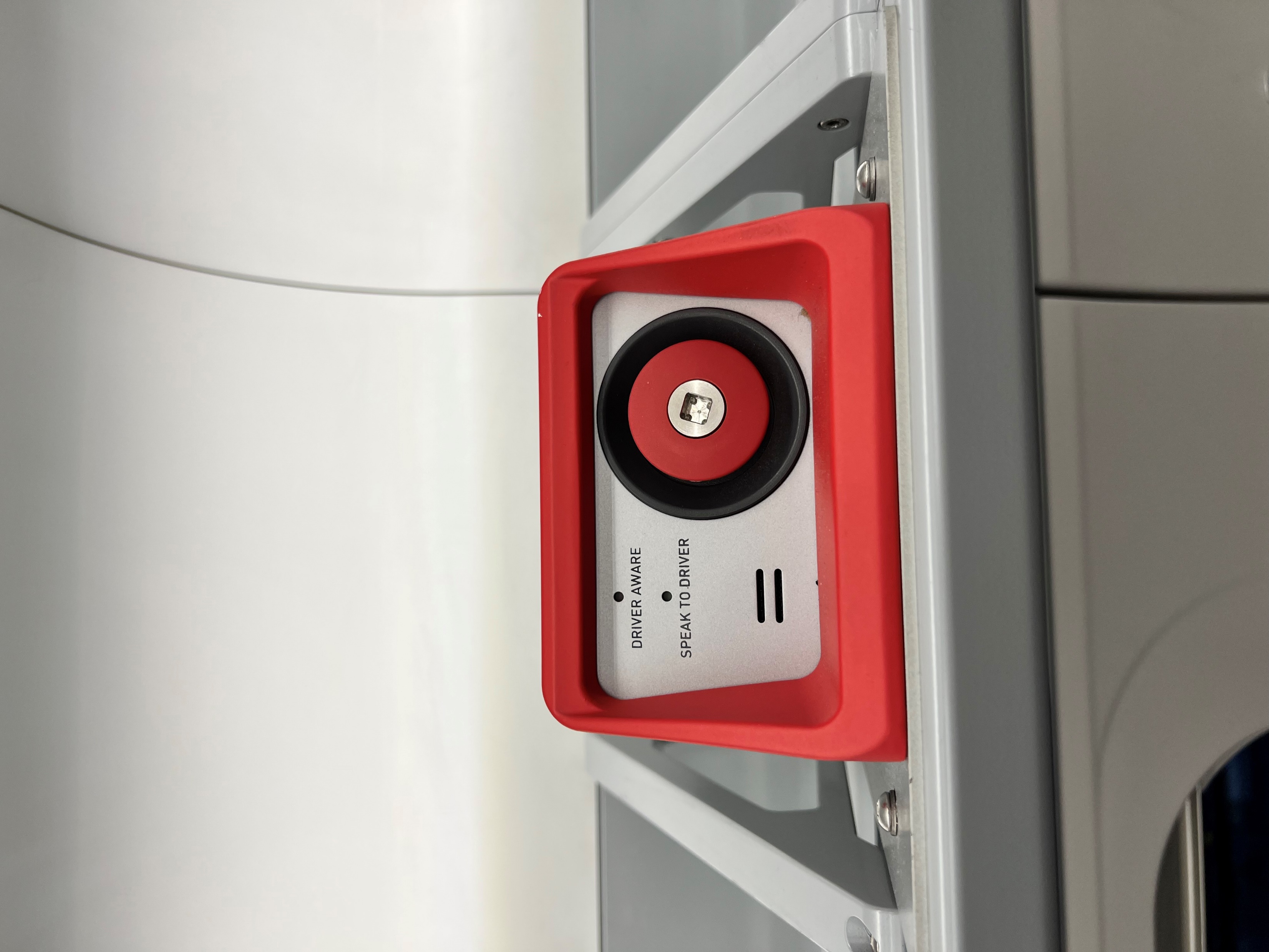 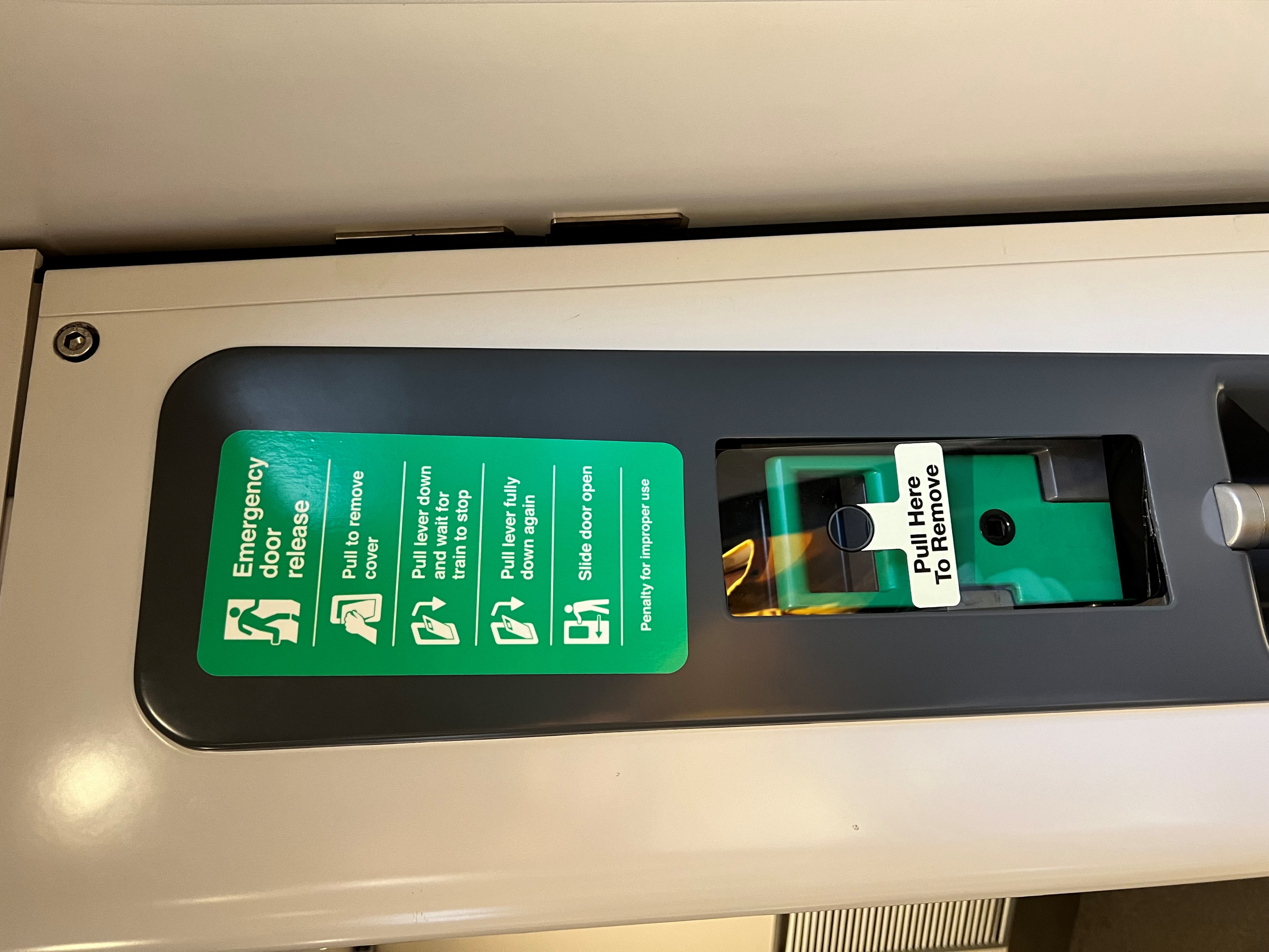 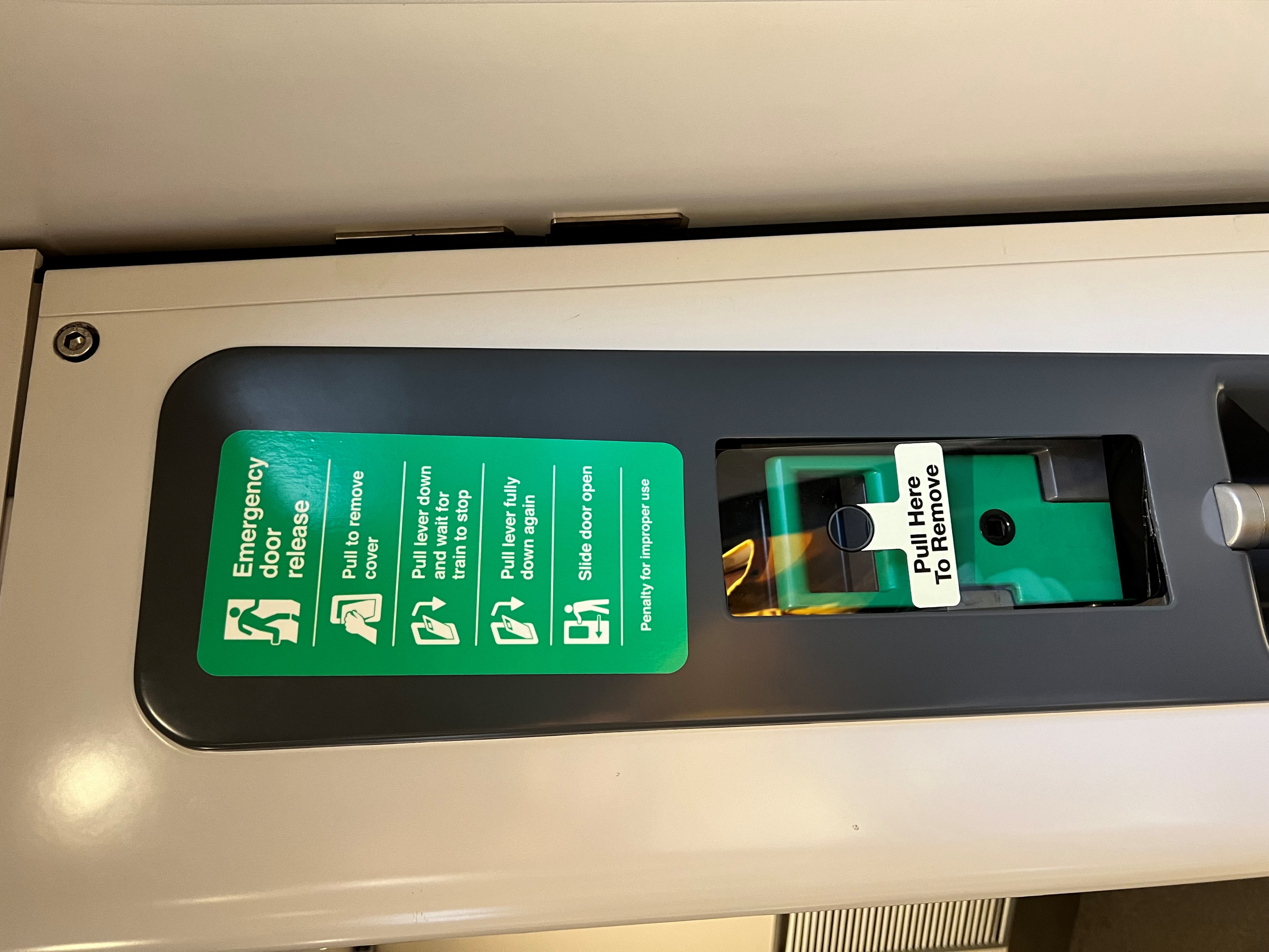 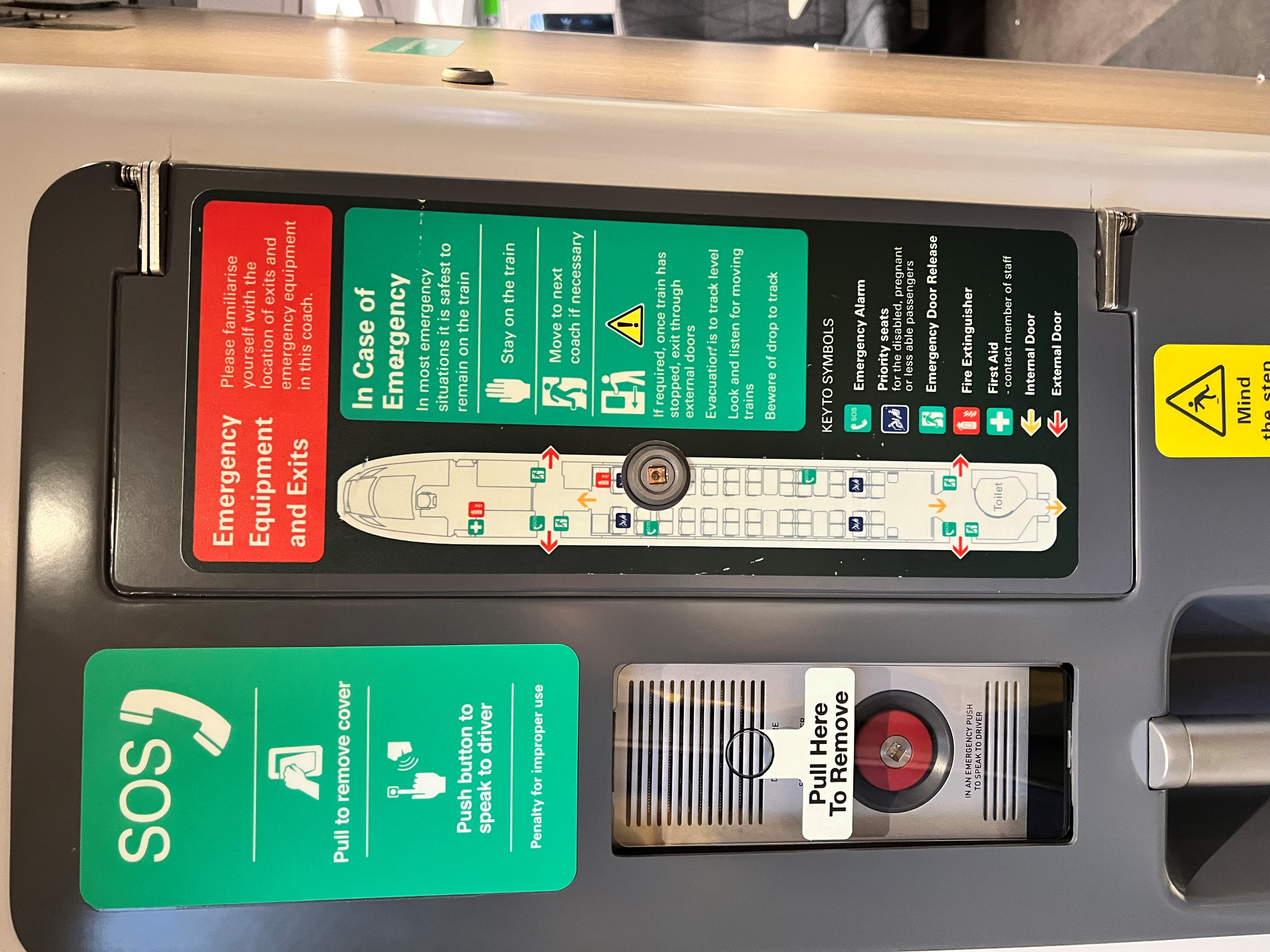 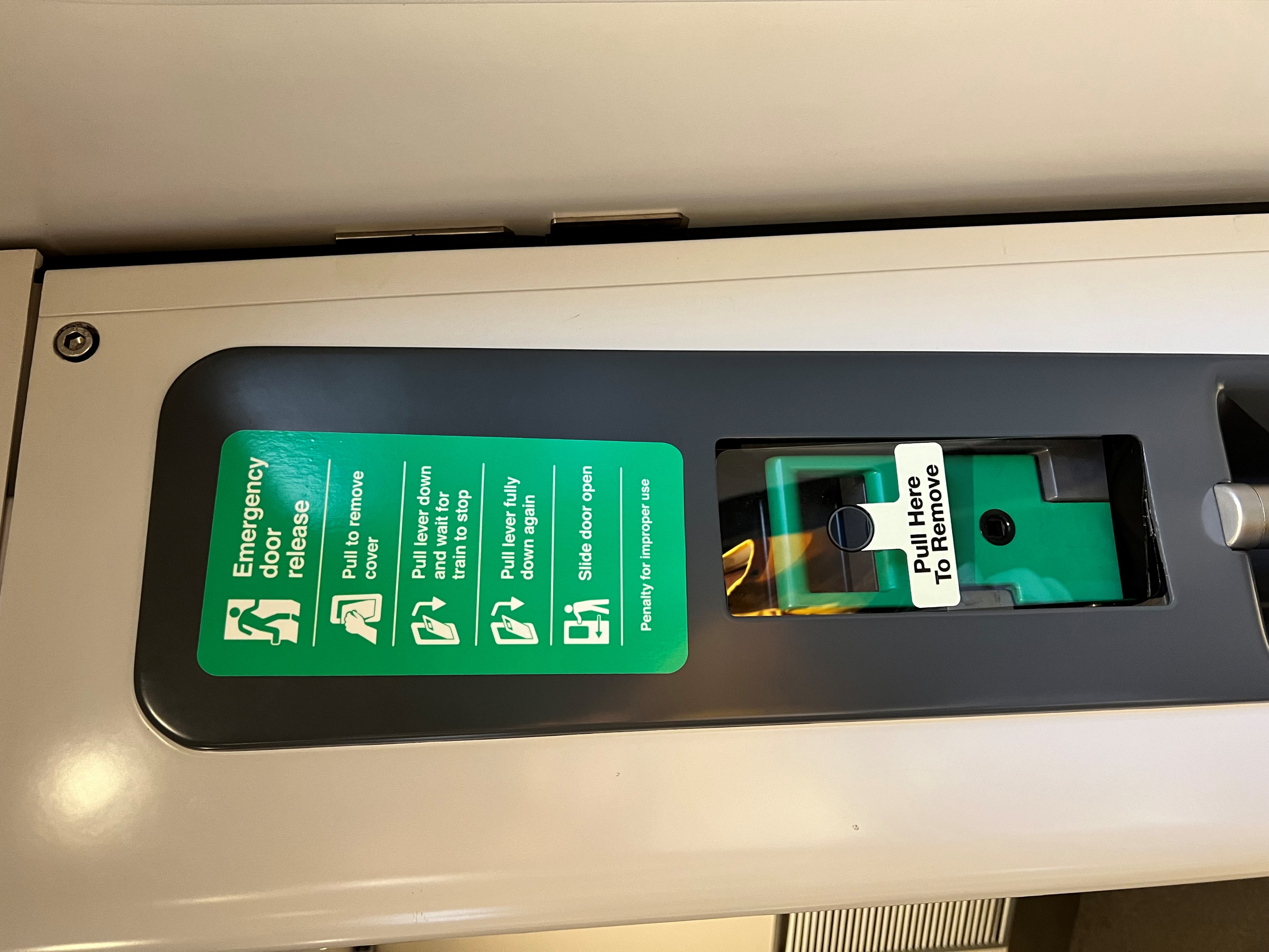 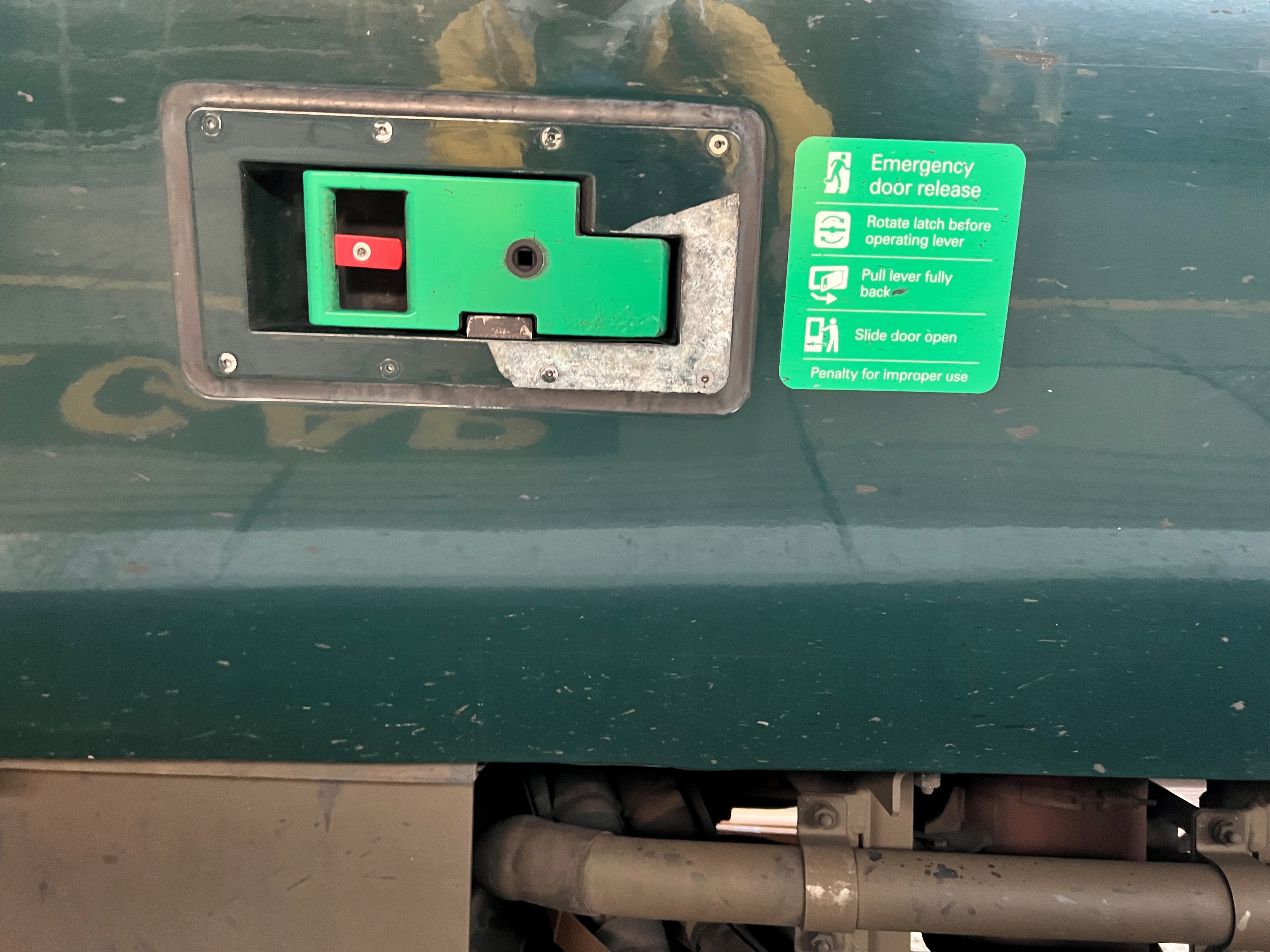 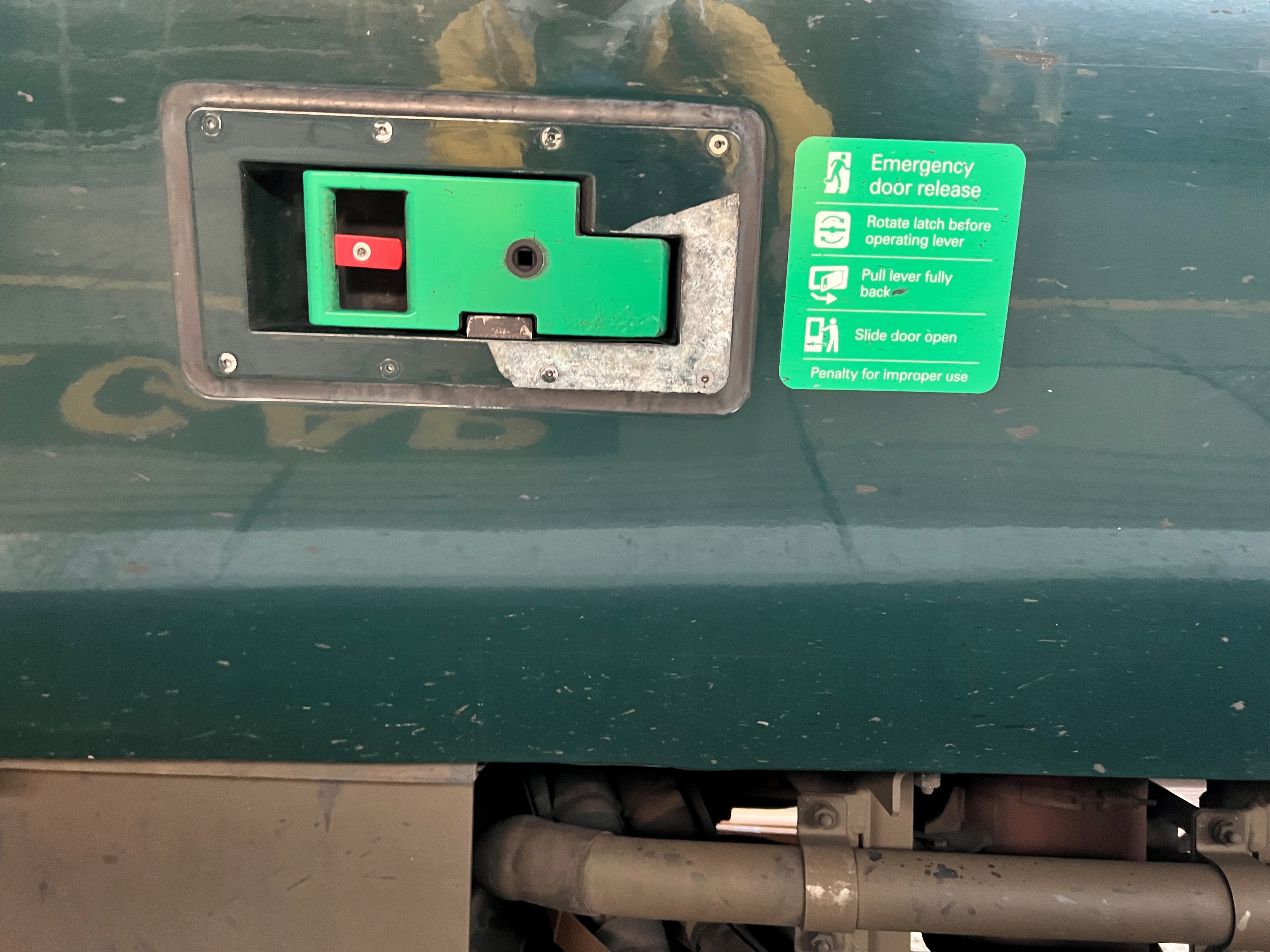 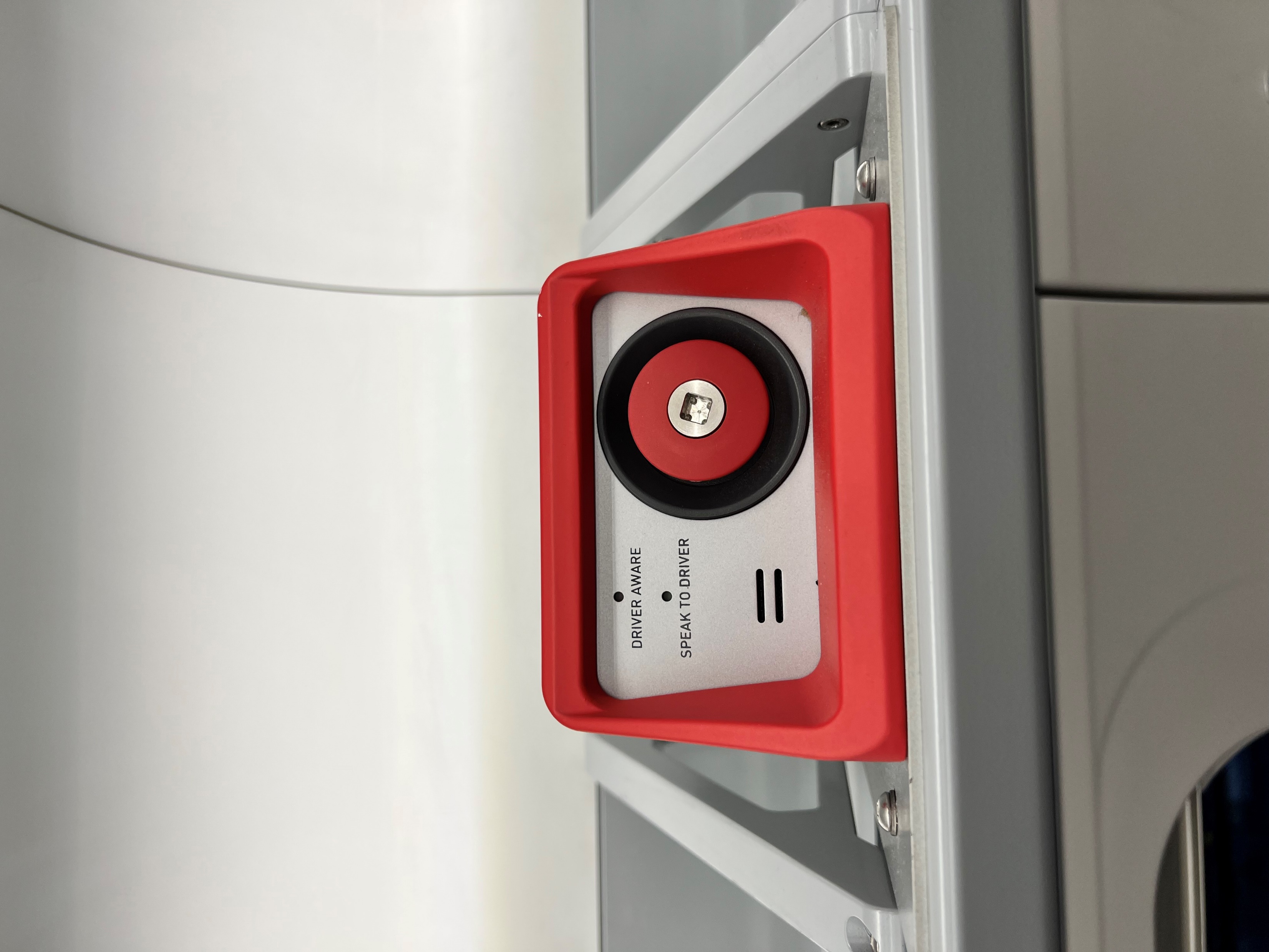 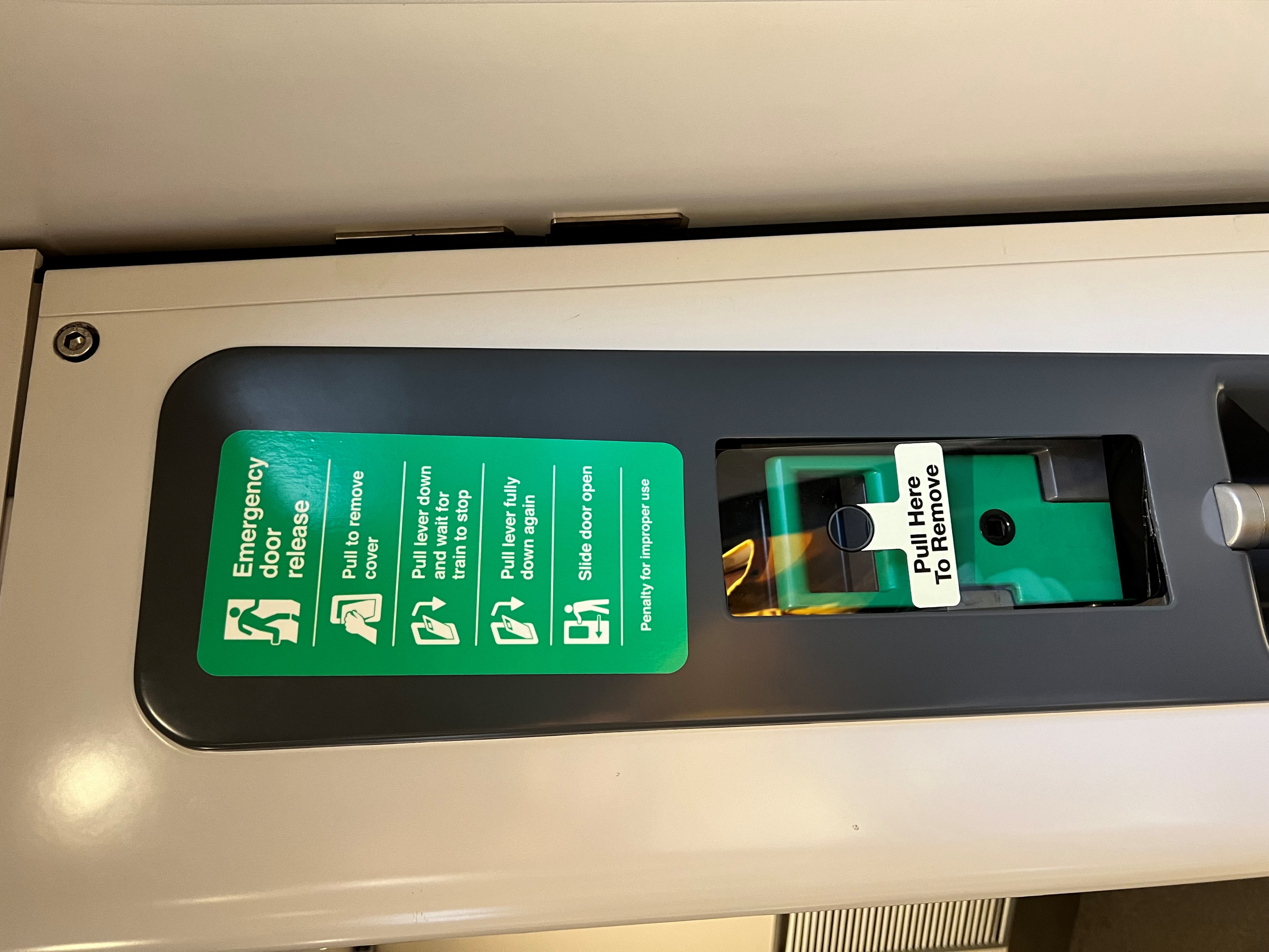 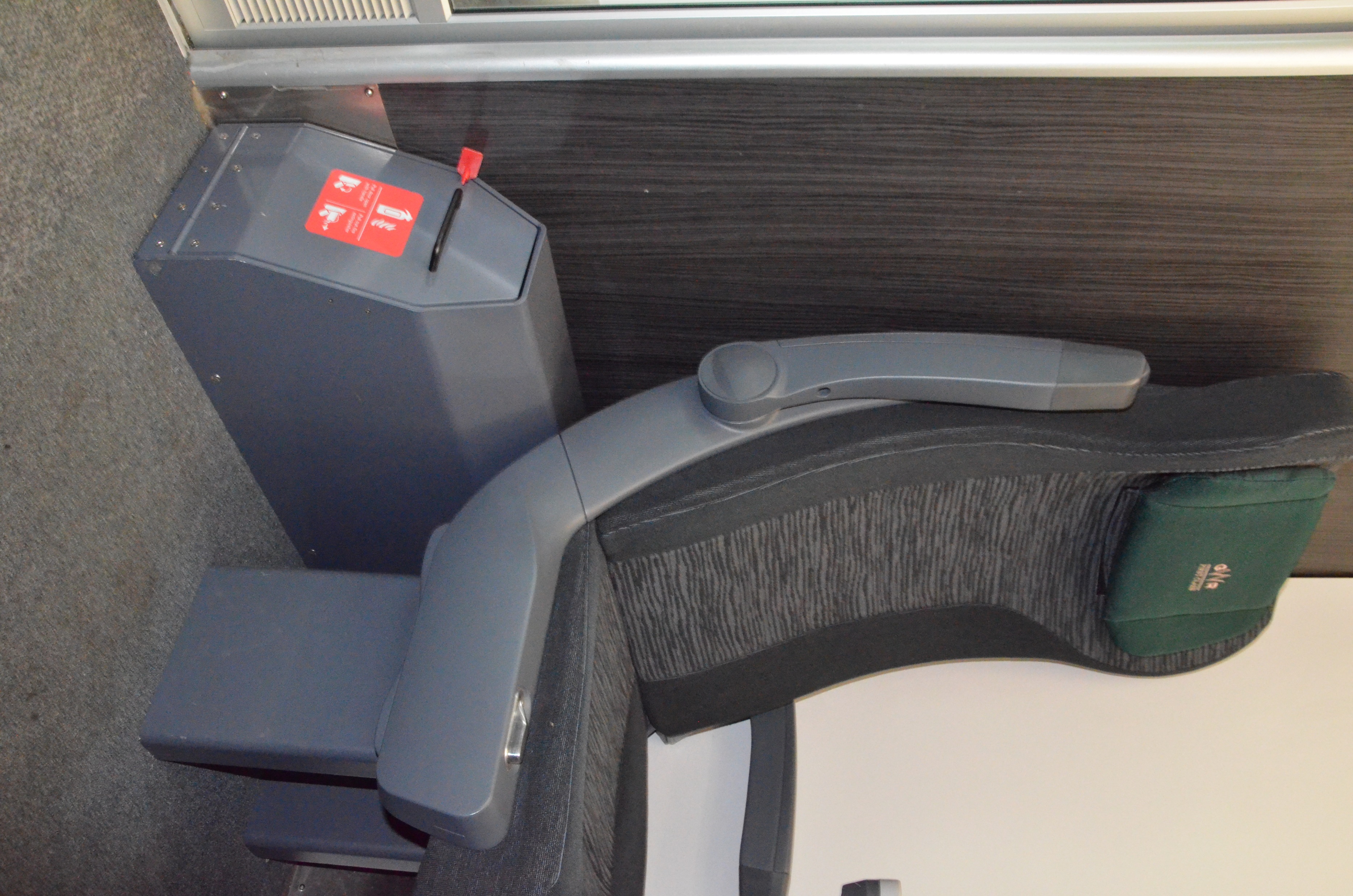 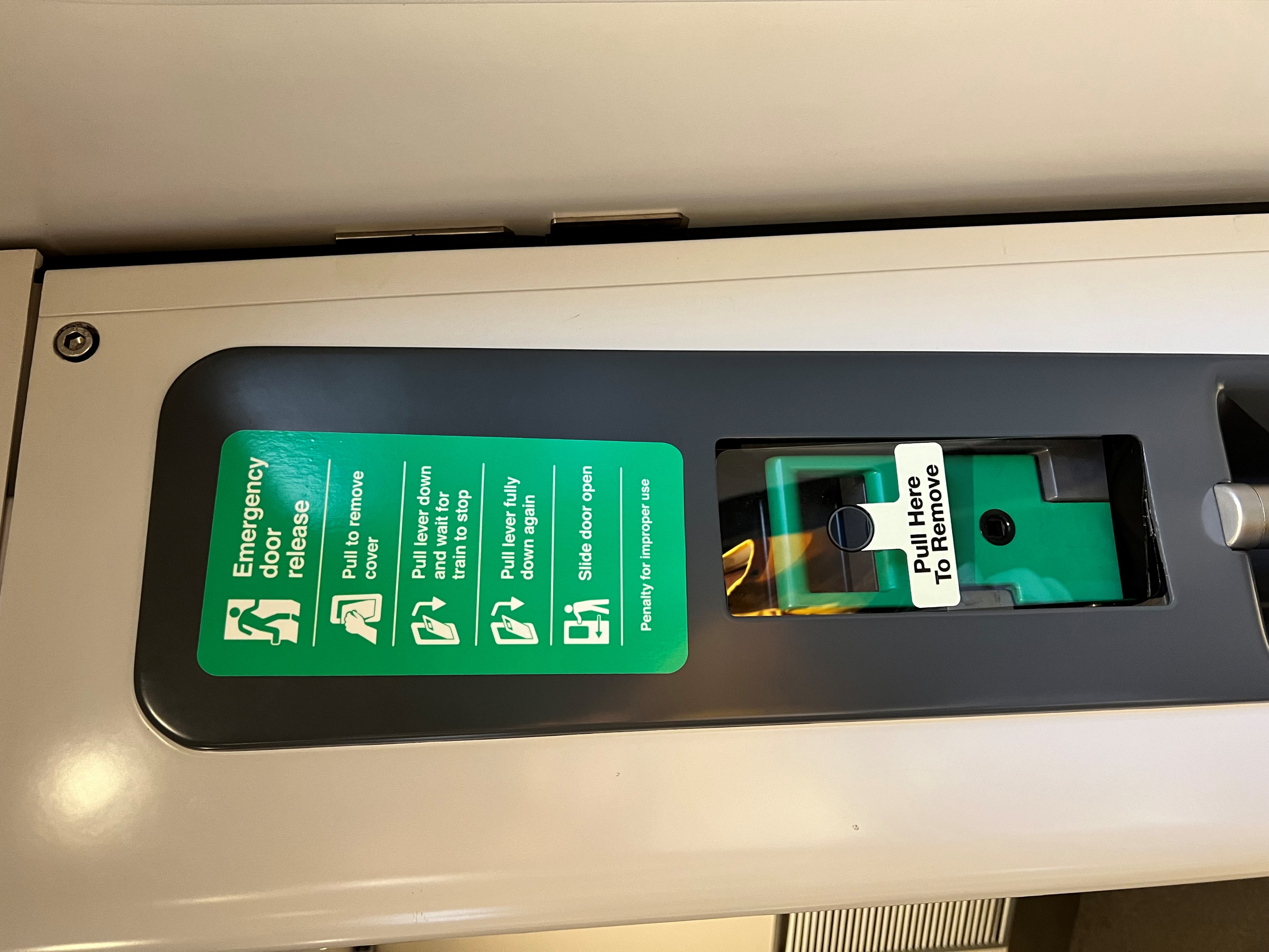 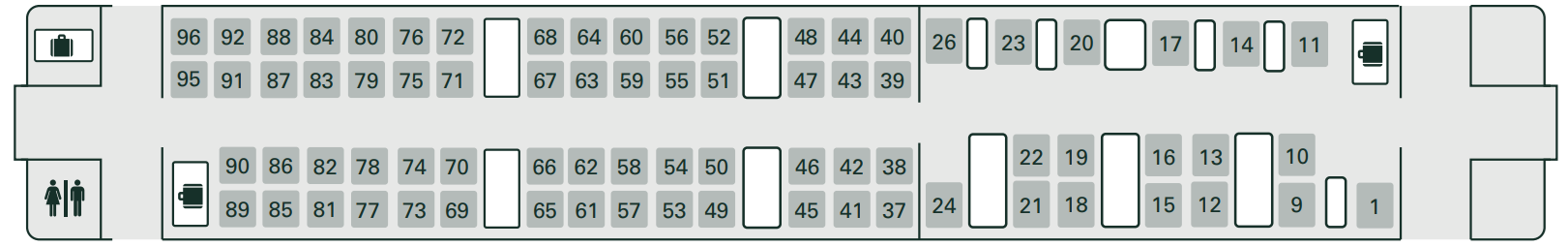 Coach
D
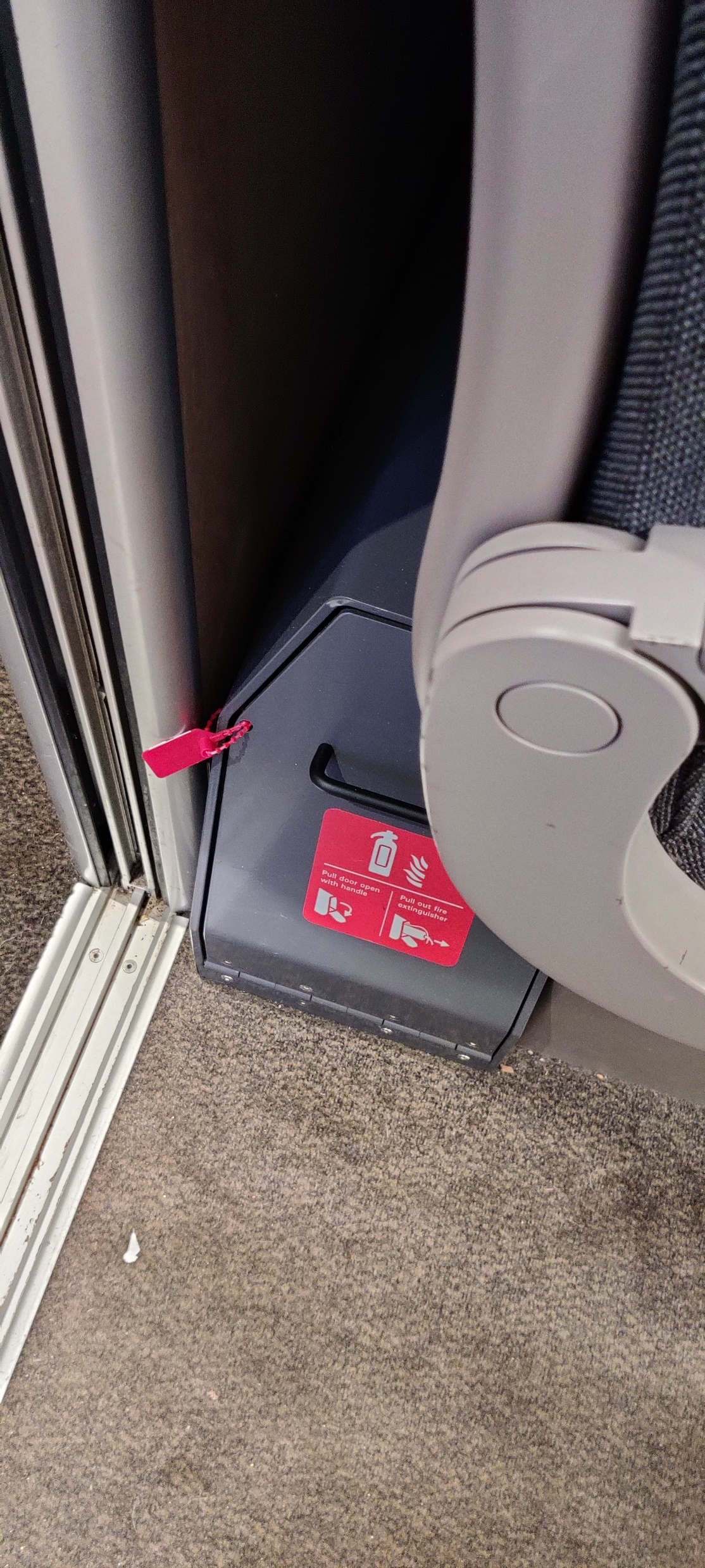 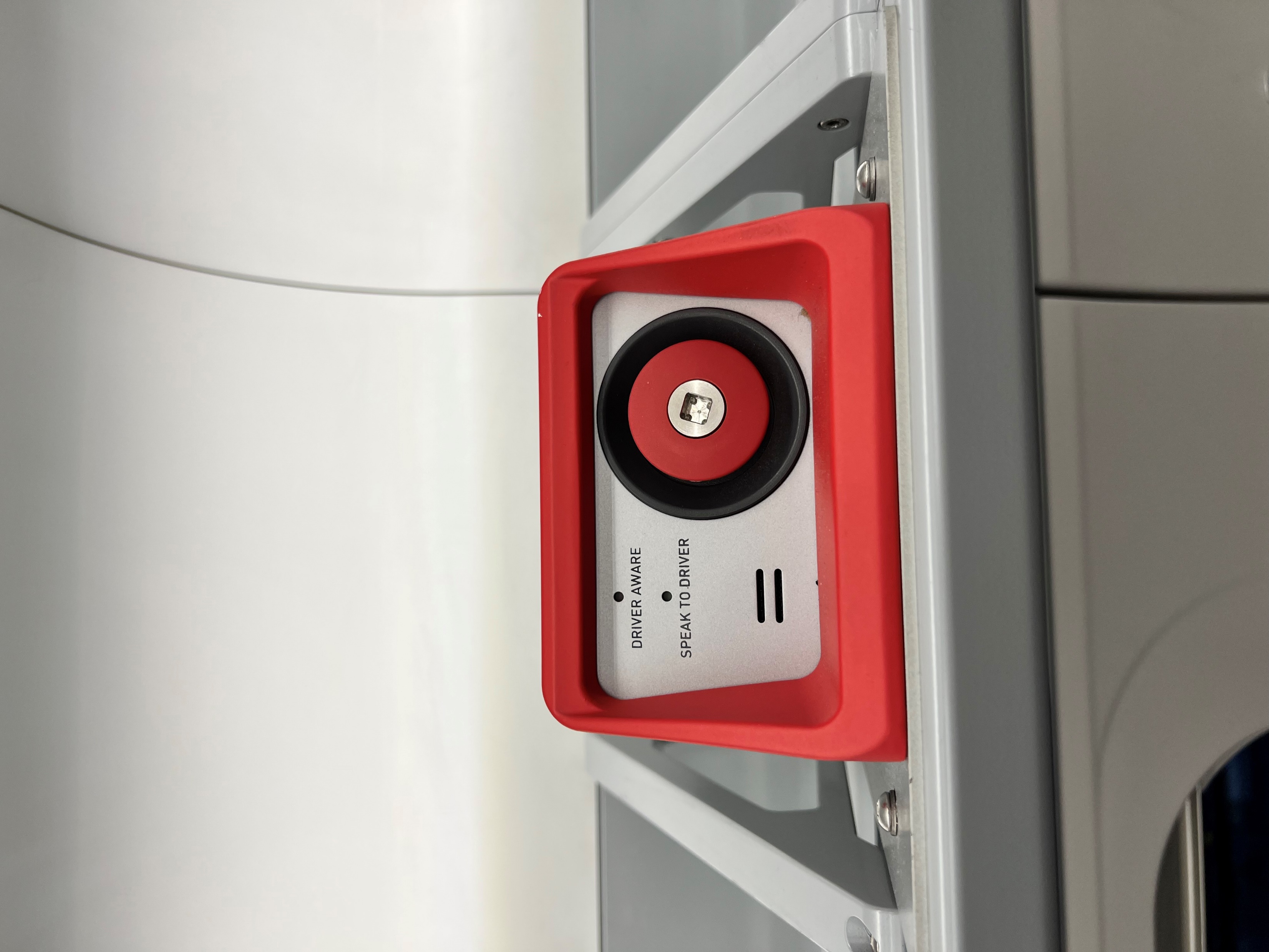 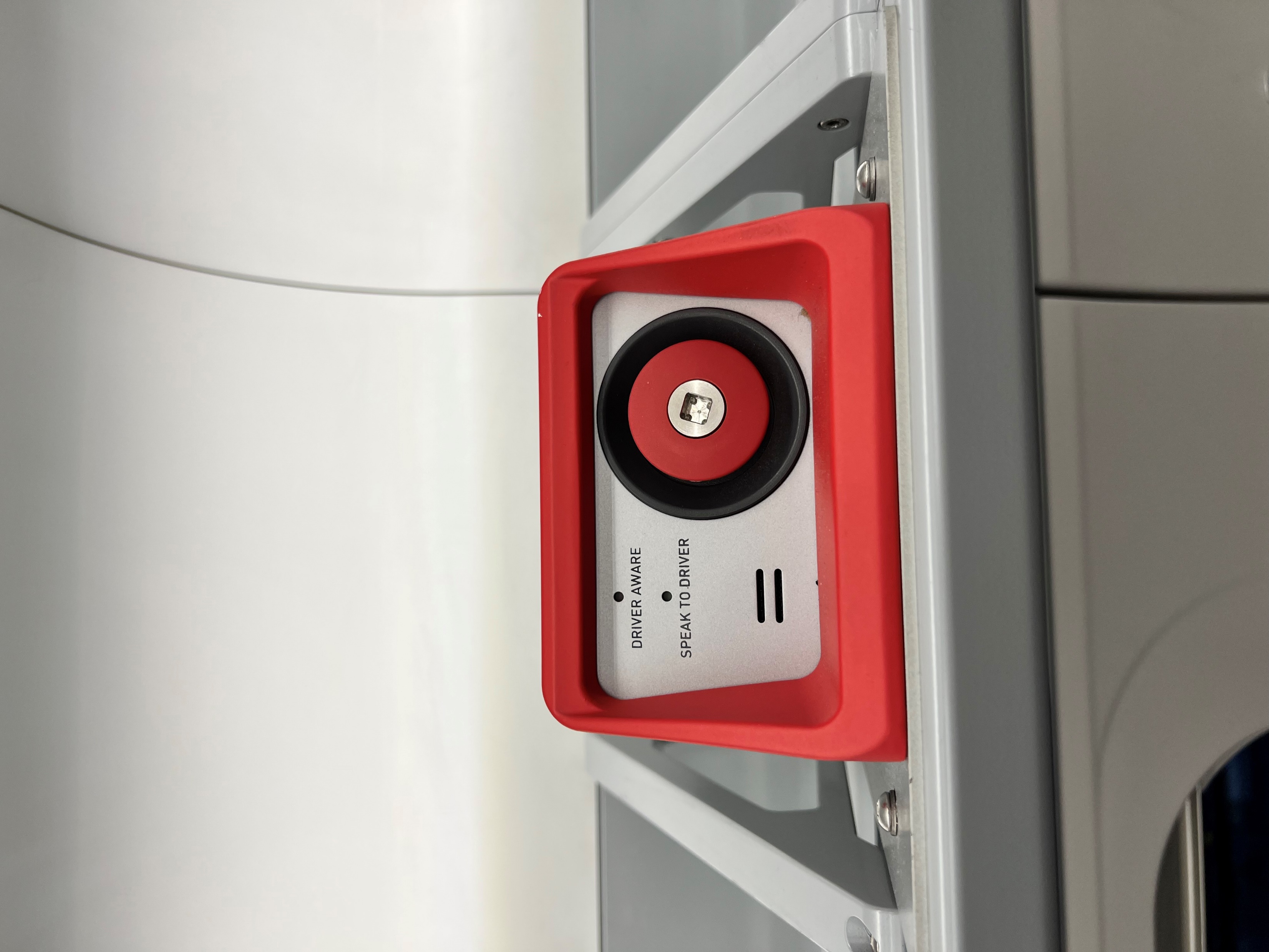 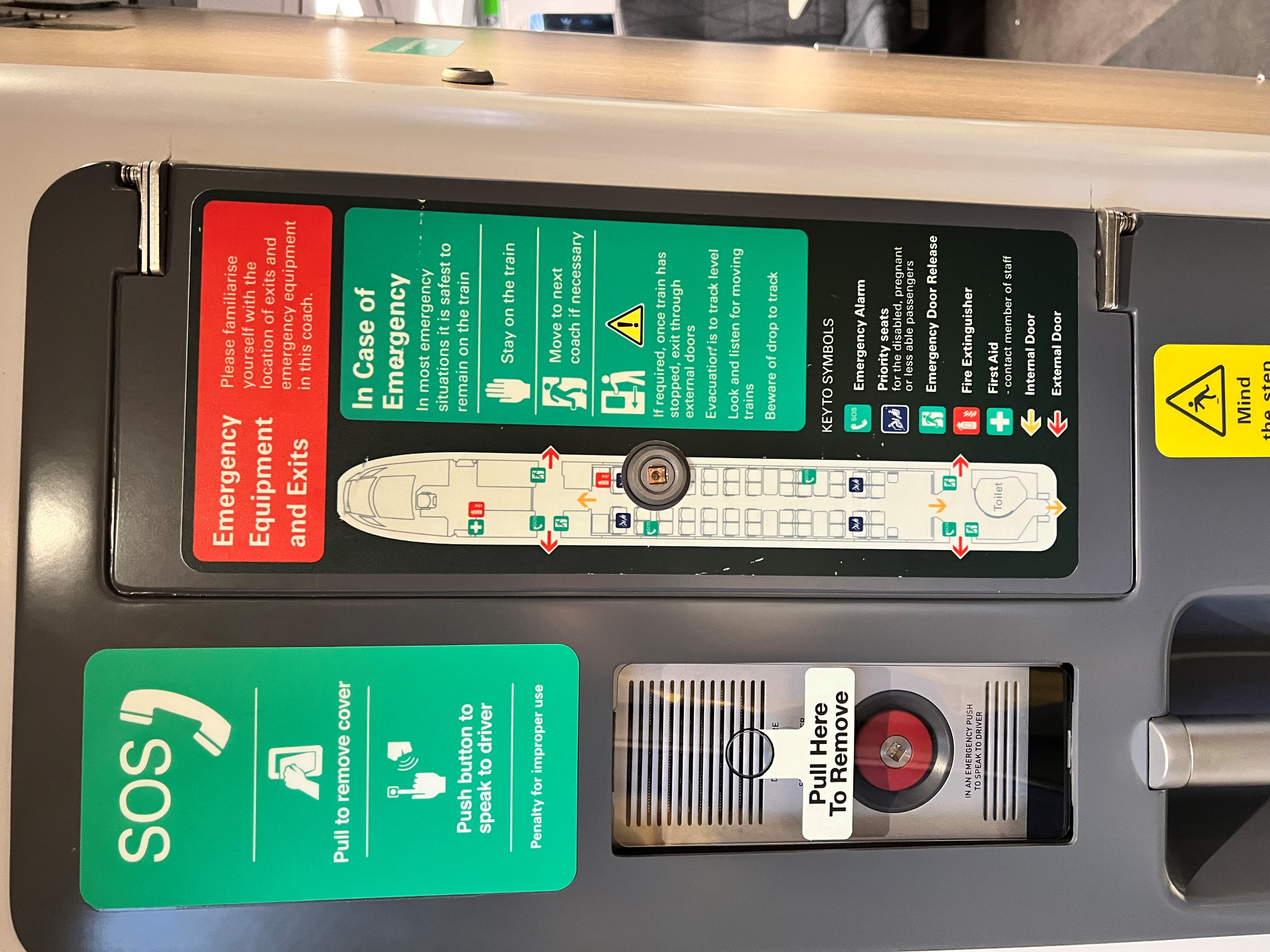 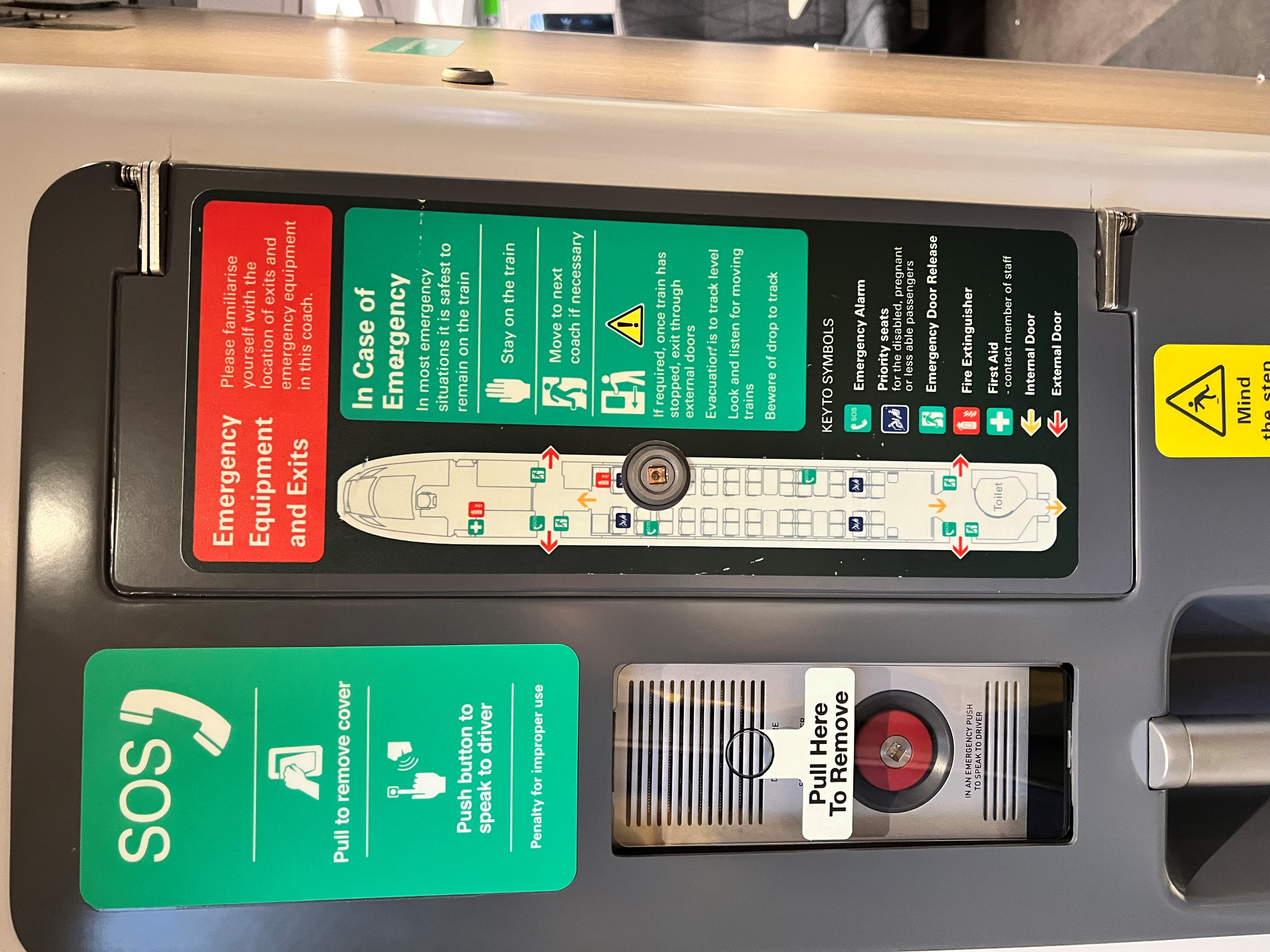 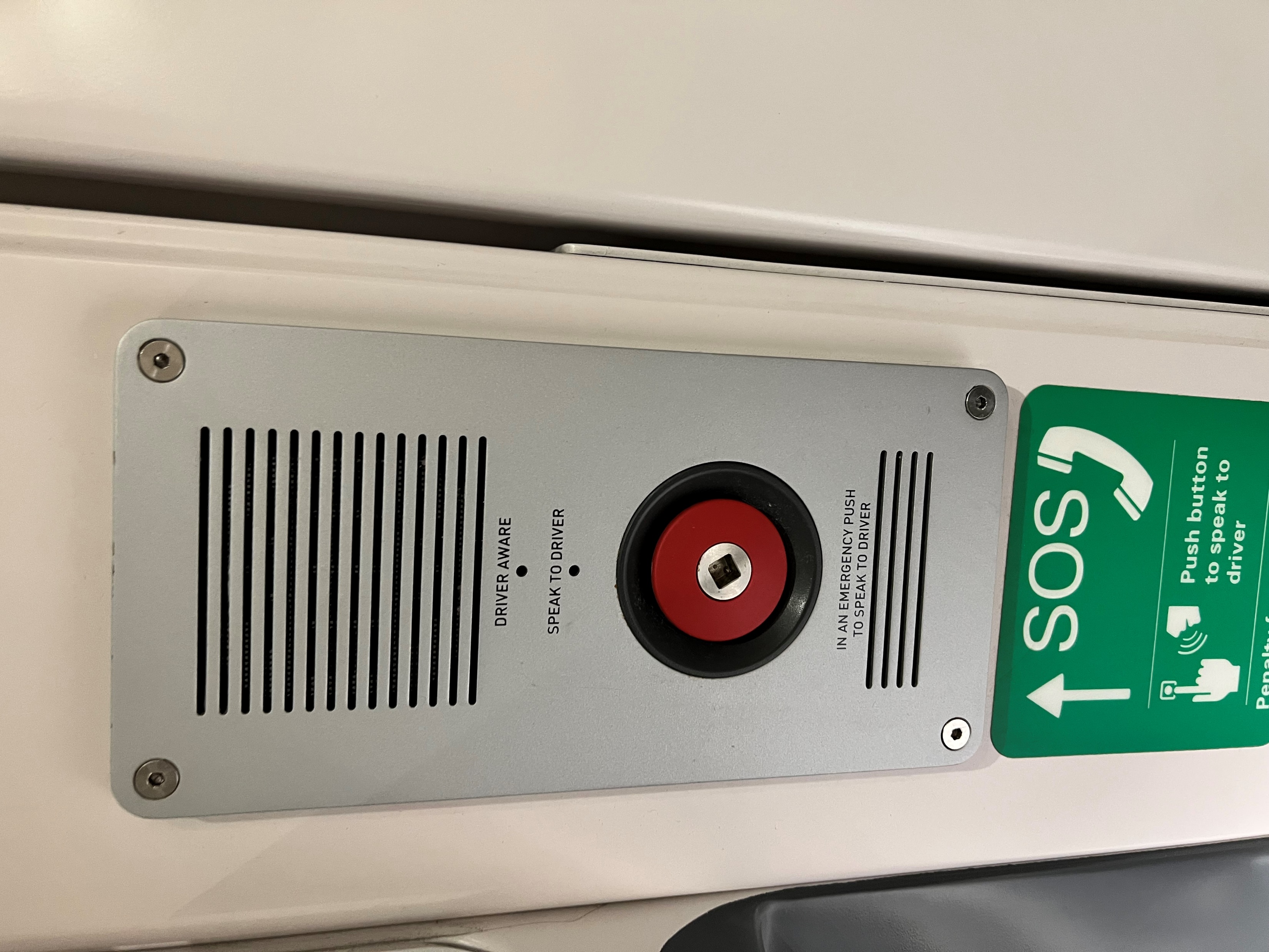 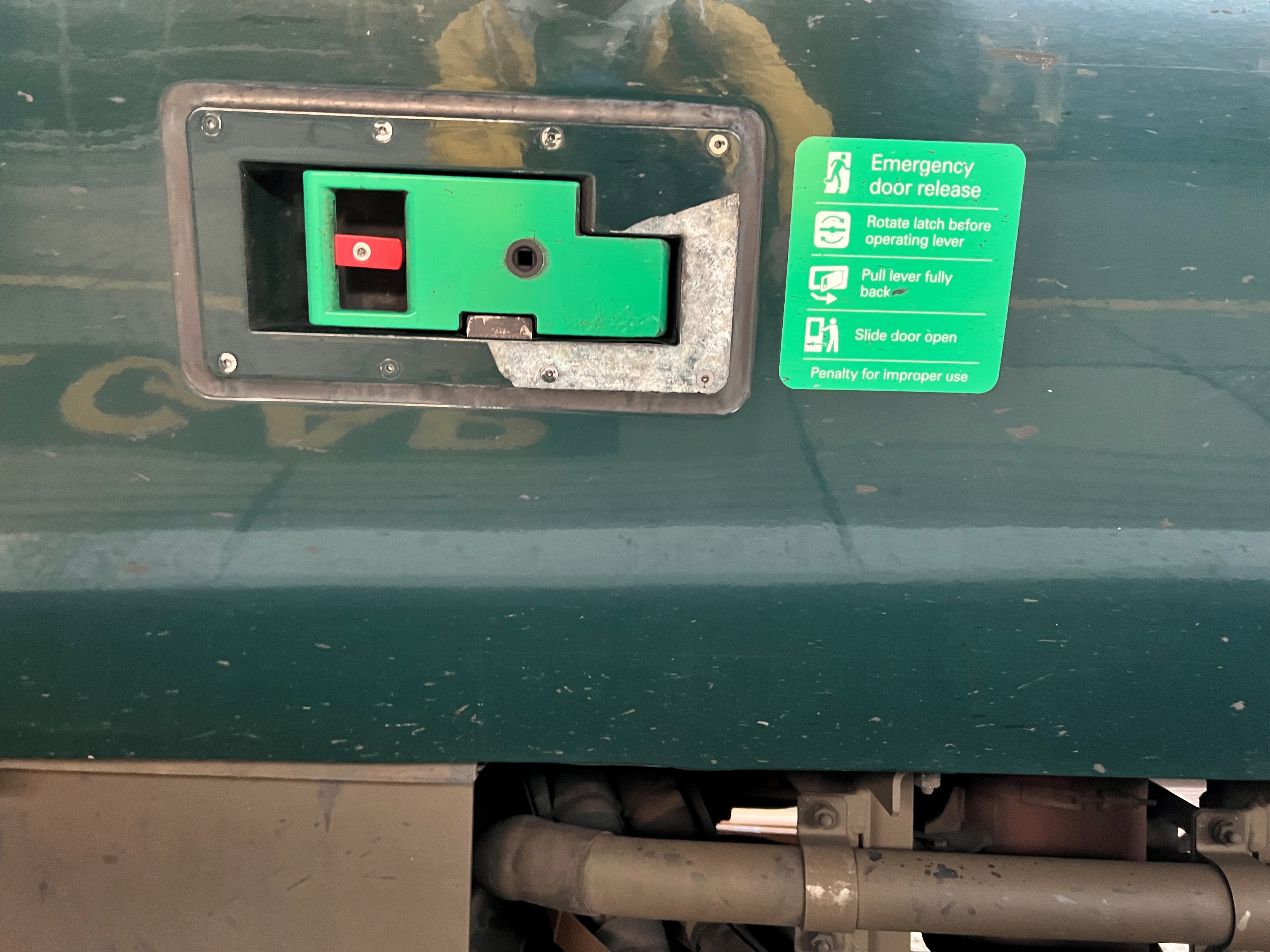 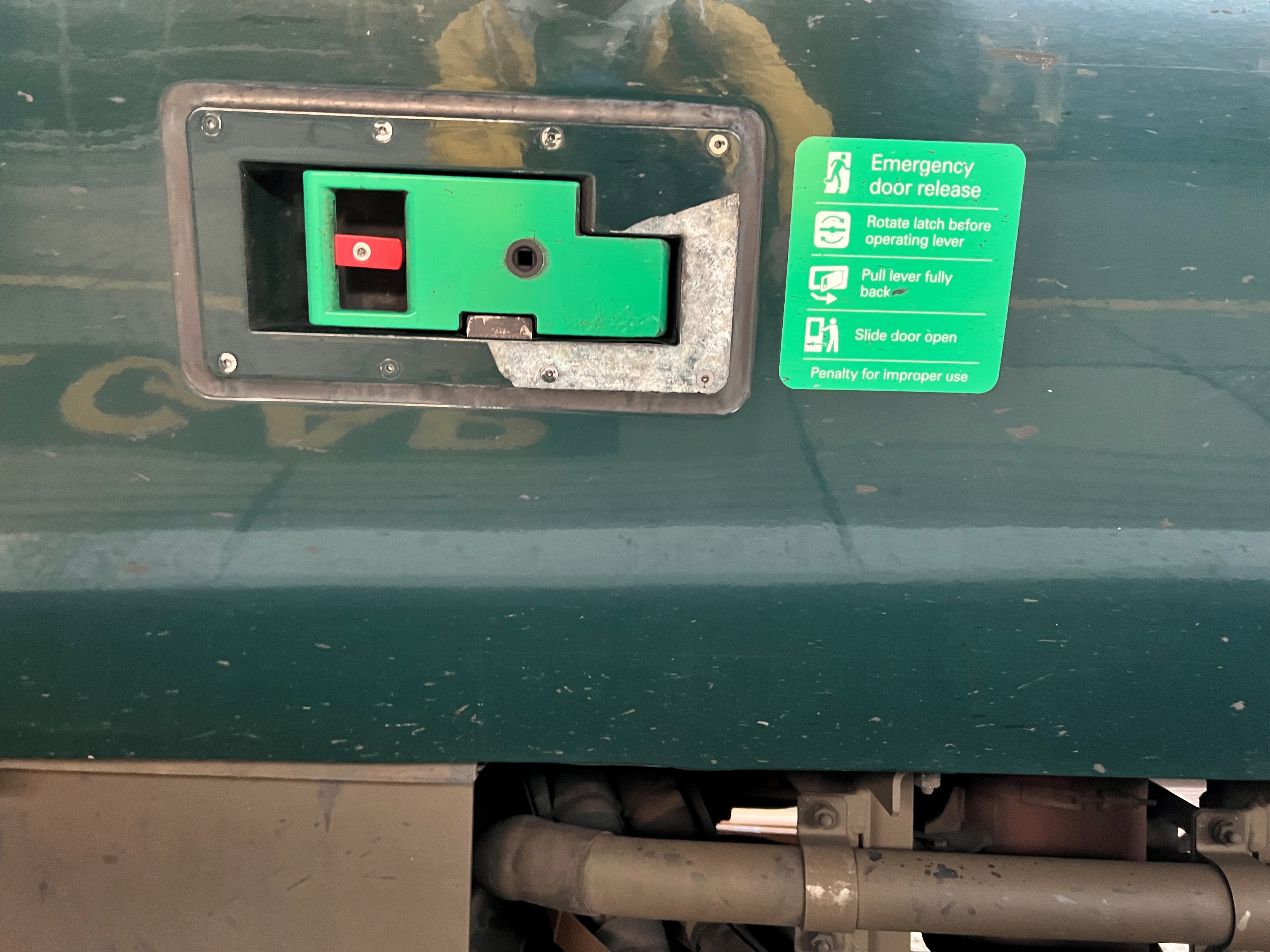 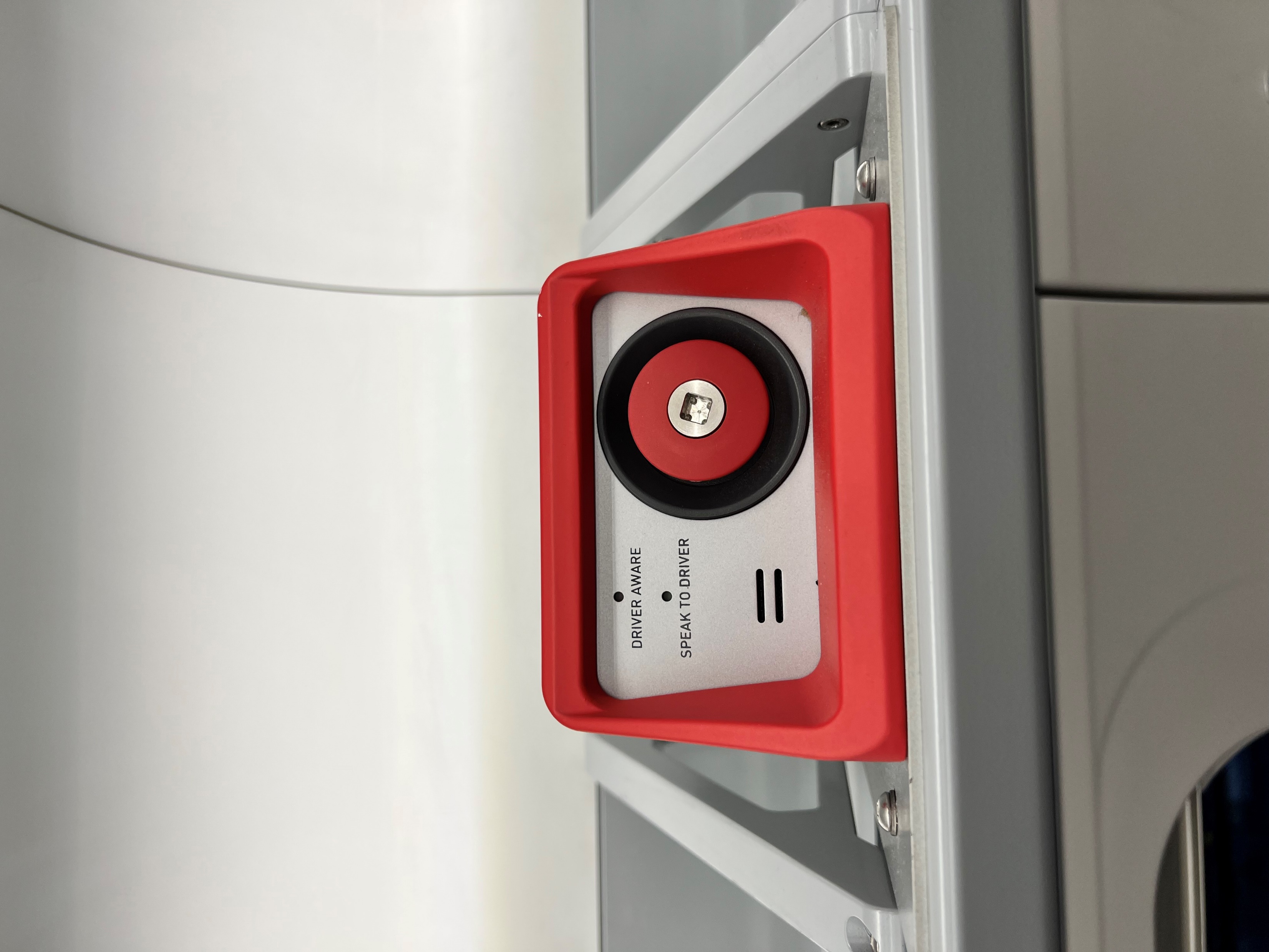 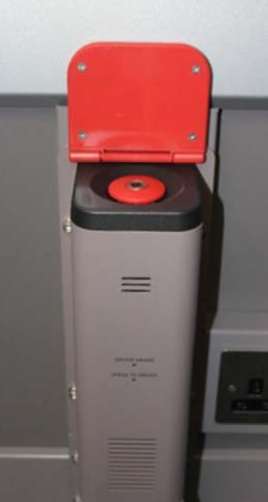 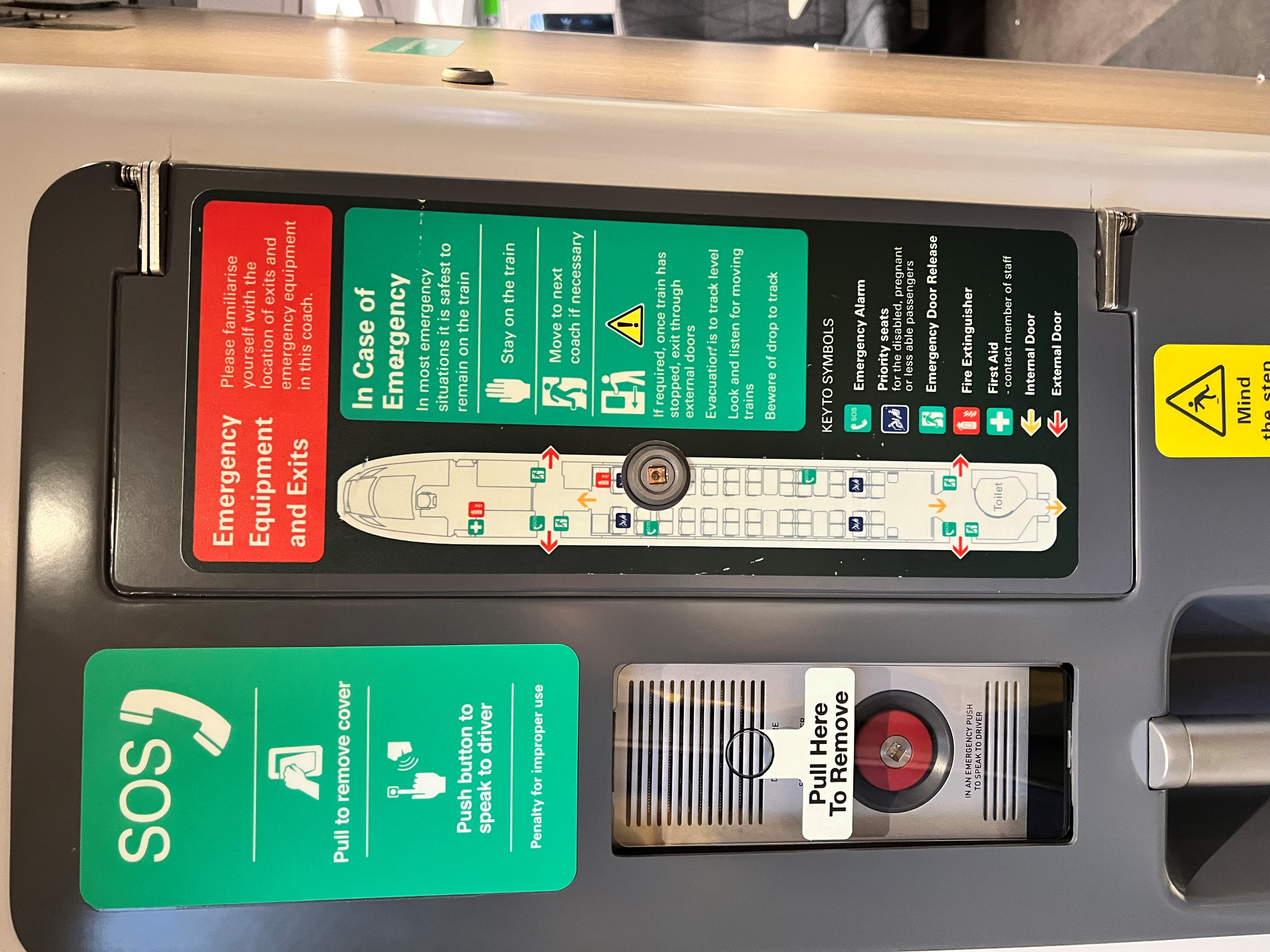 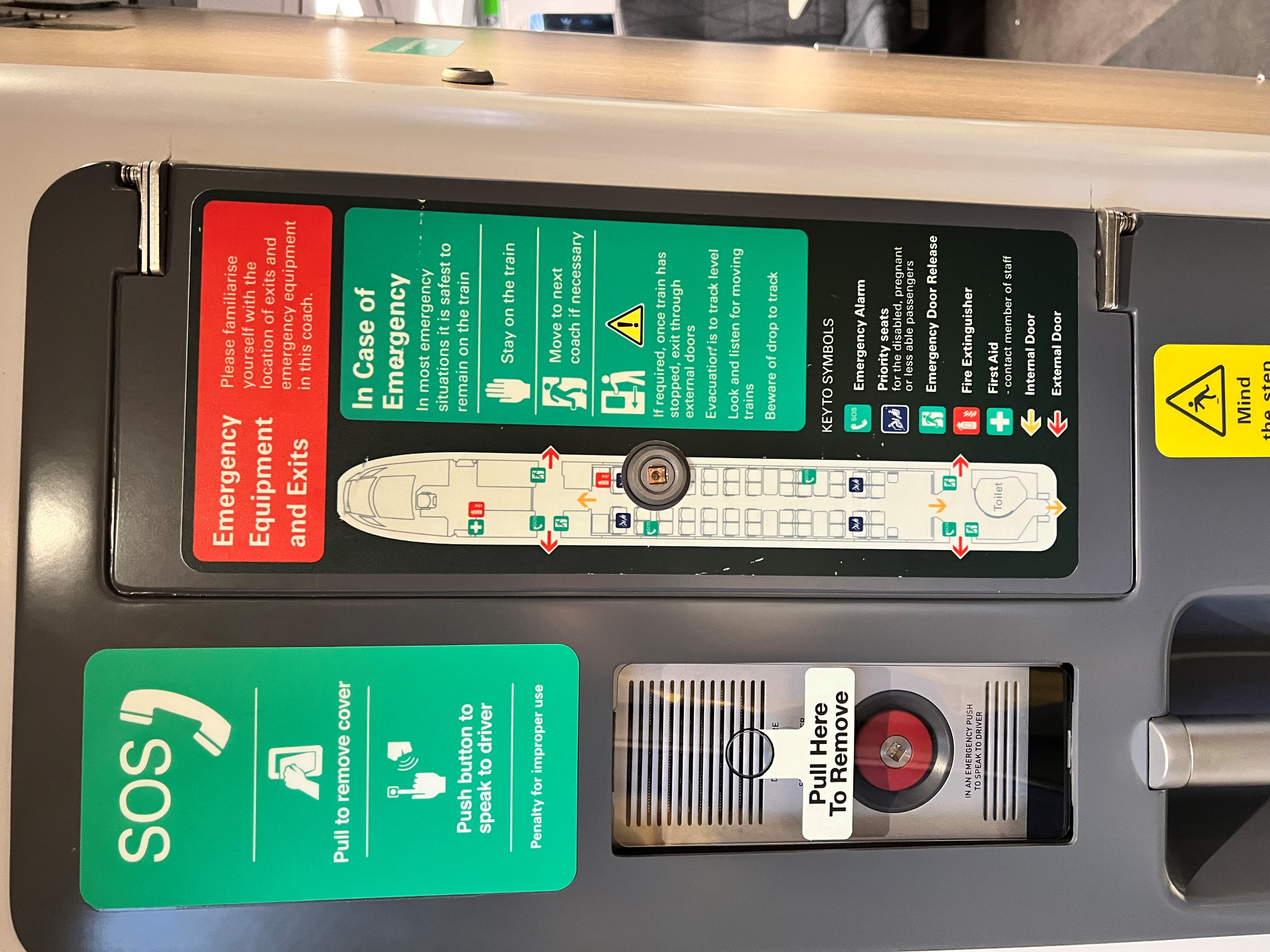 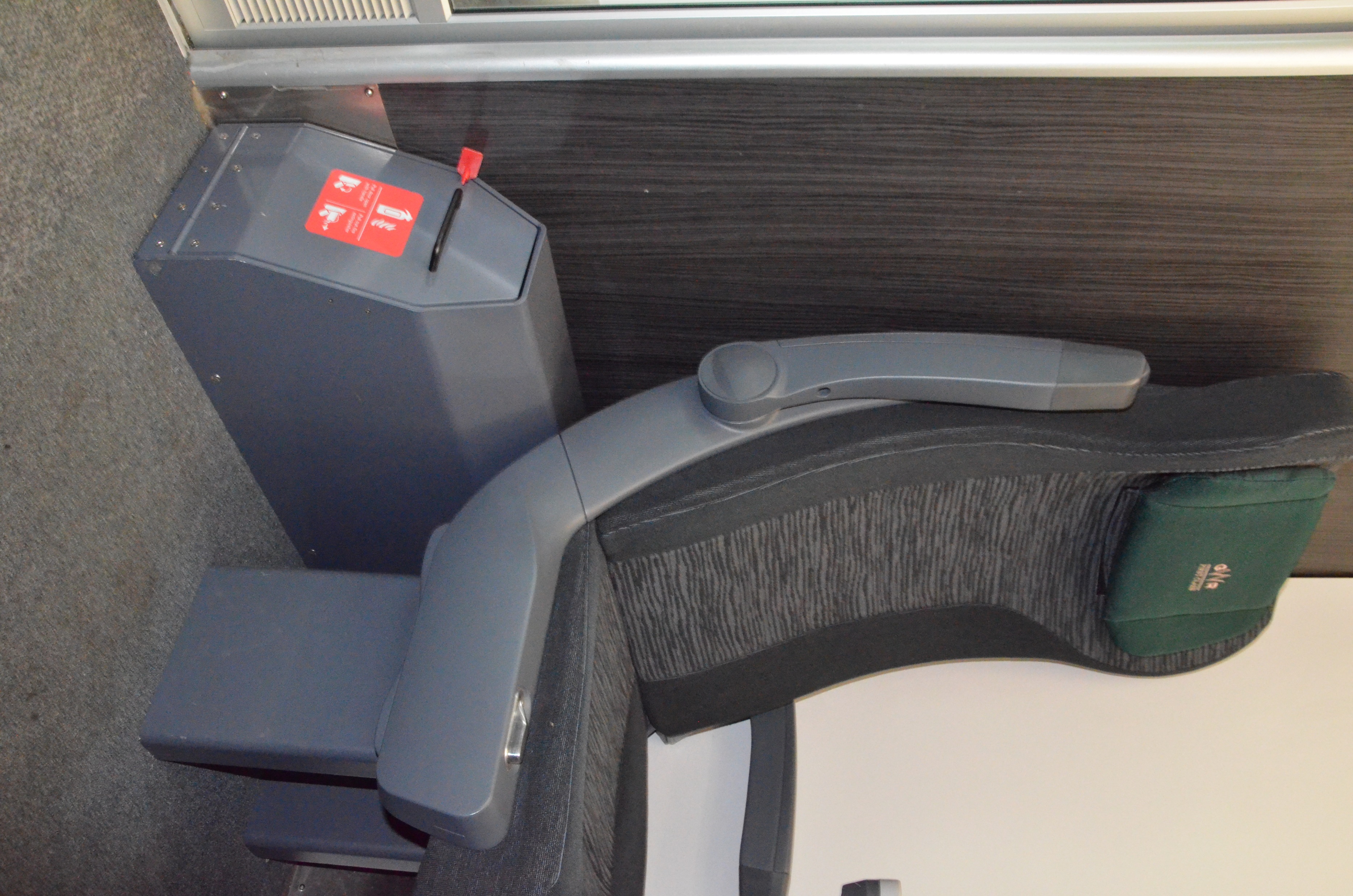 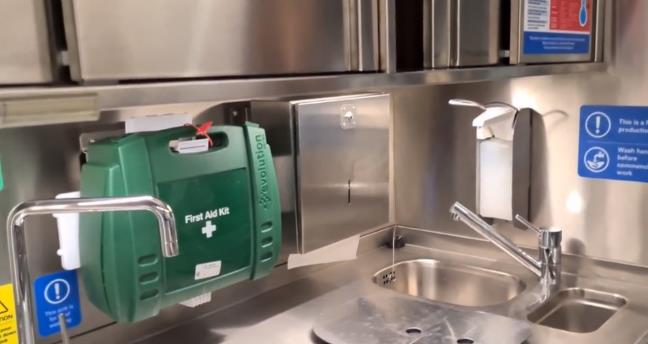 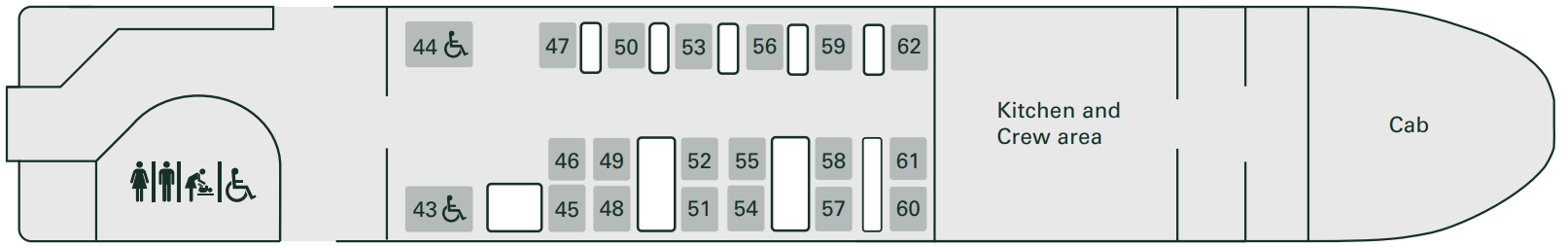 Coach
E
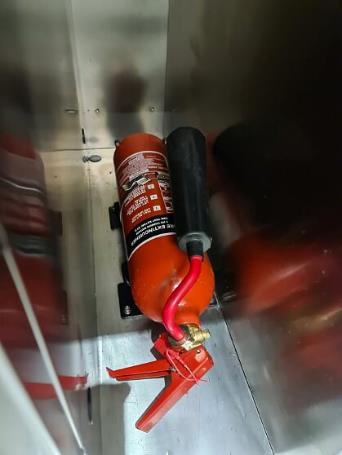 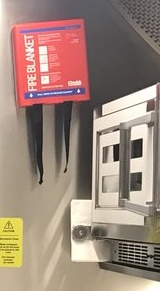 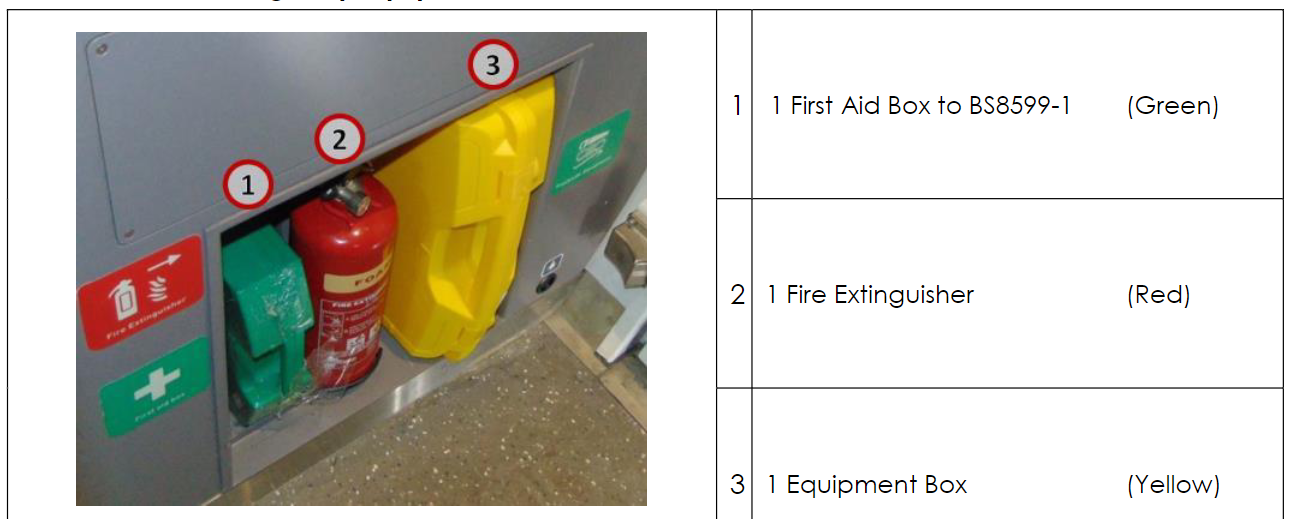 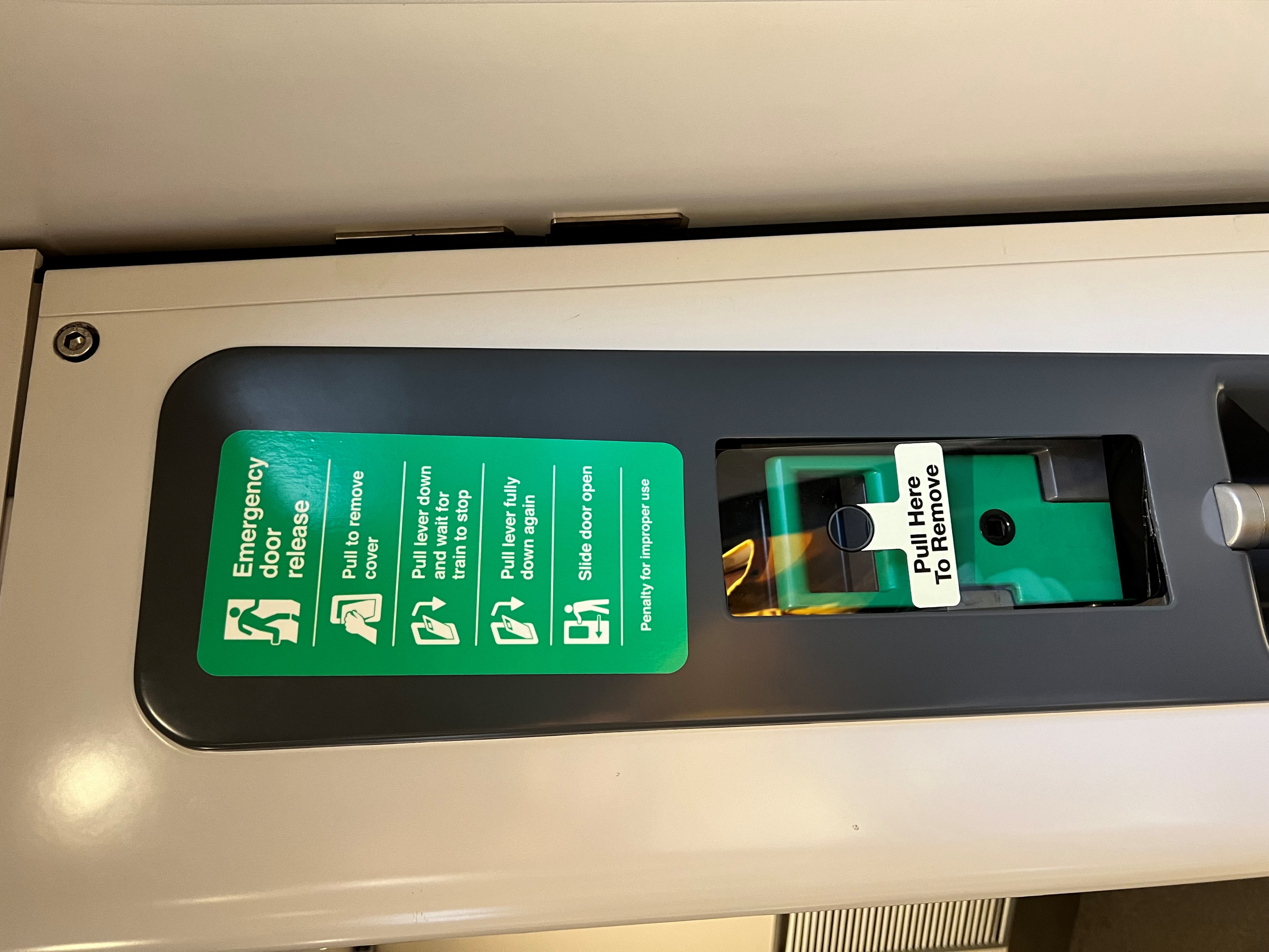 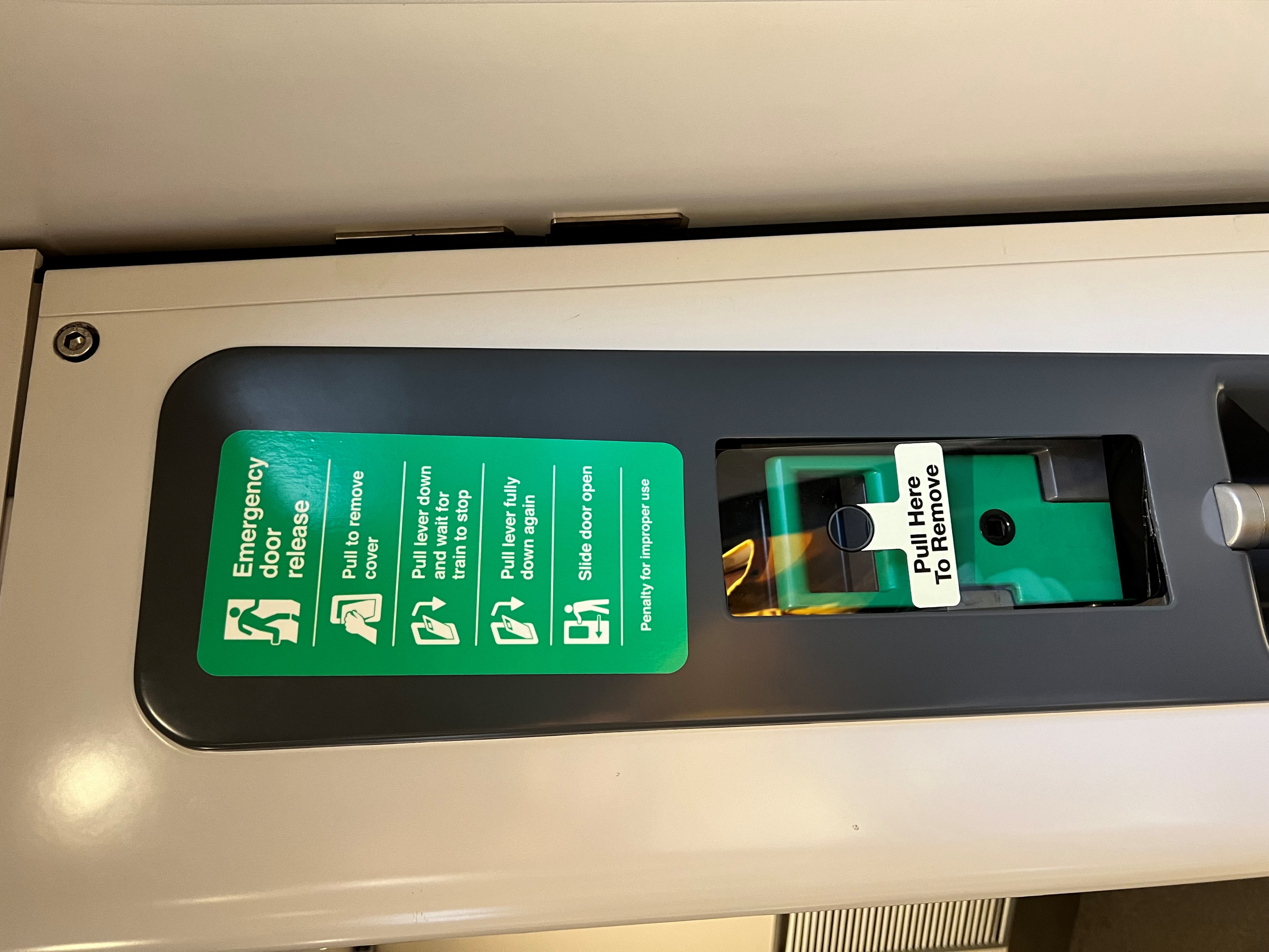 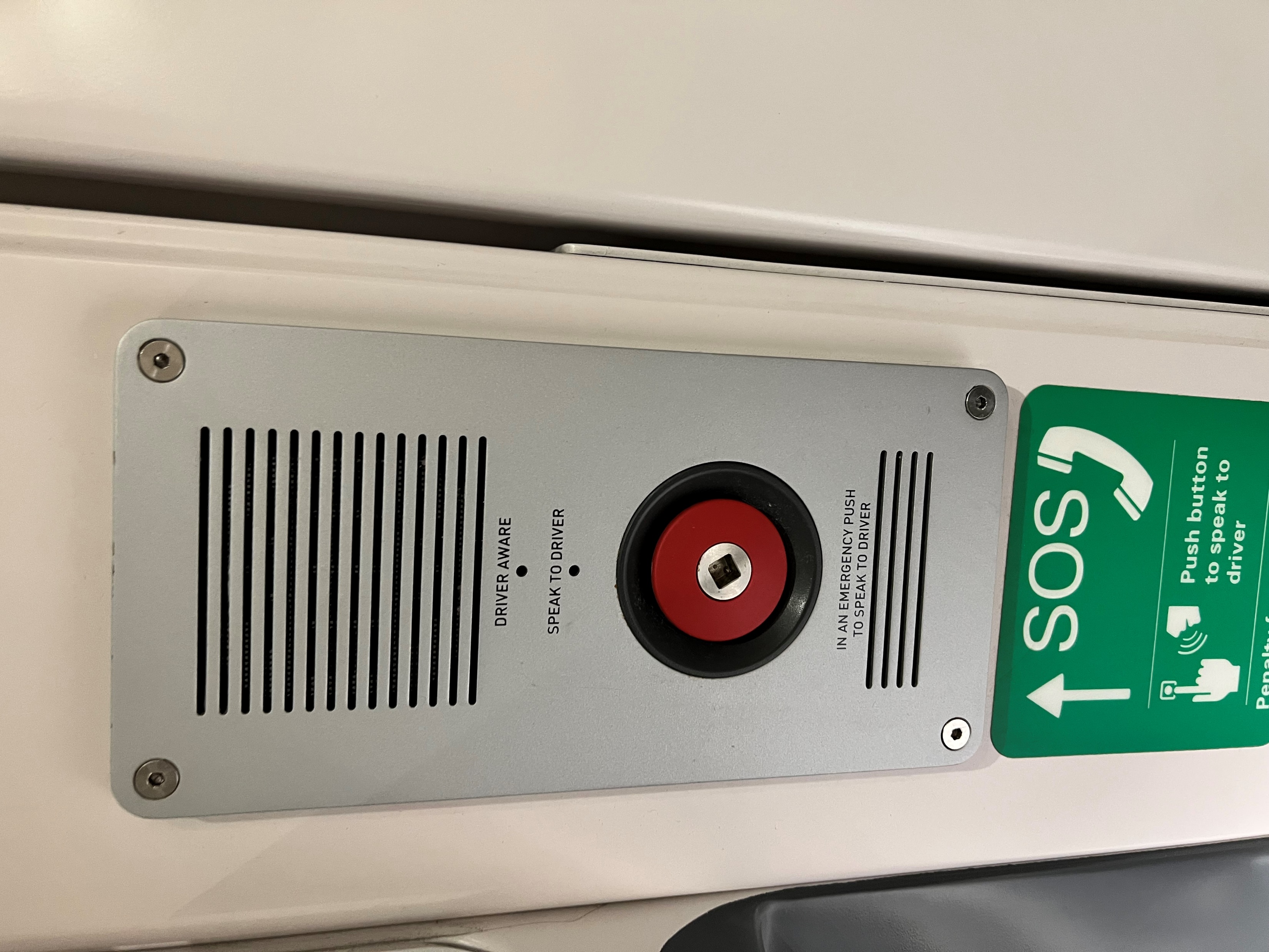 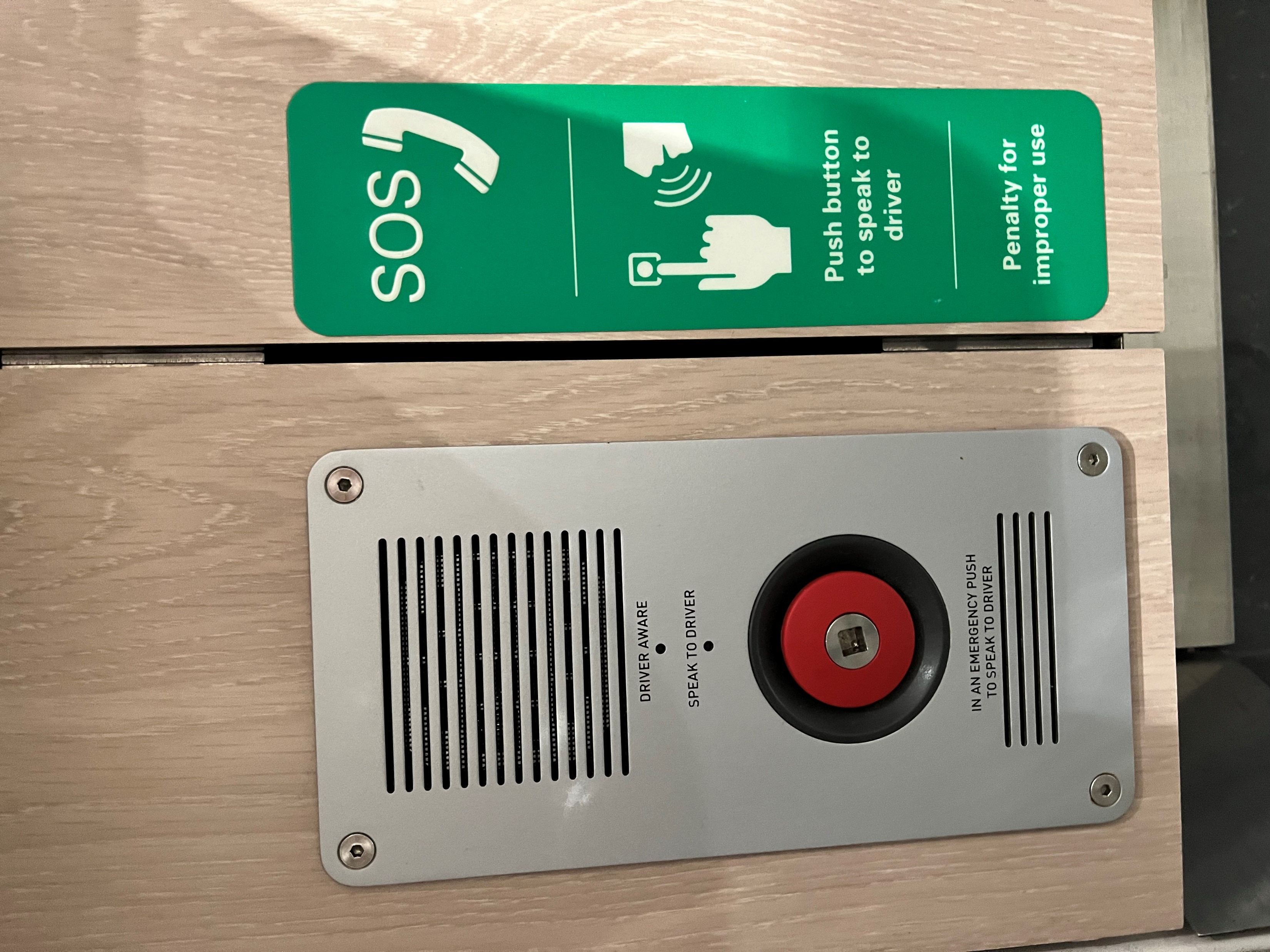 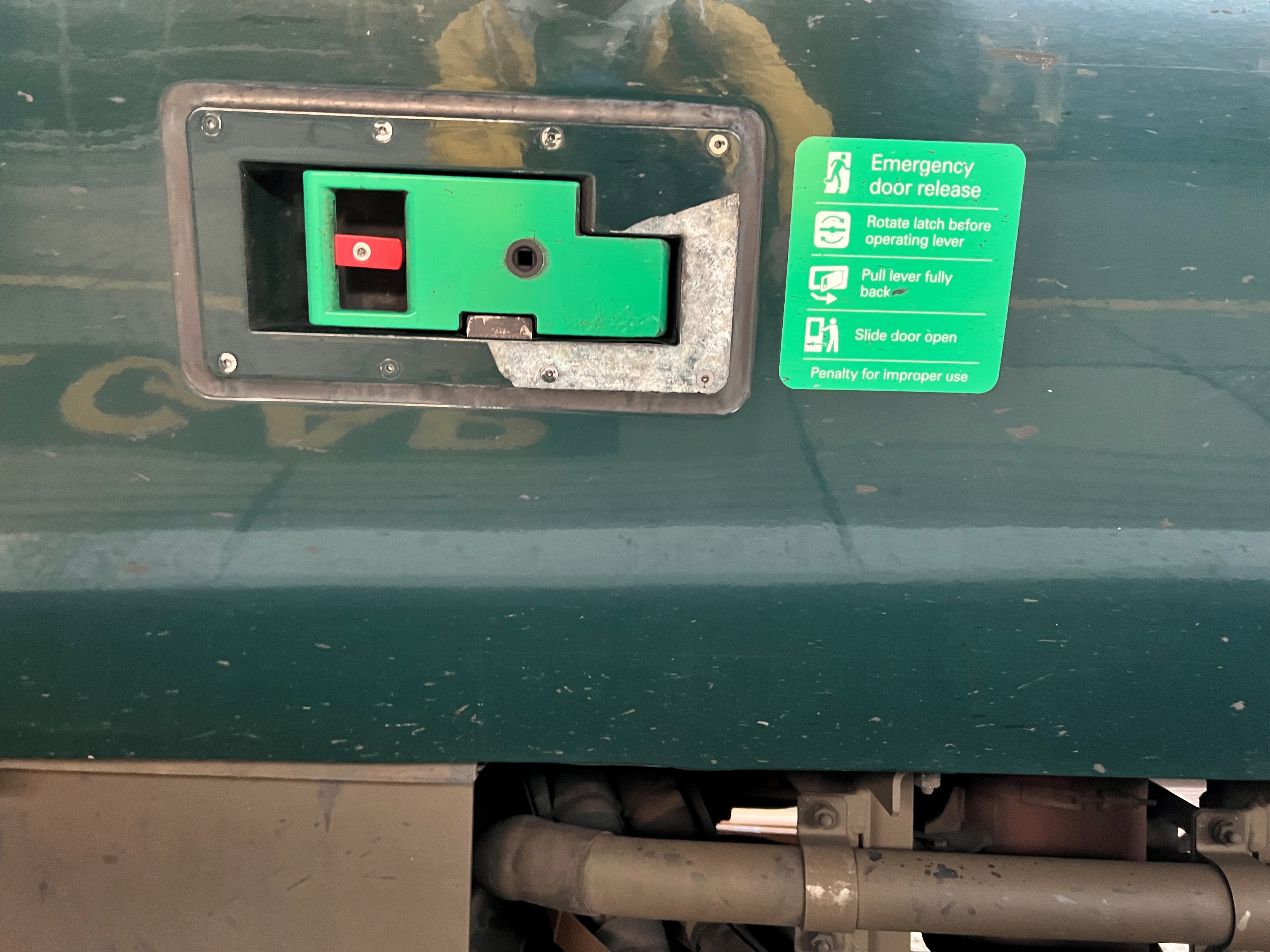 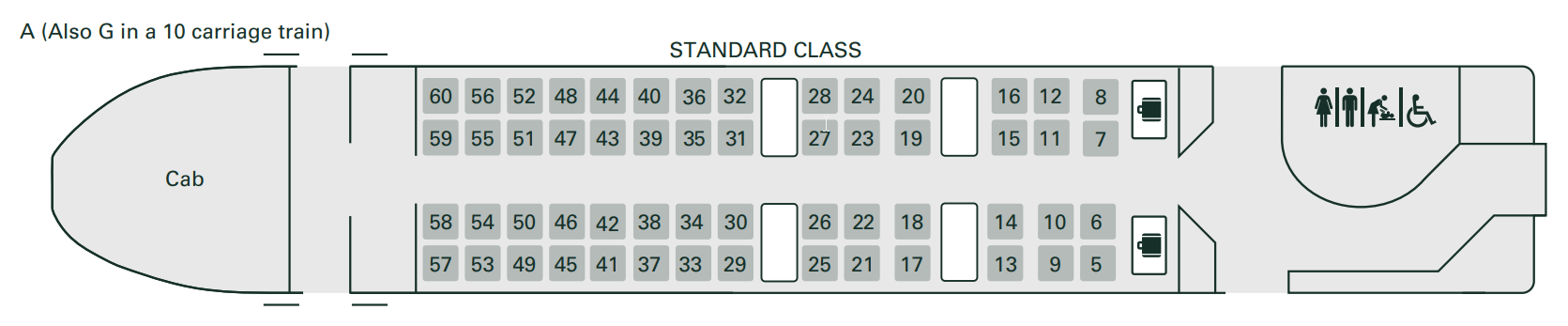 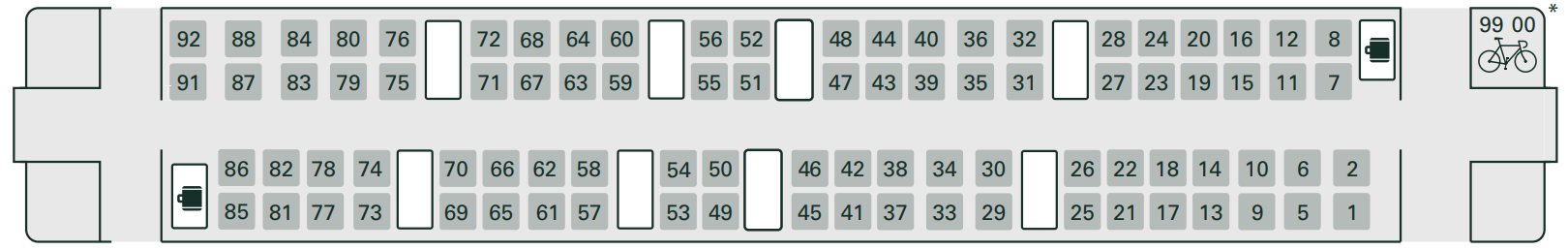 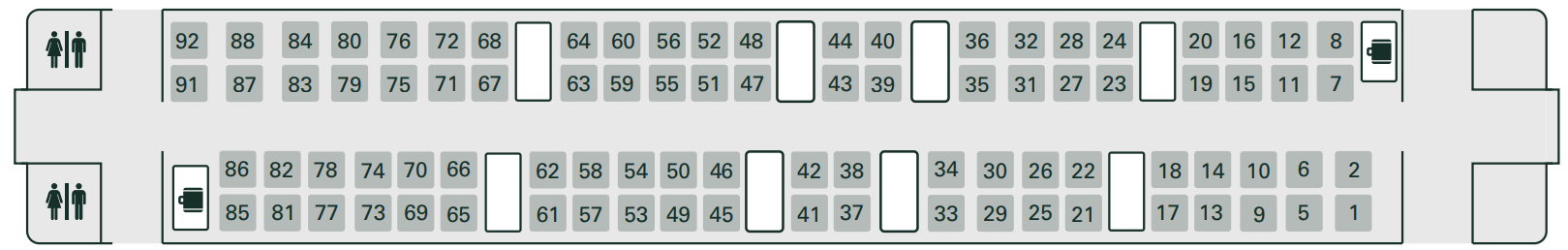 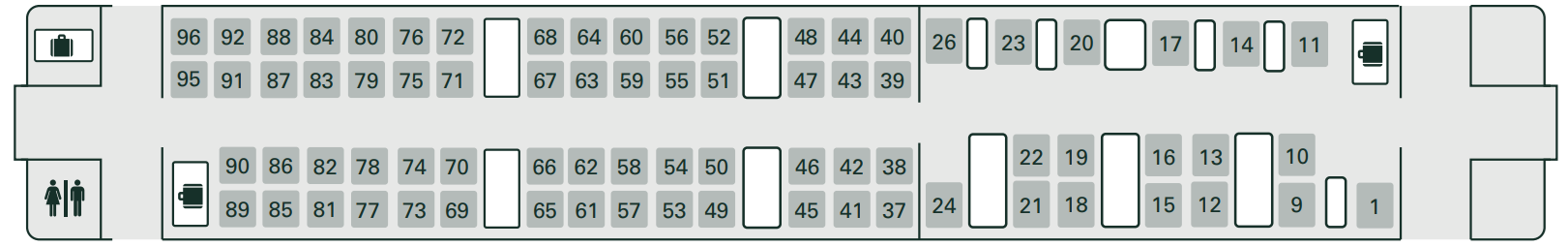 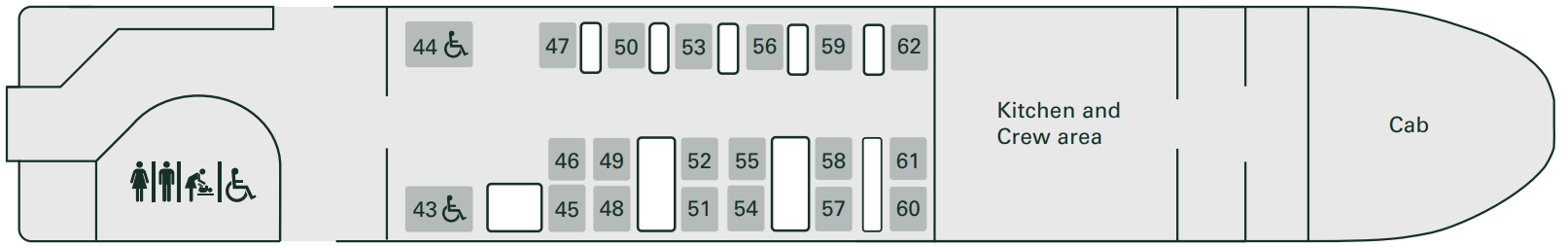 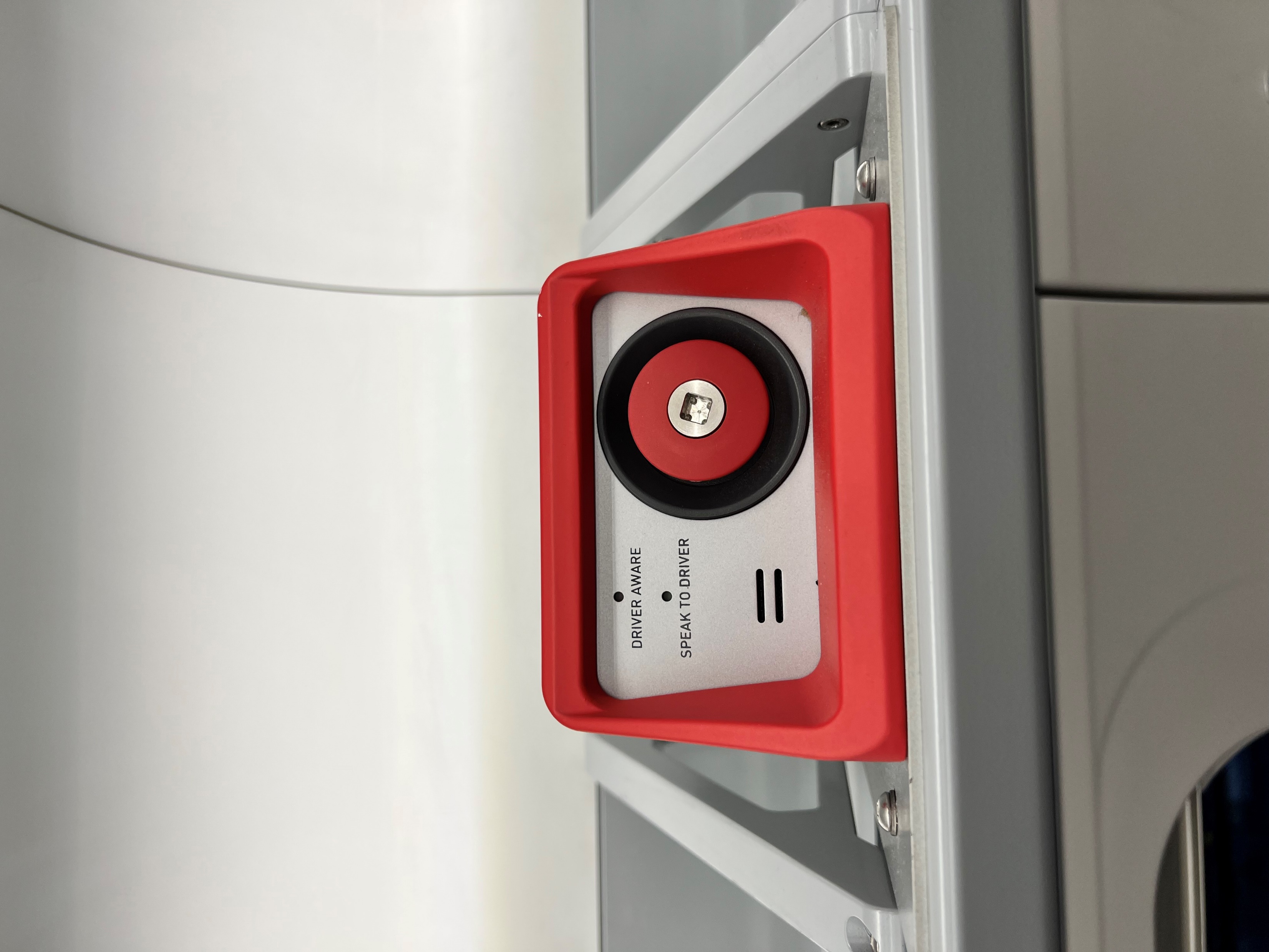 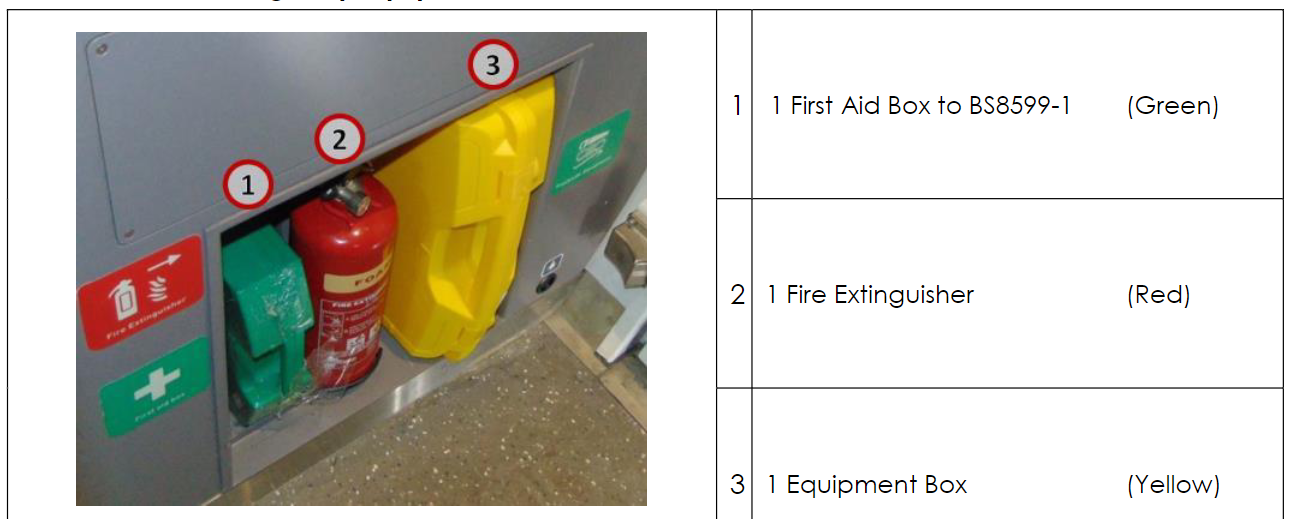 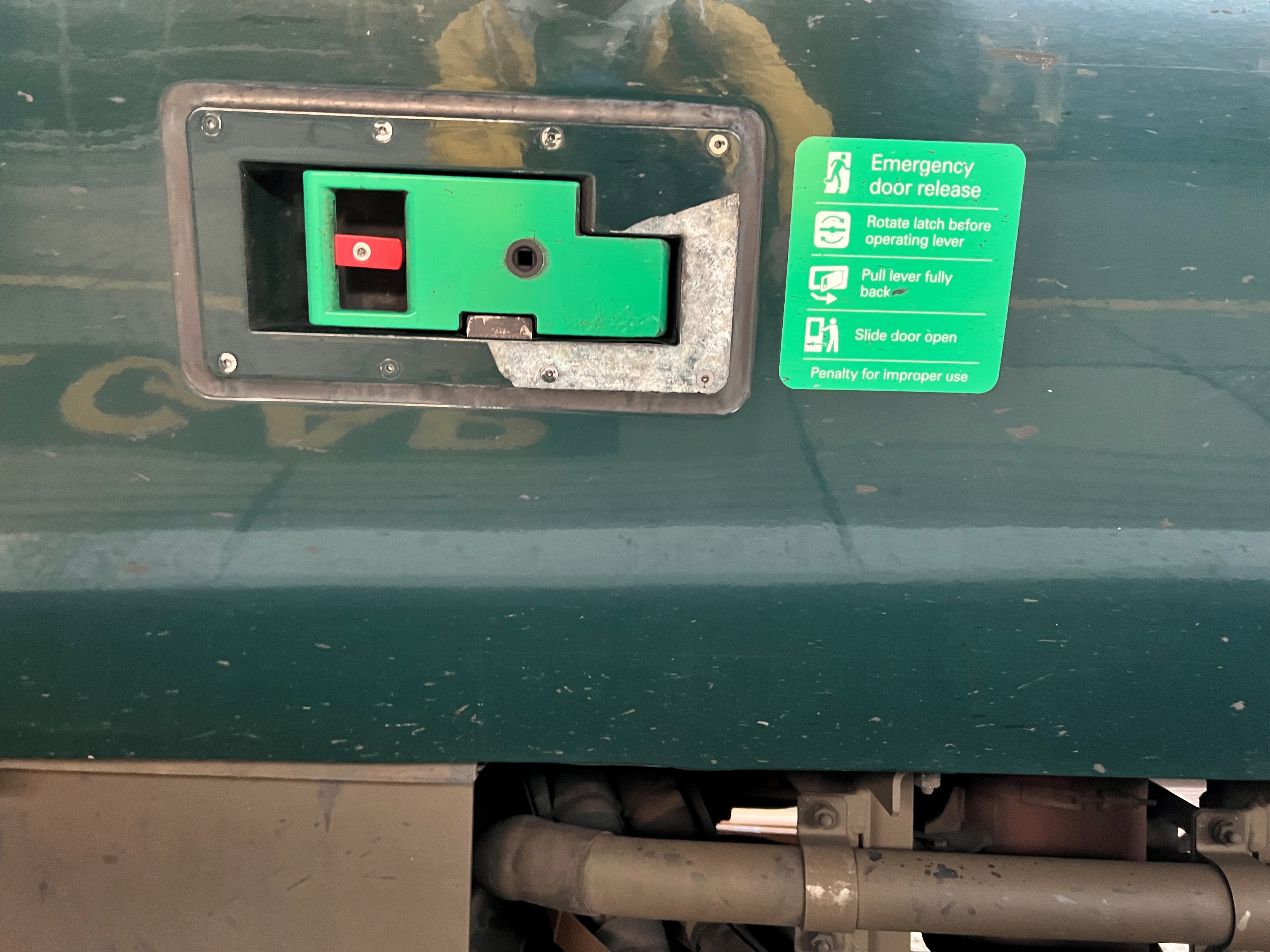 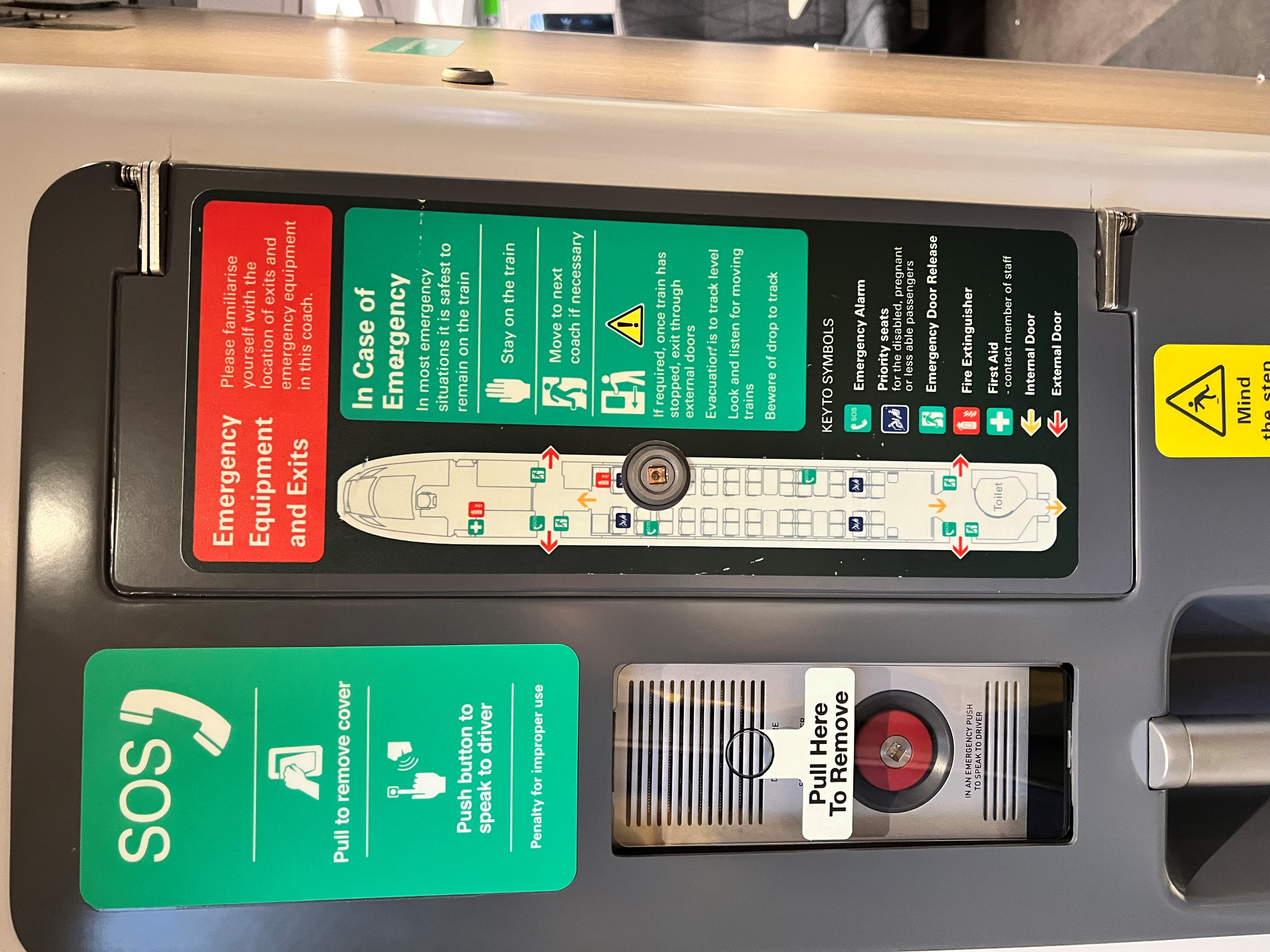 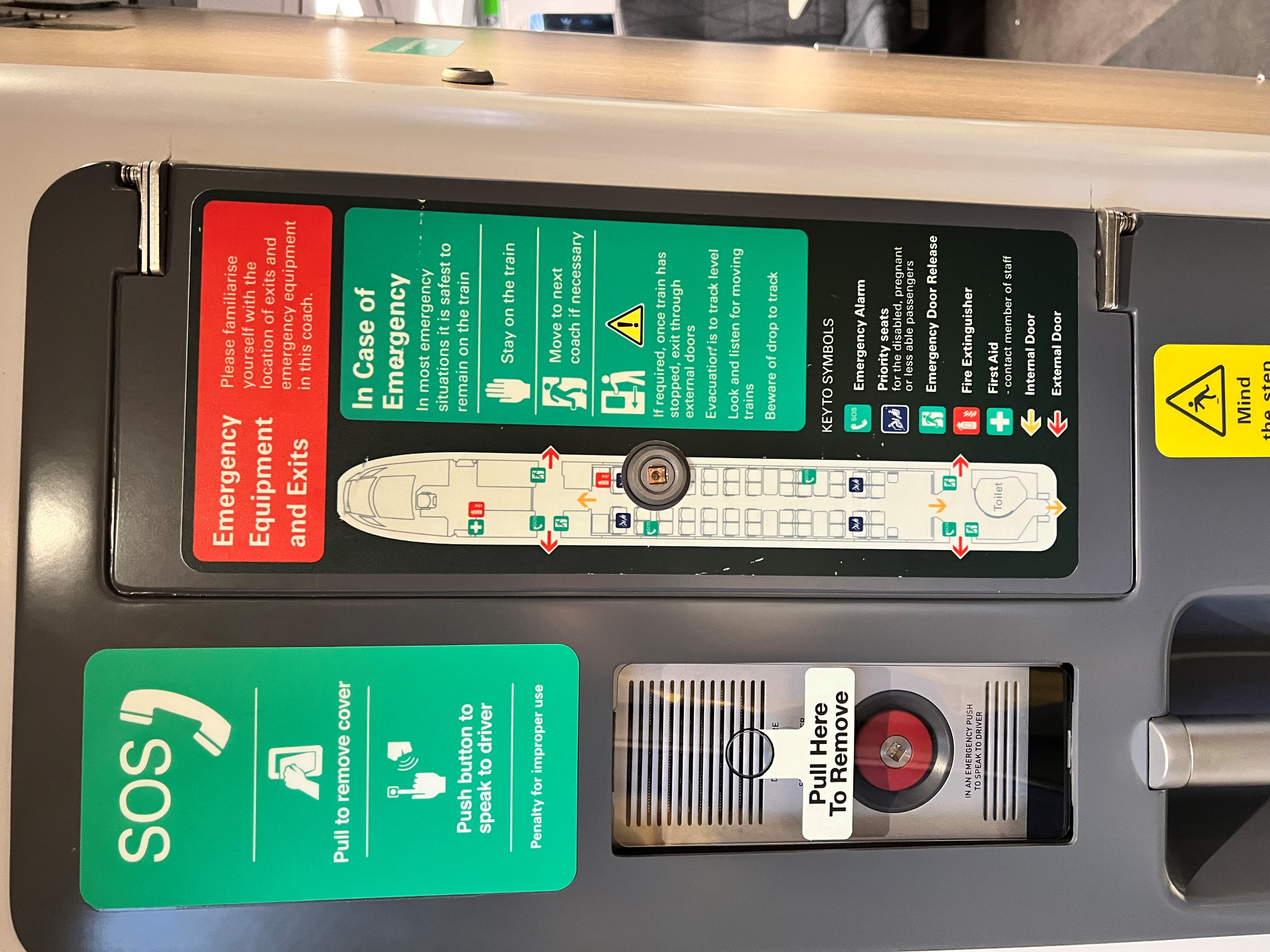 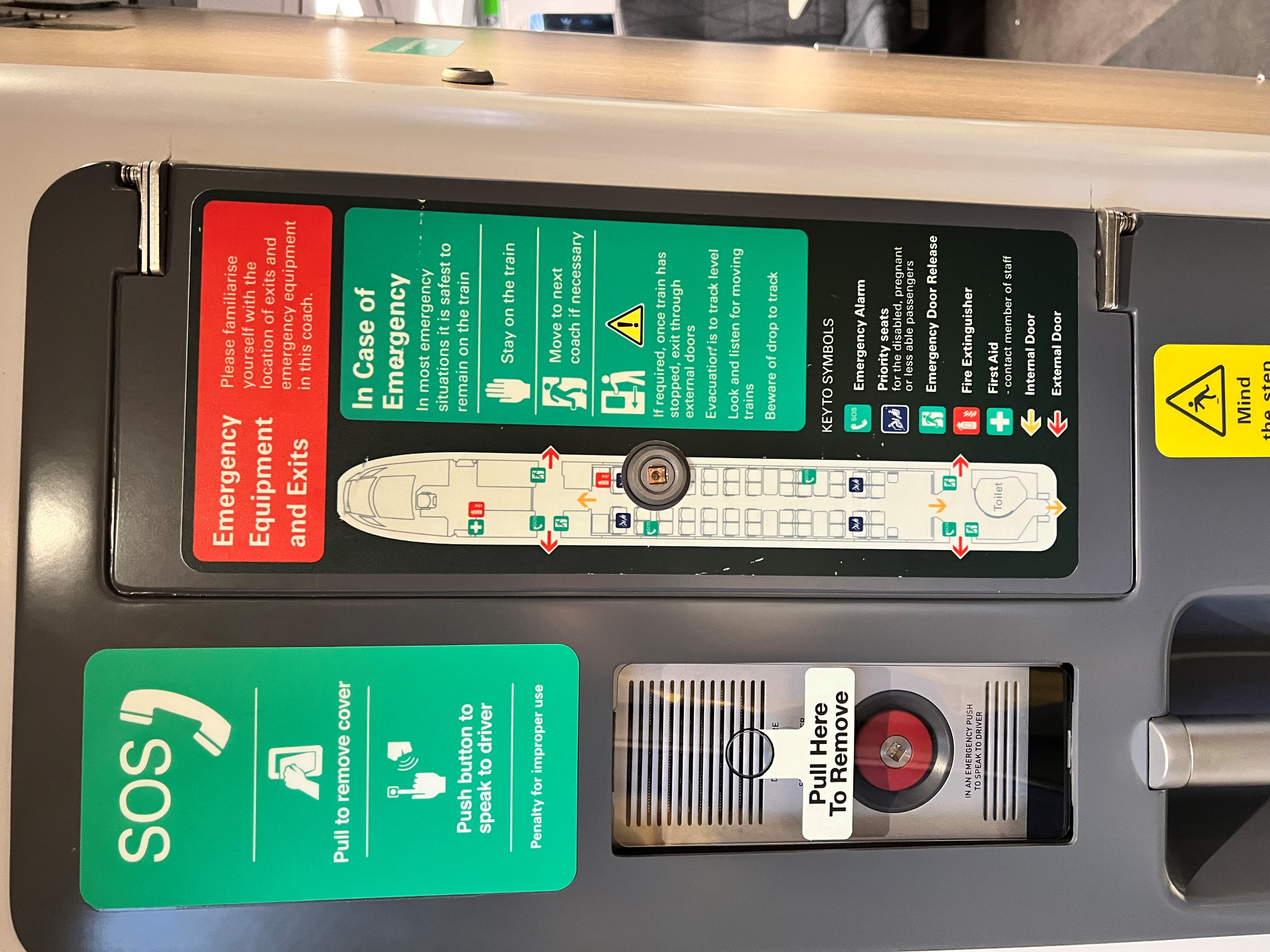 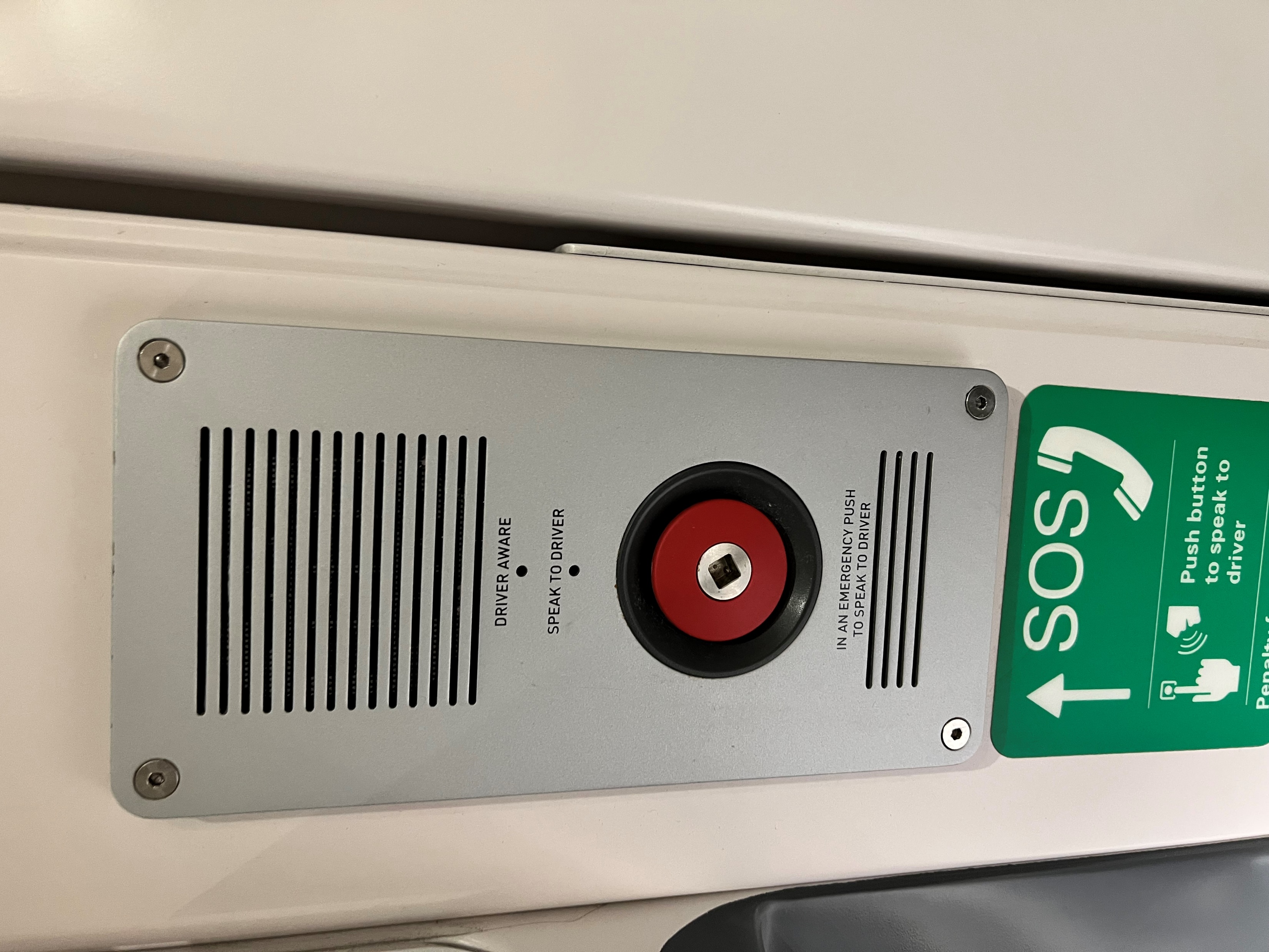 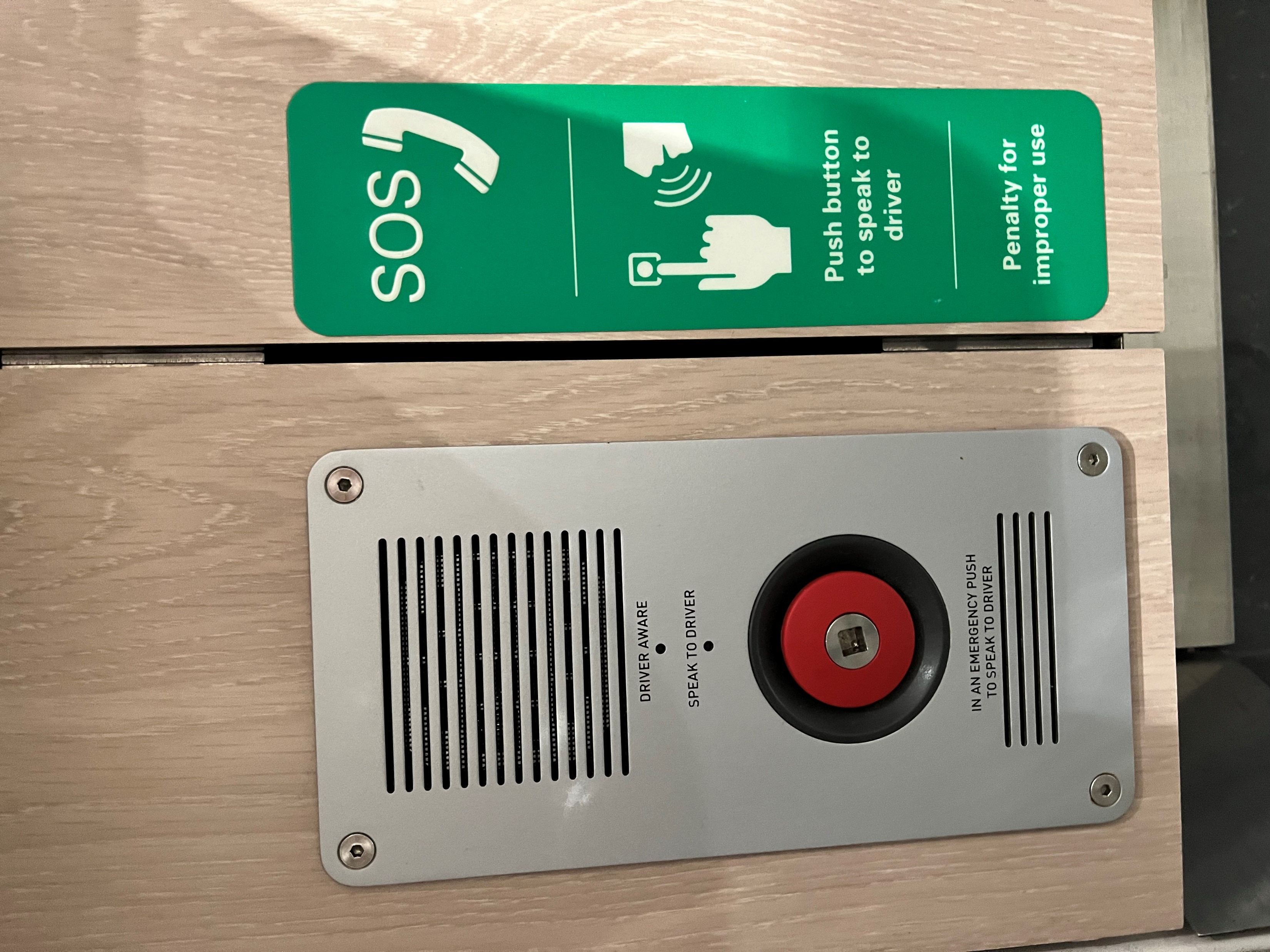 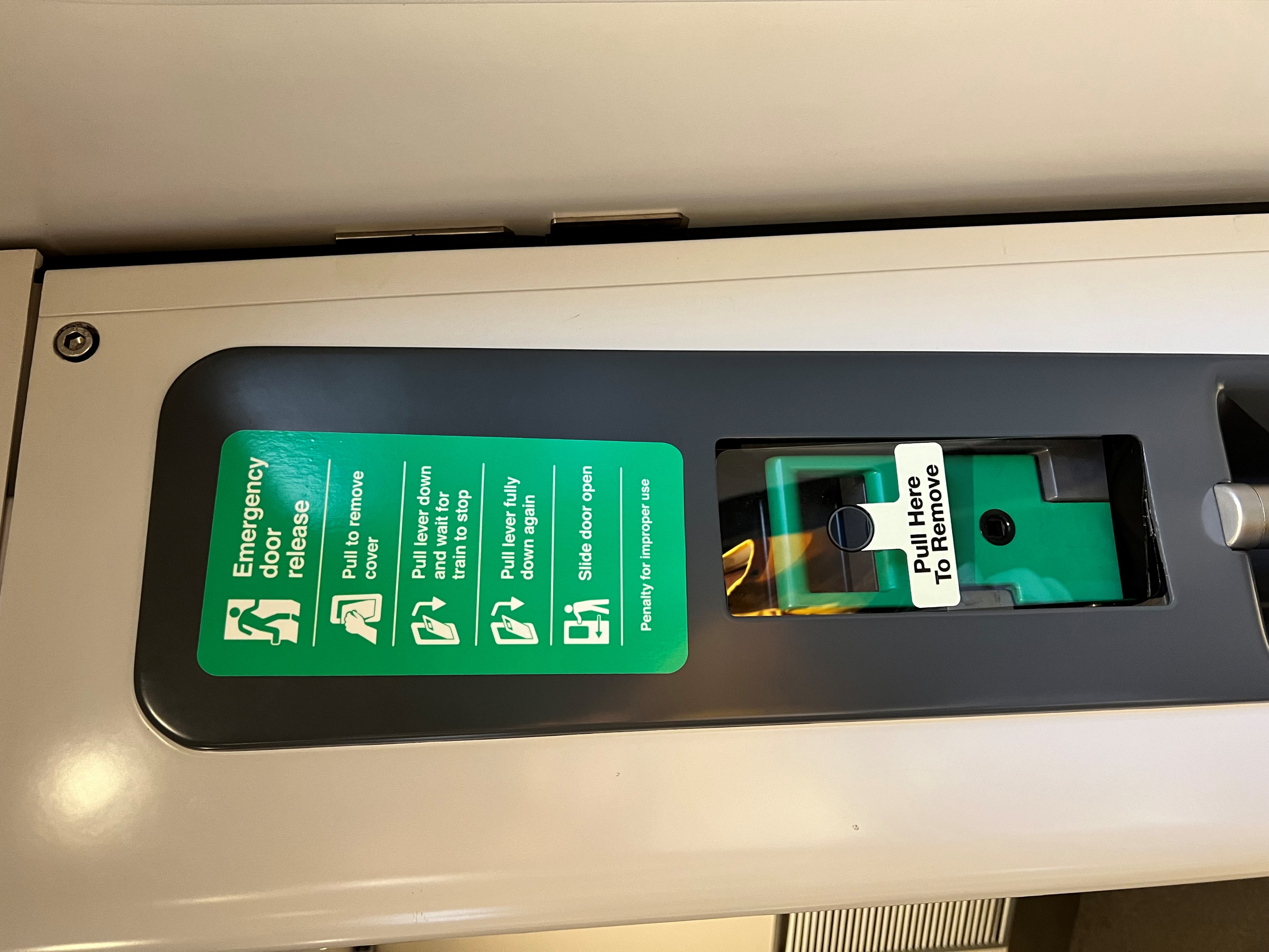 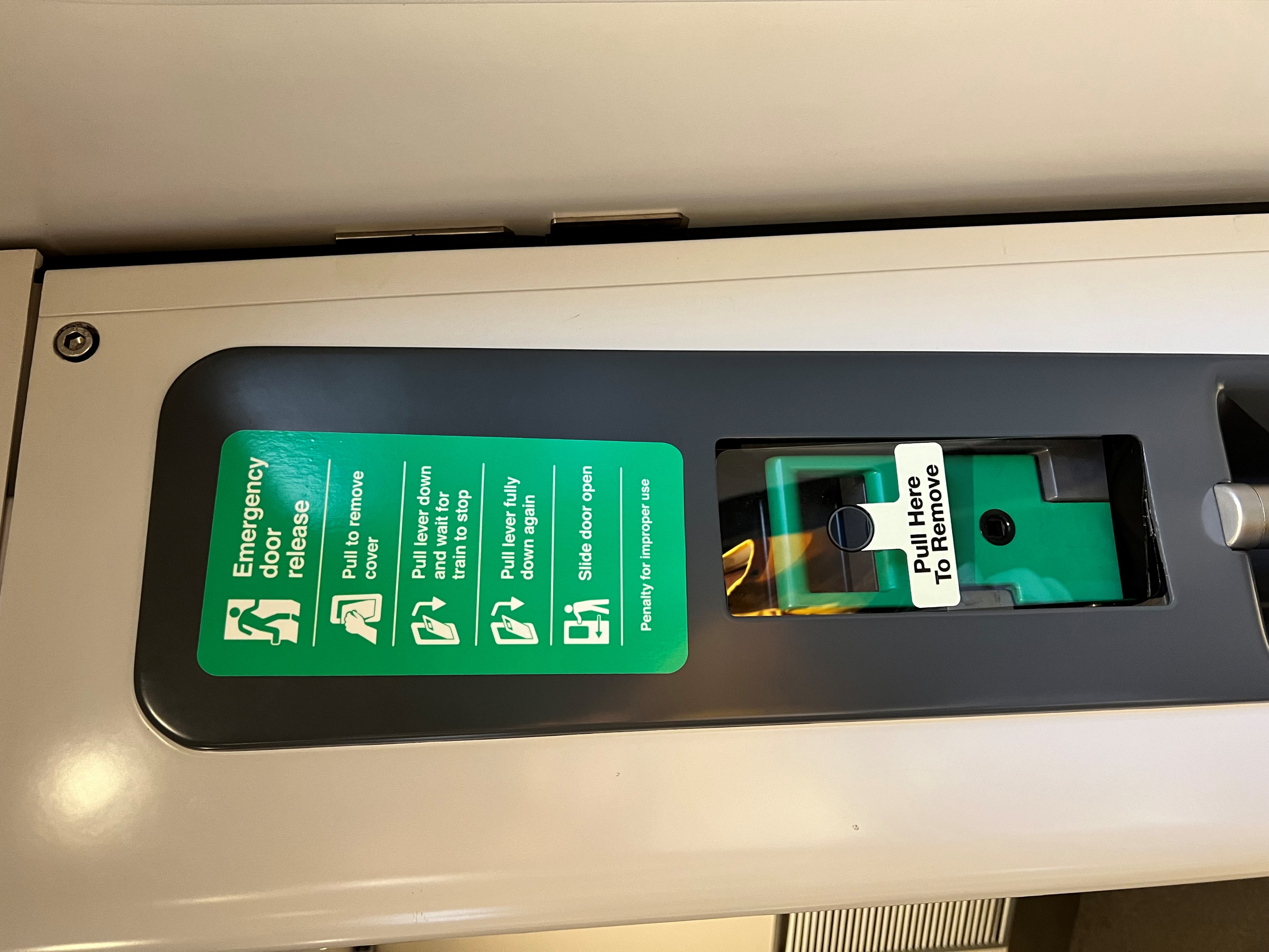 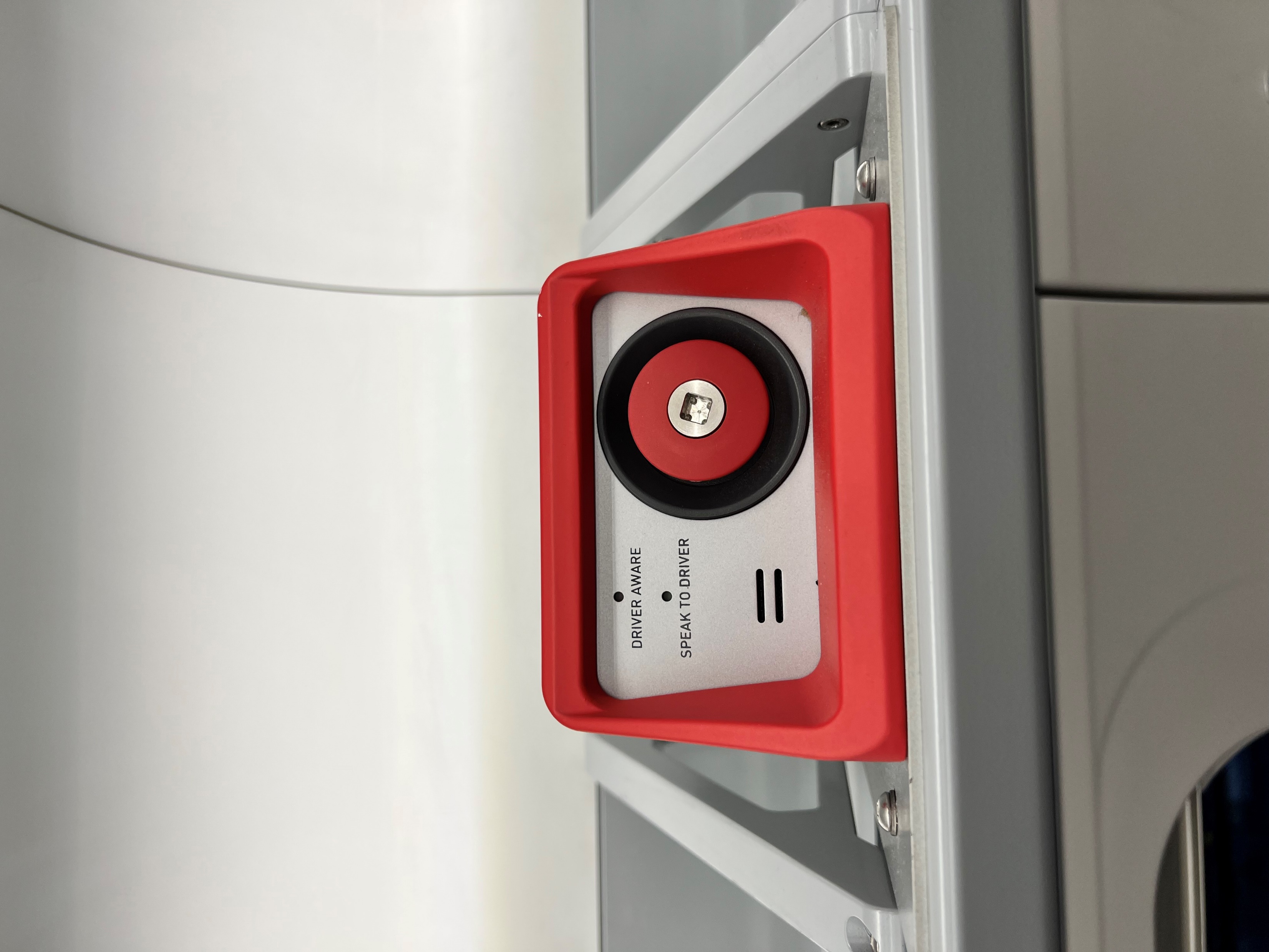 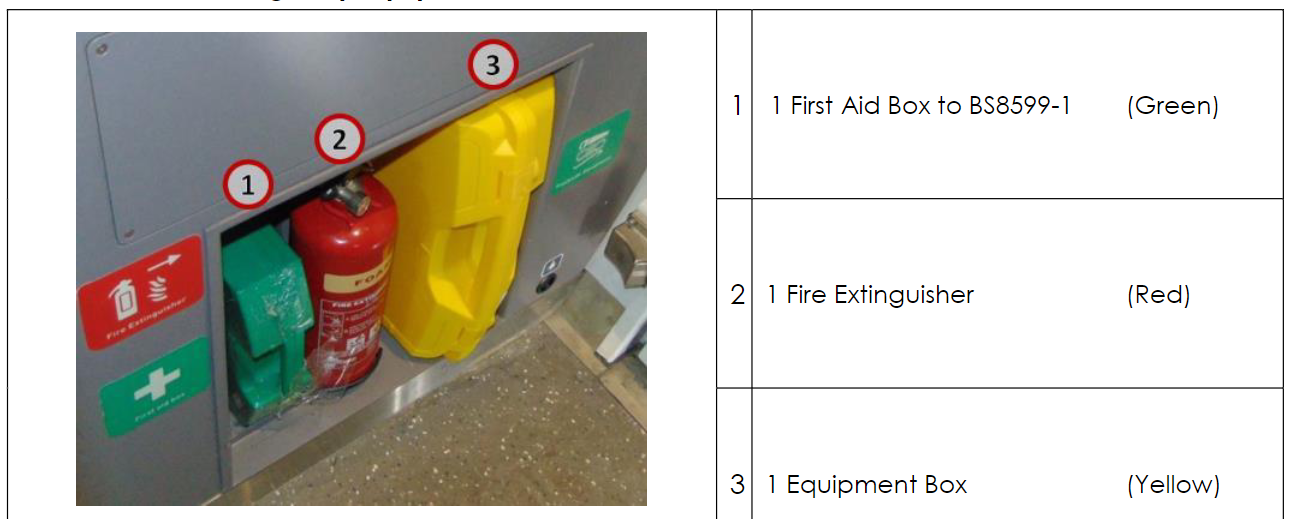 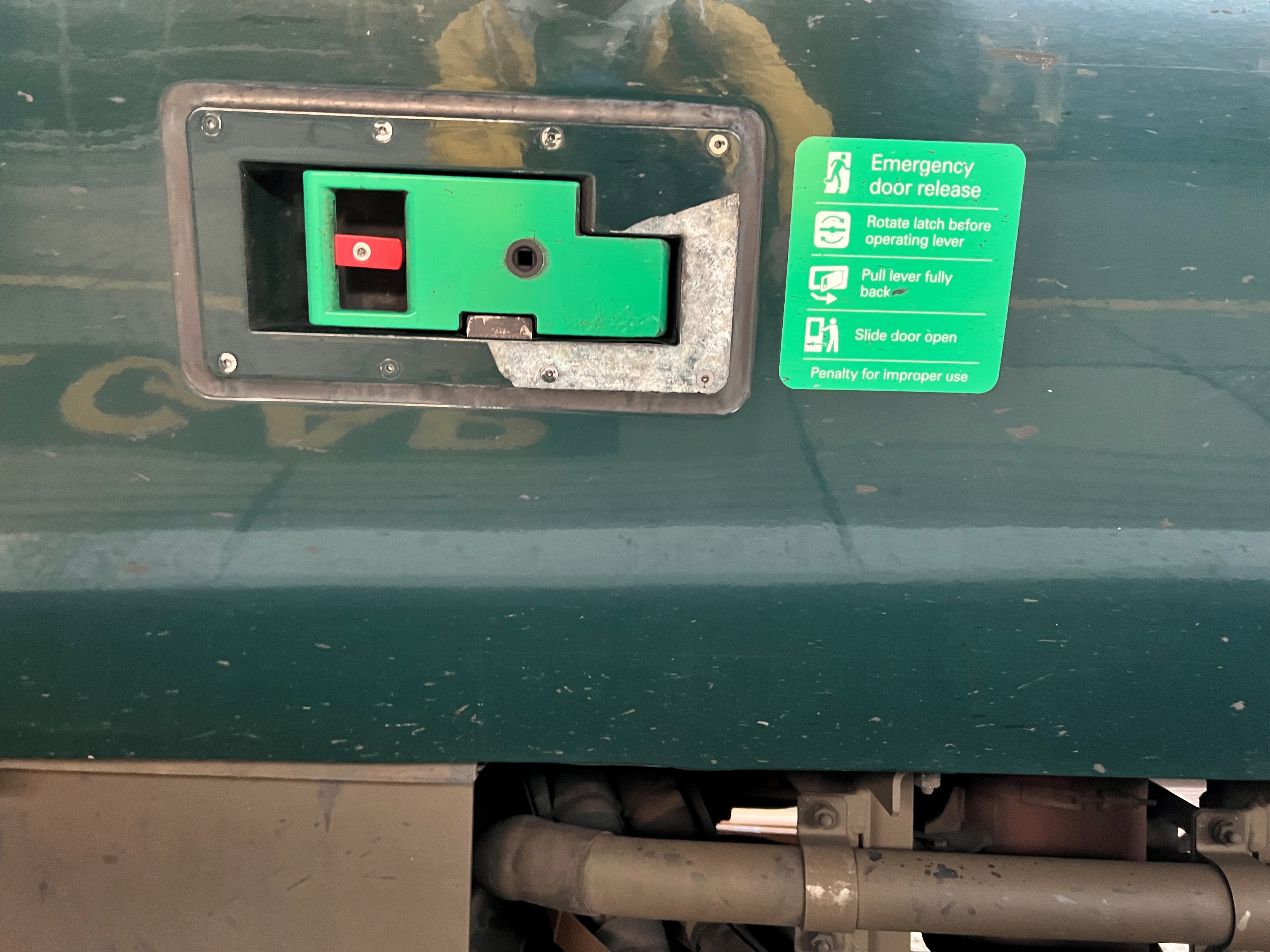 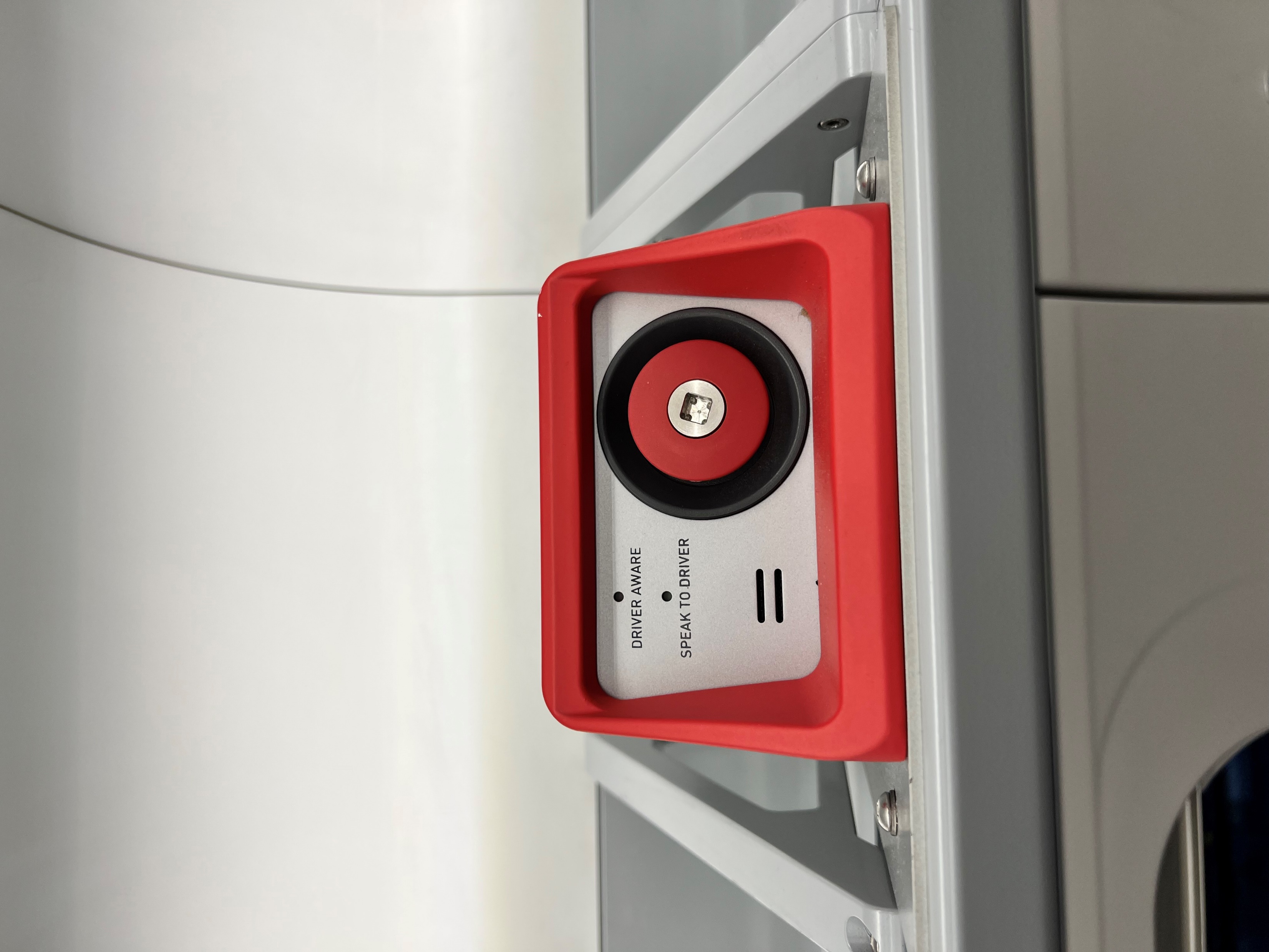 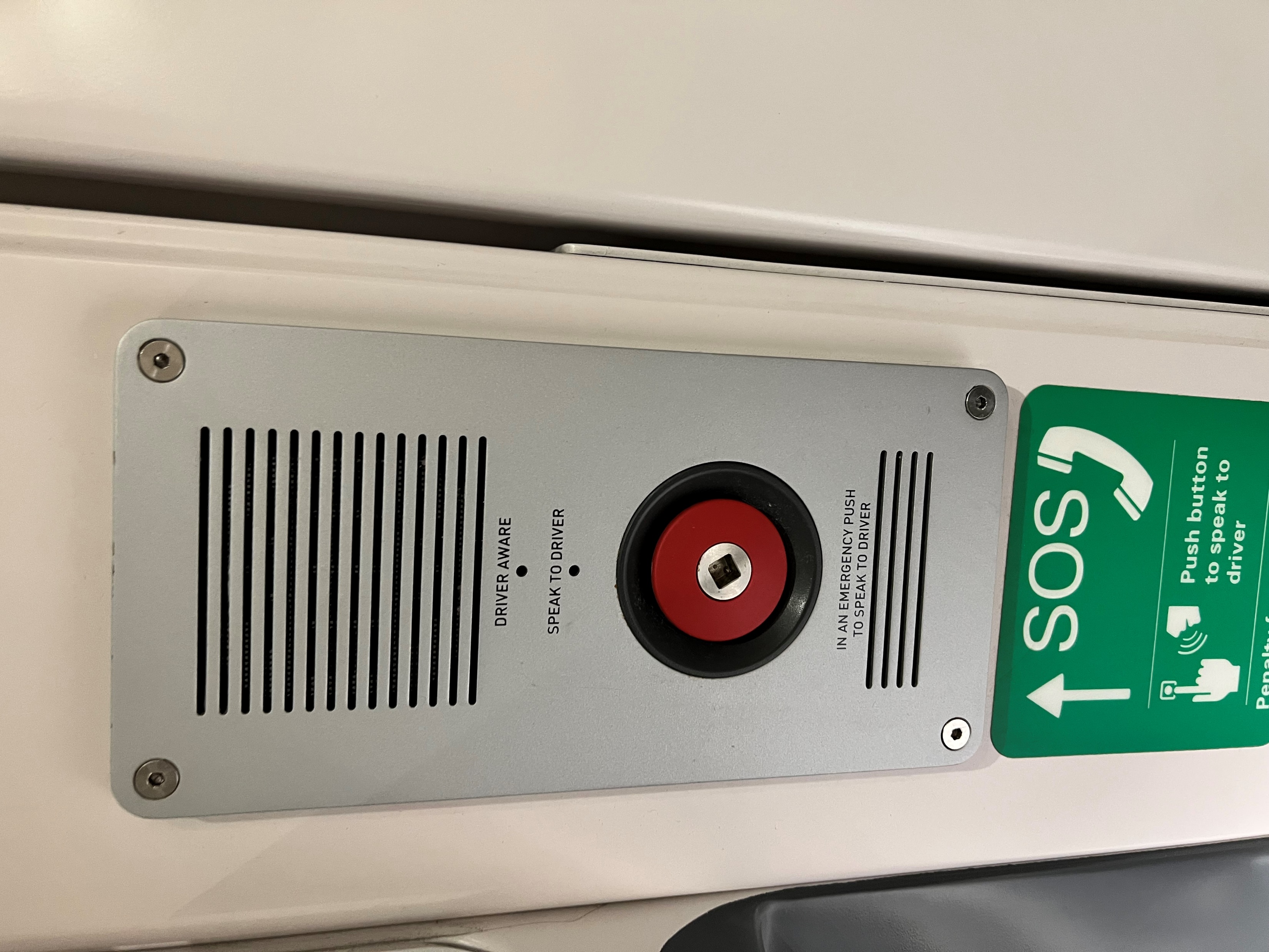 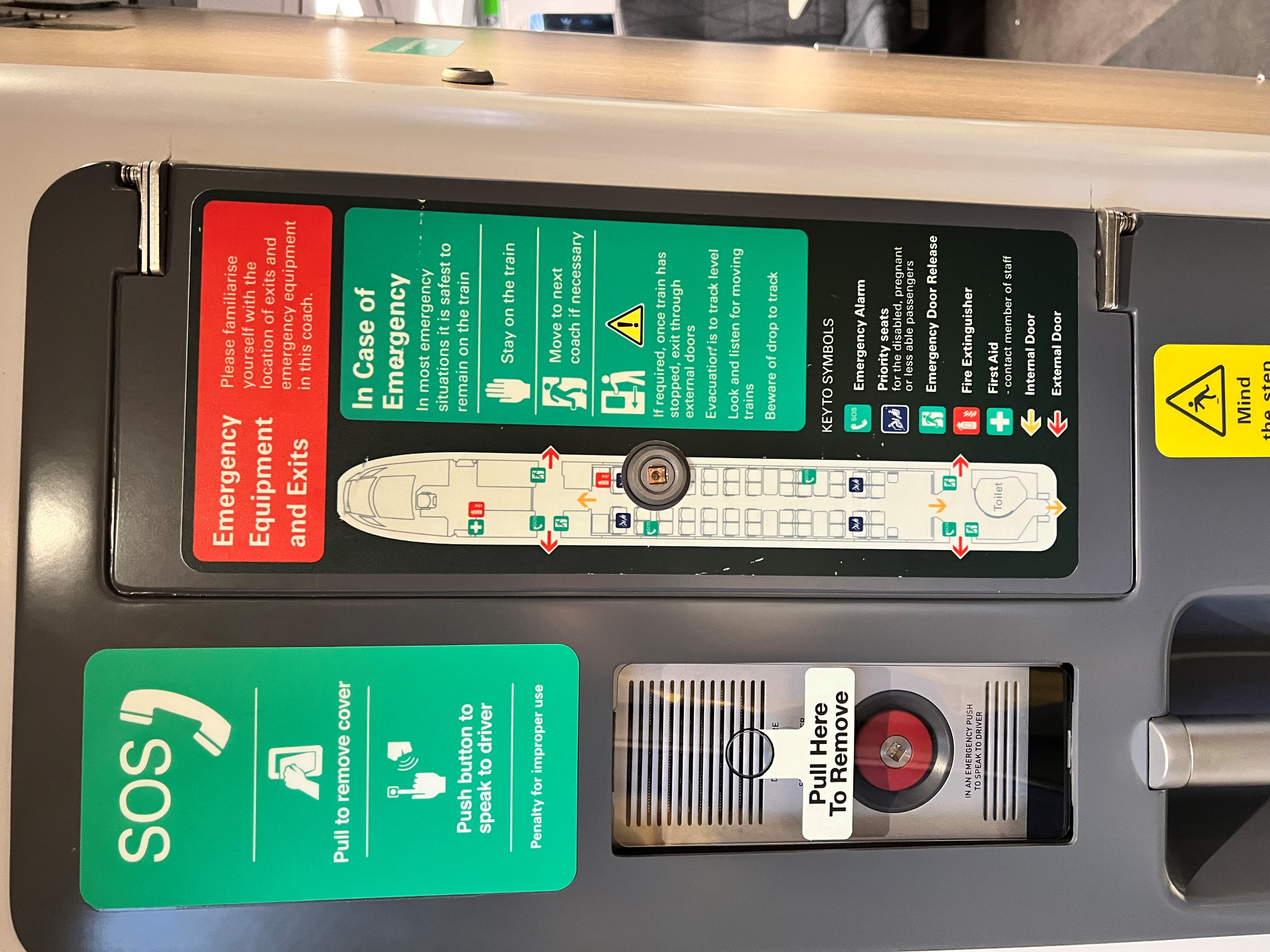 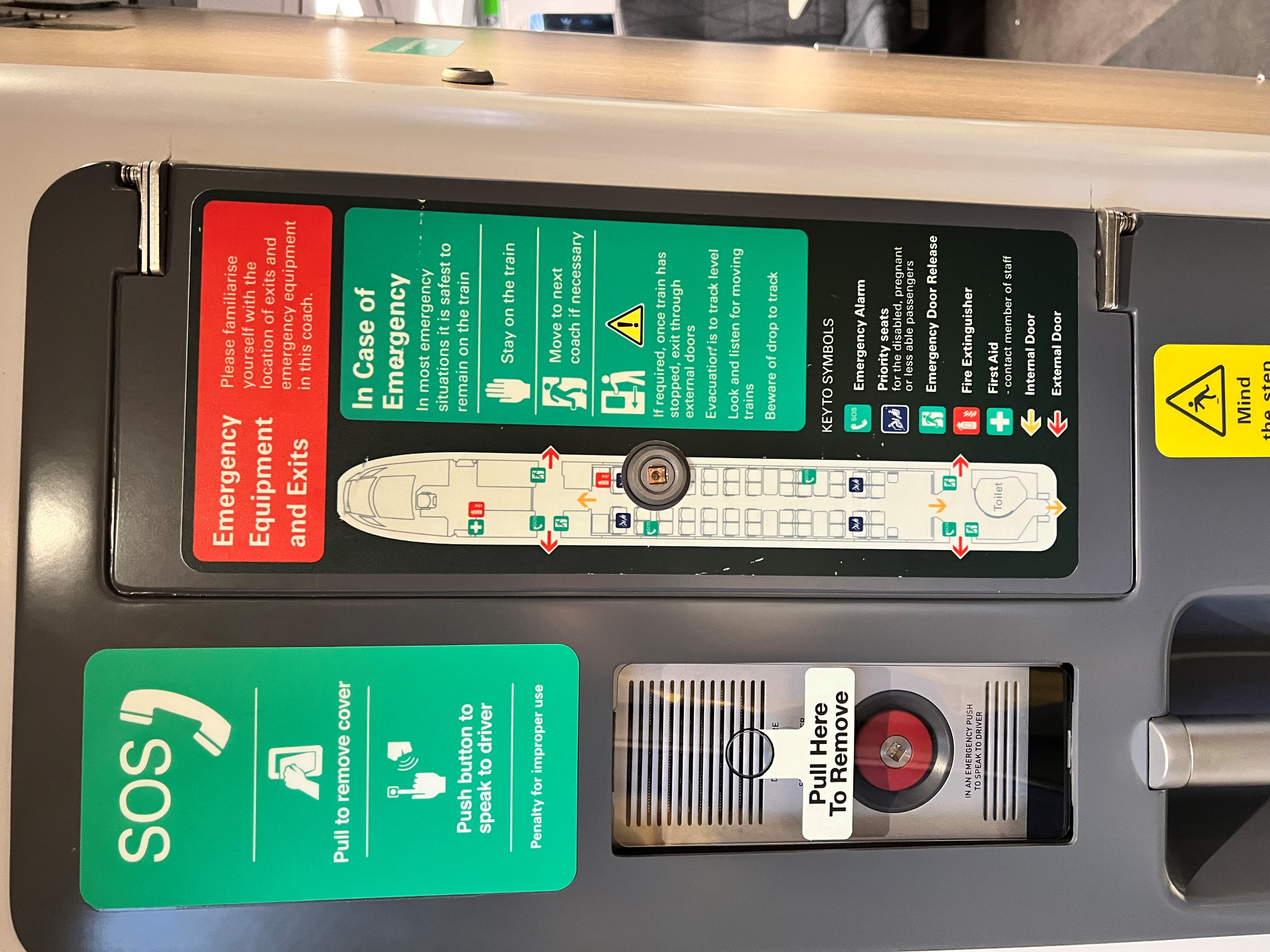 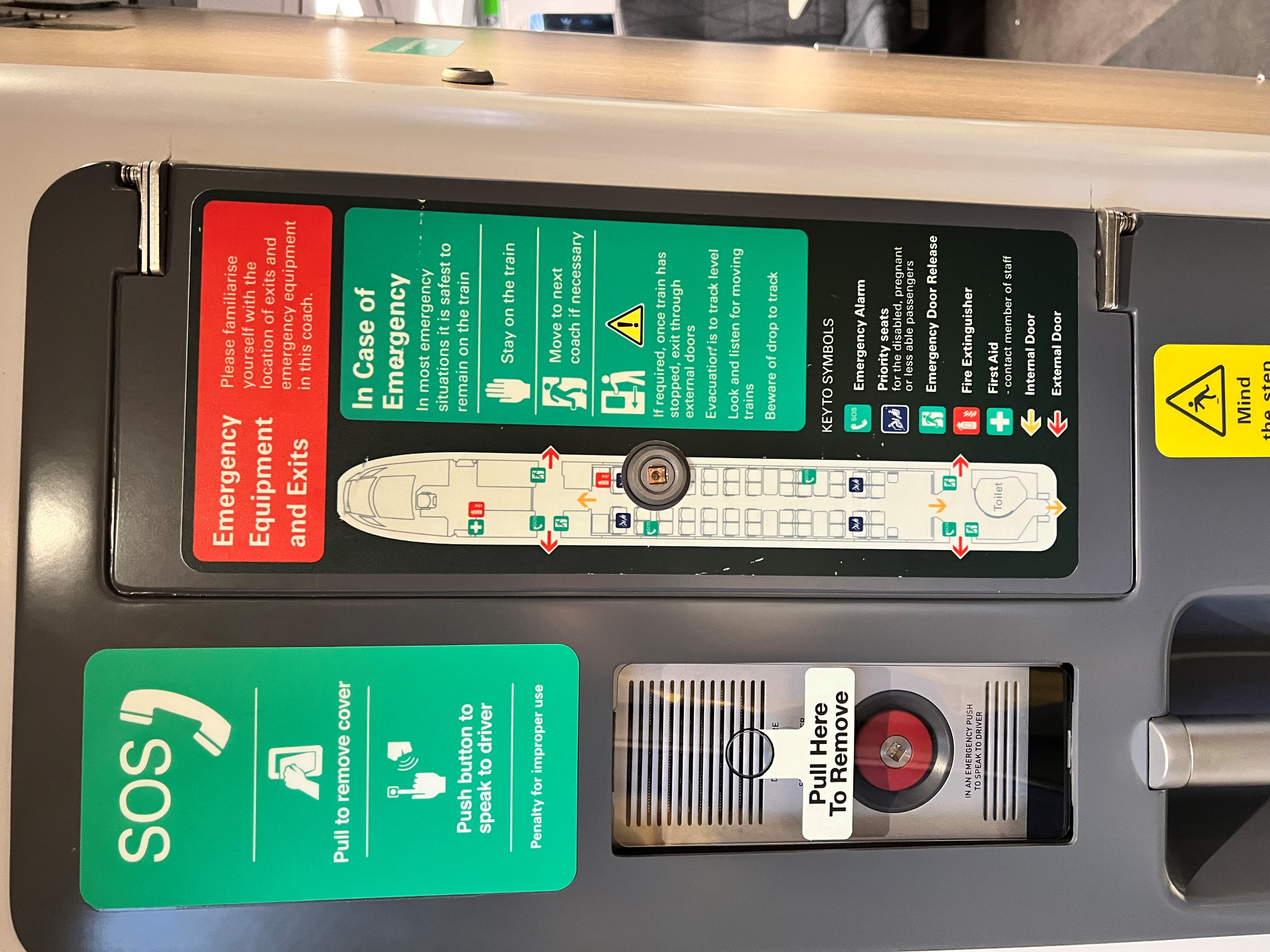 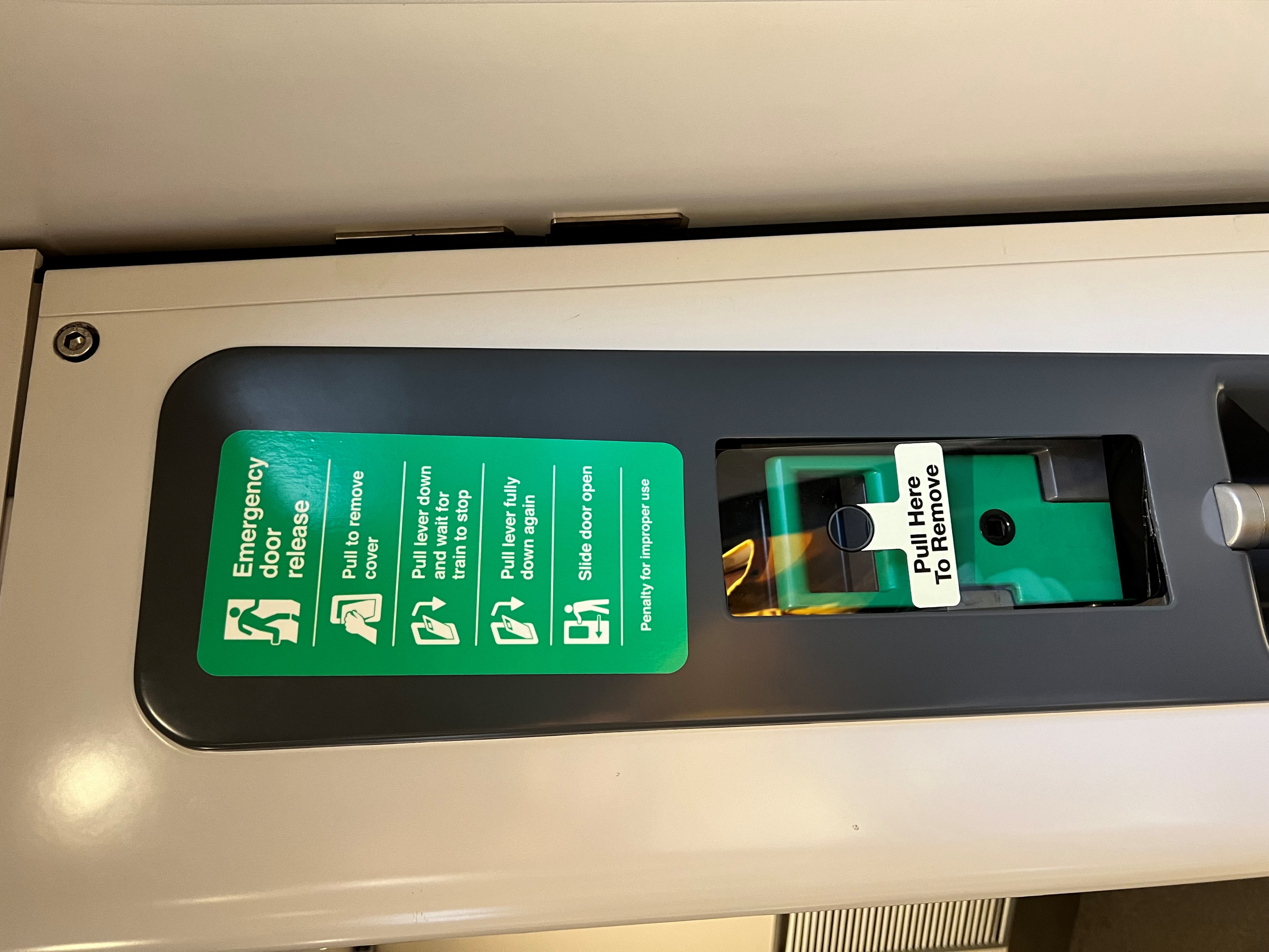 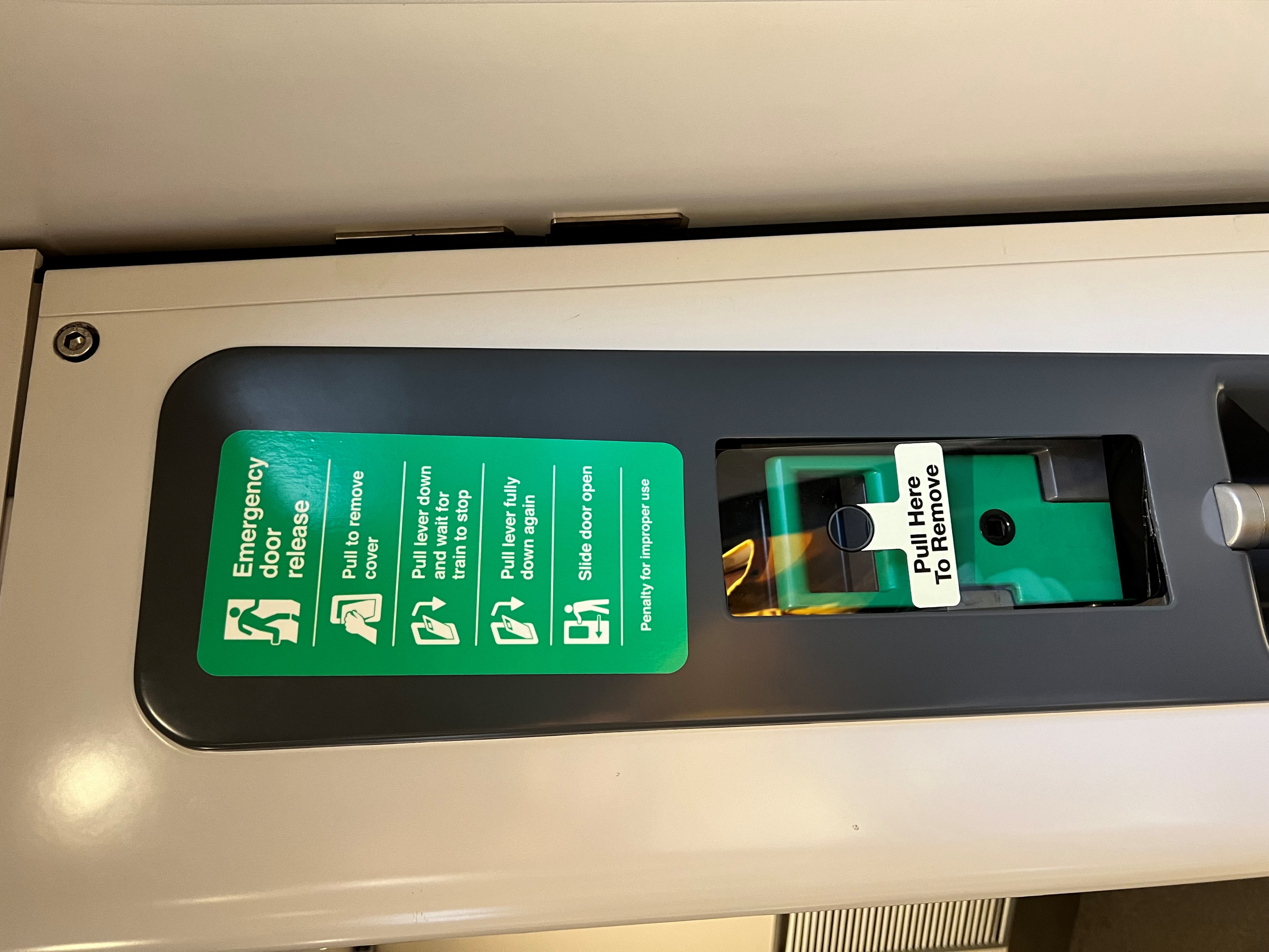 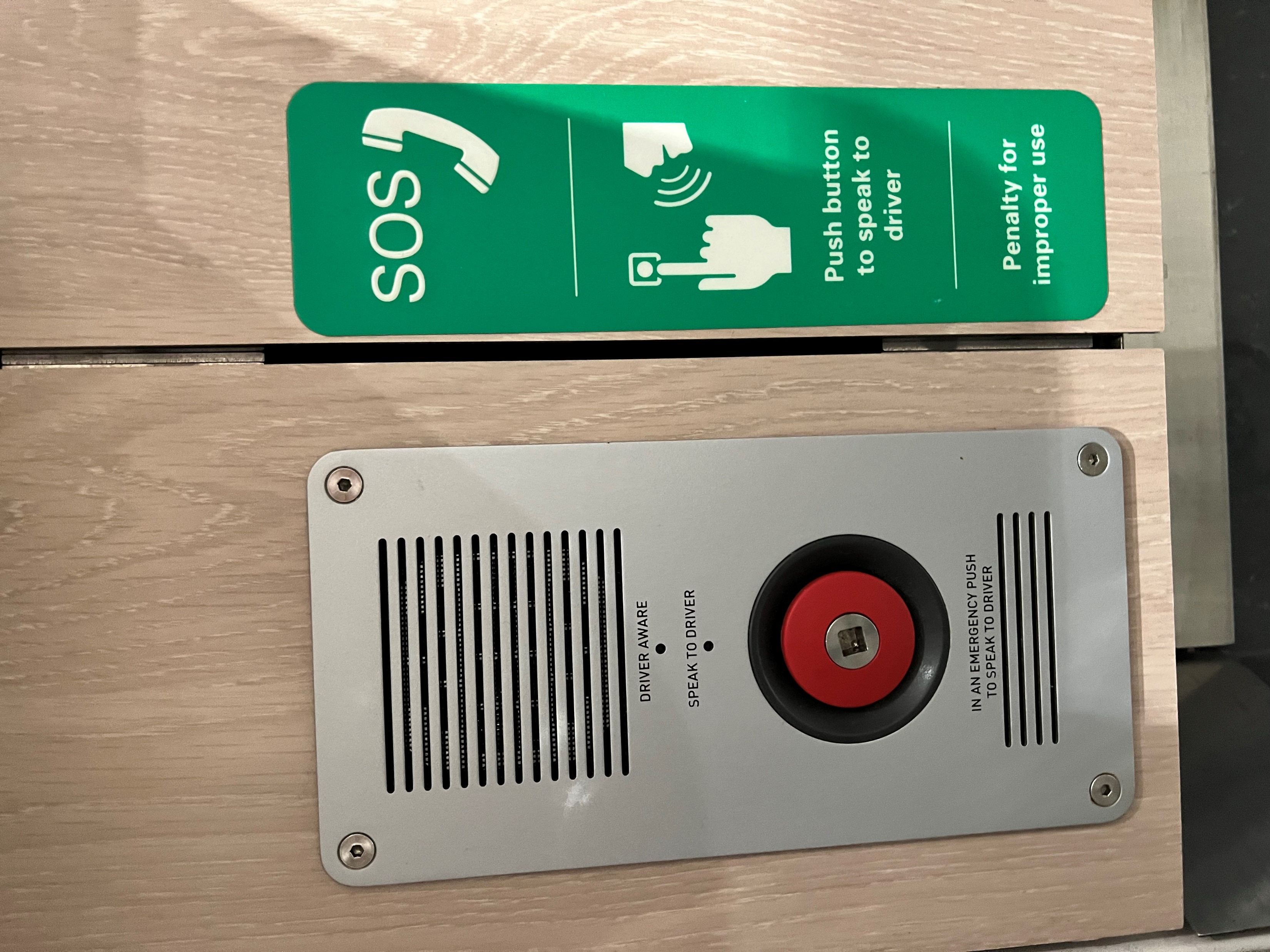 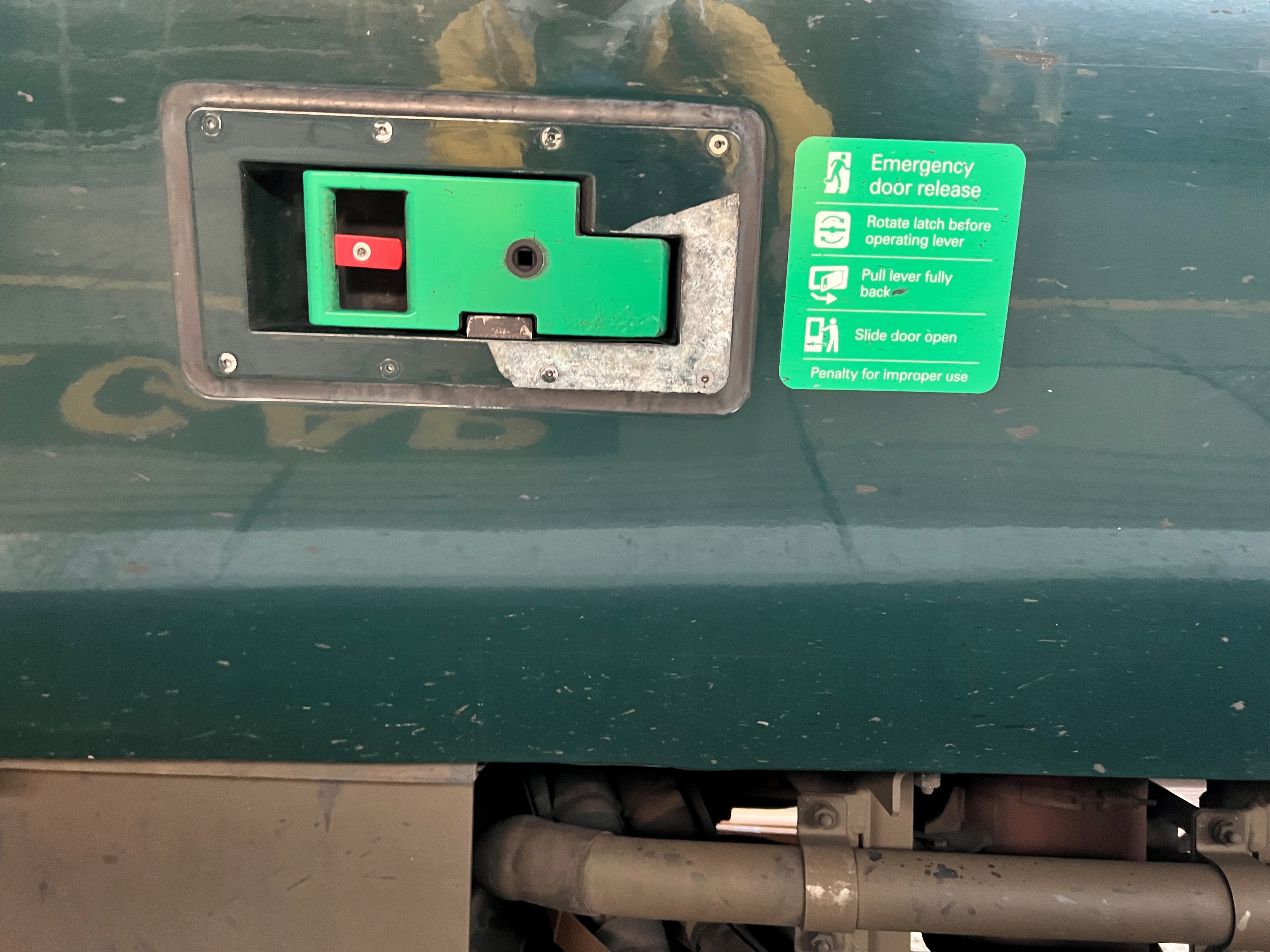 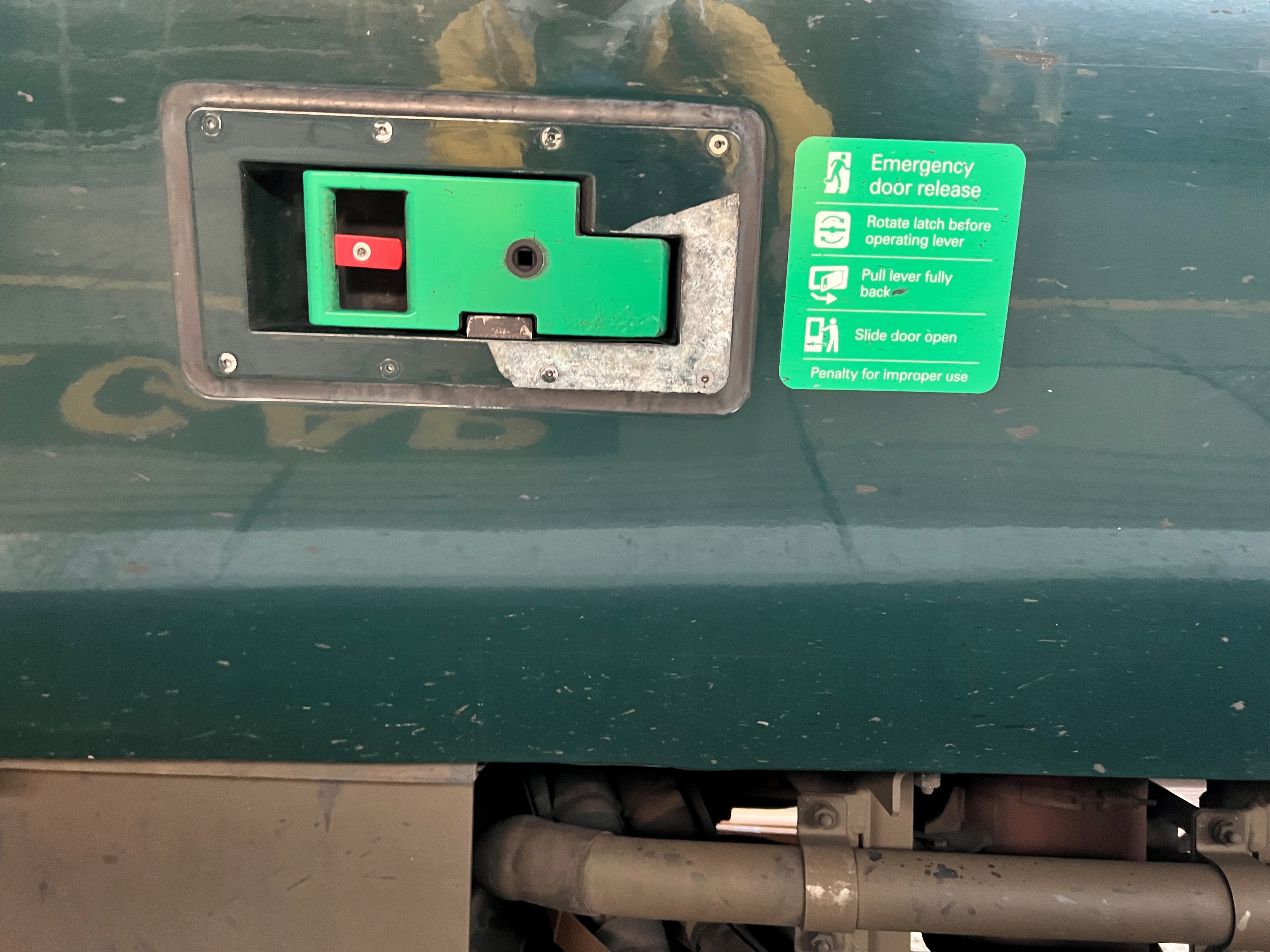 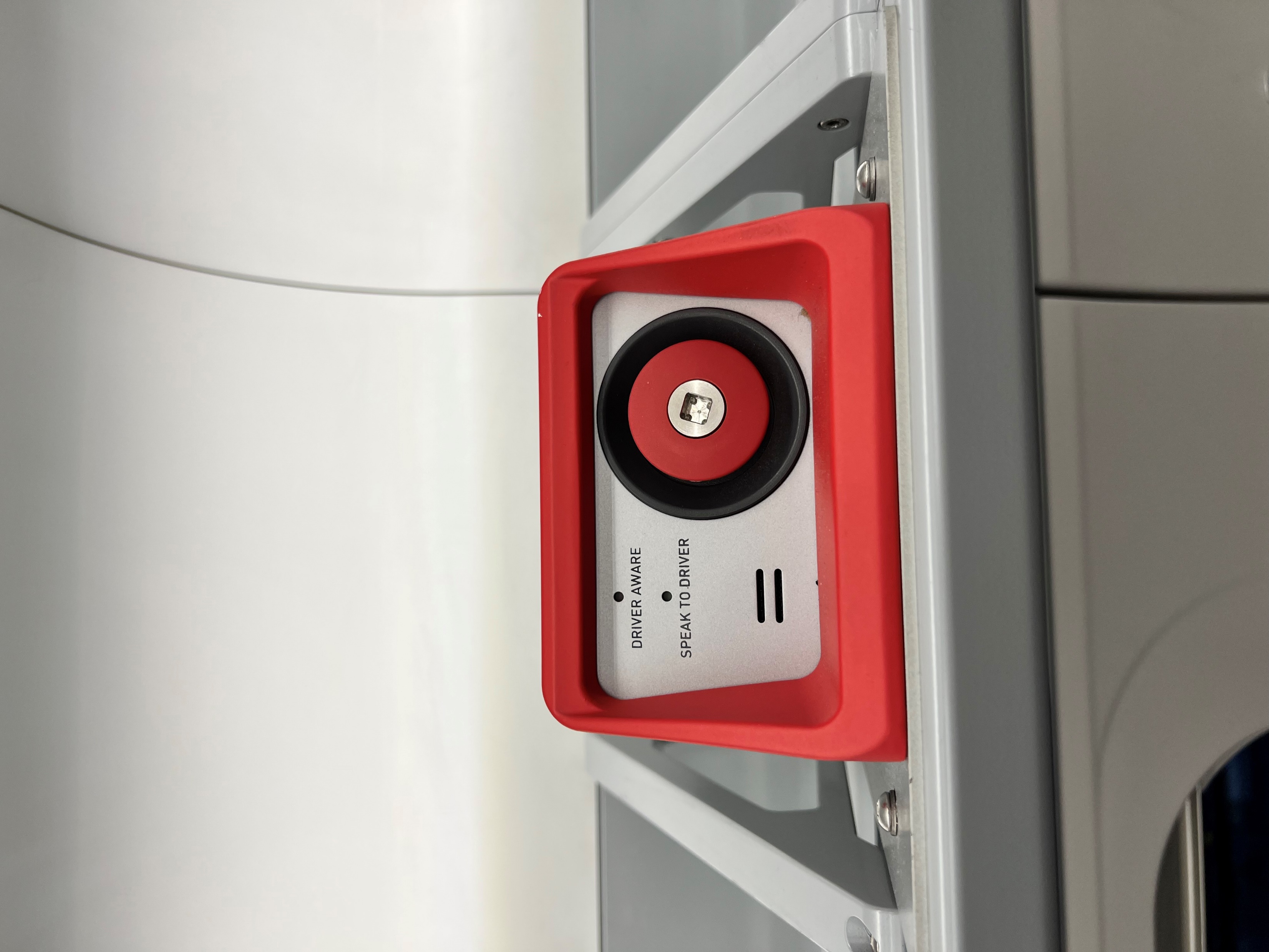 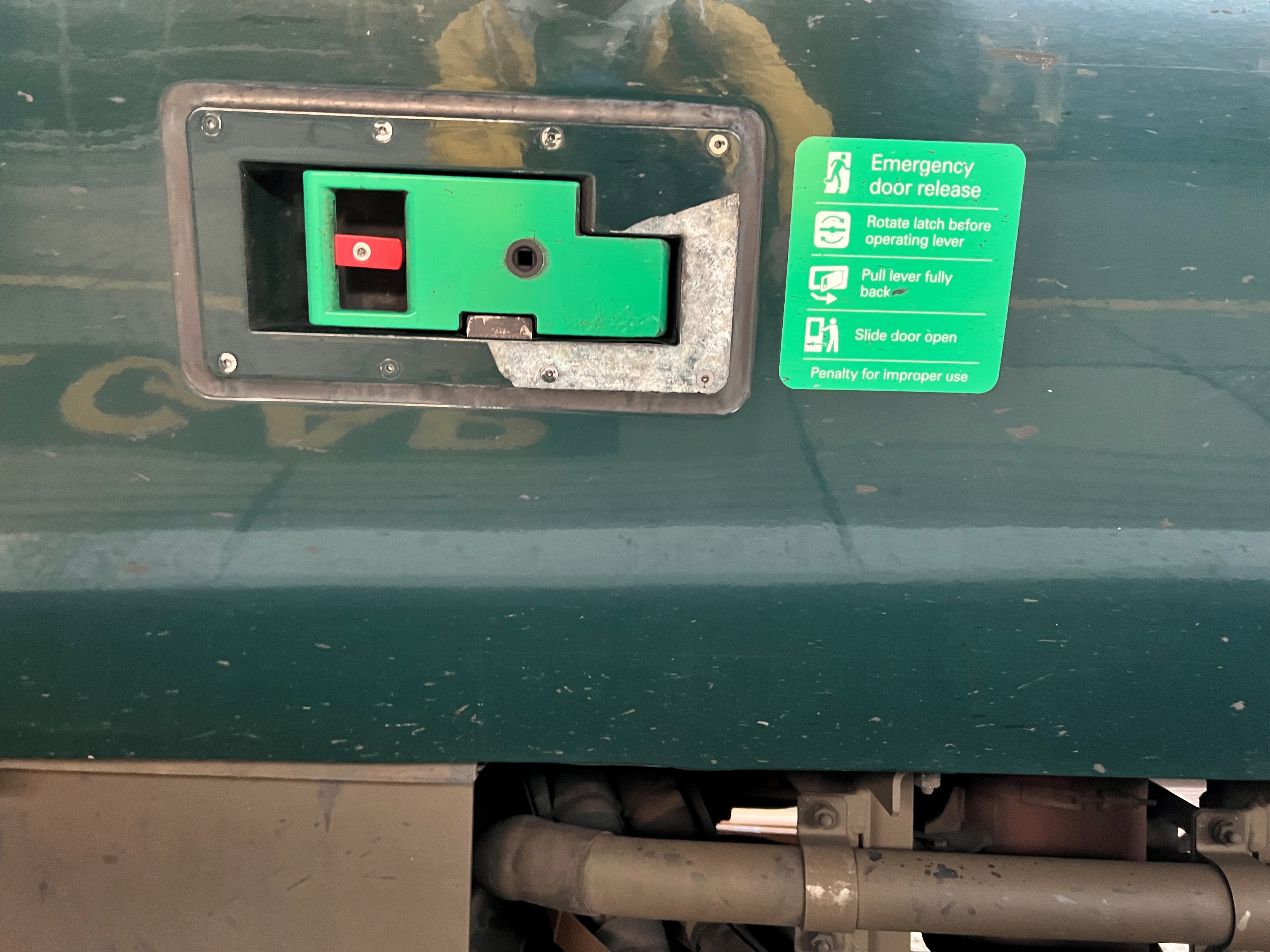 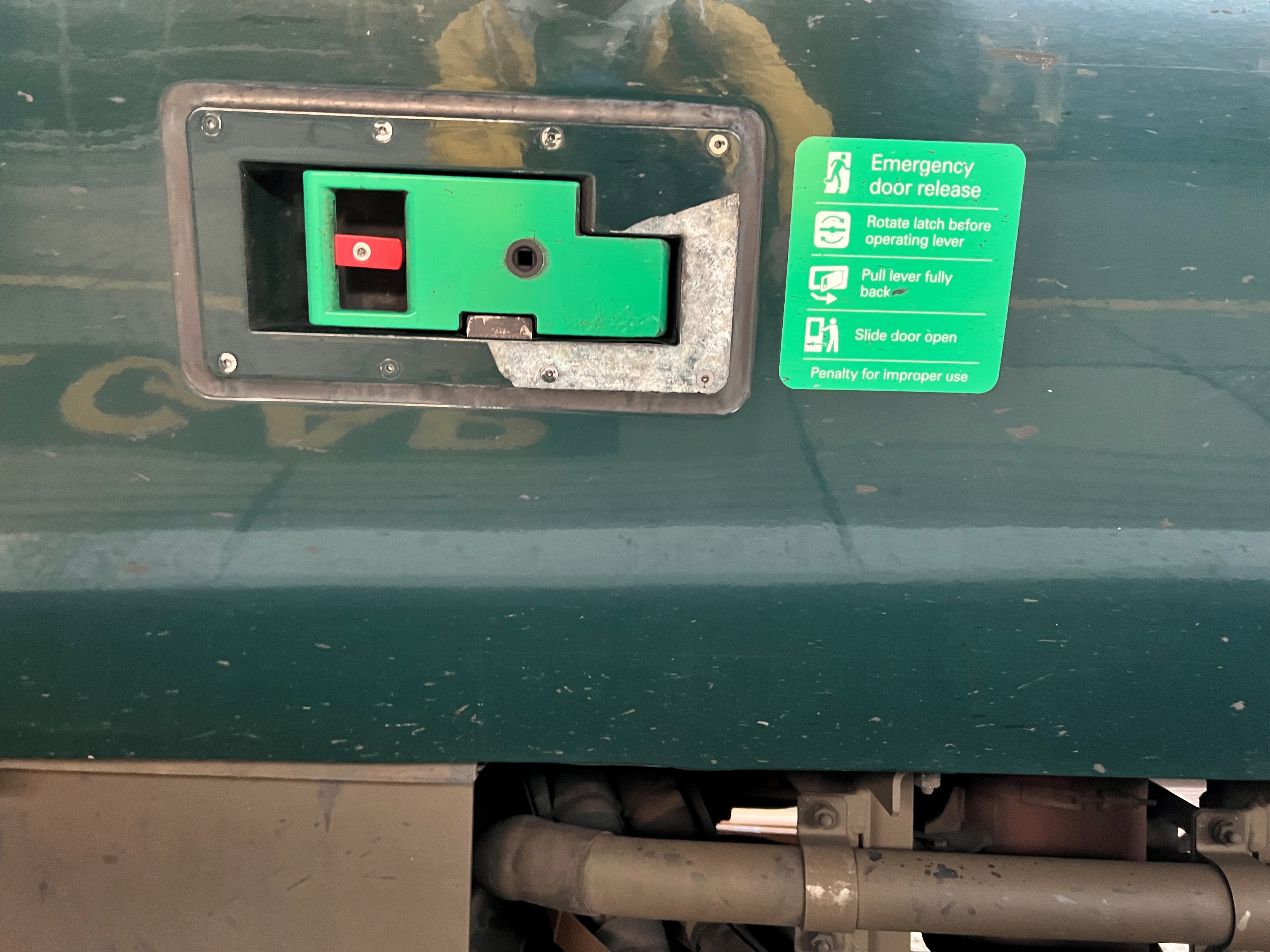 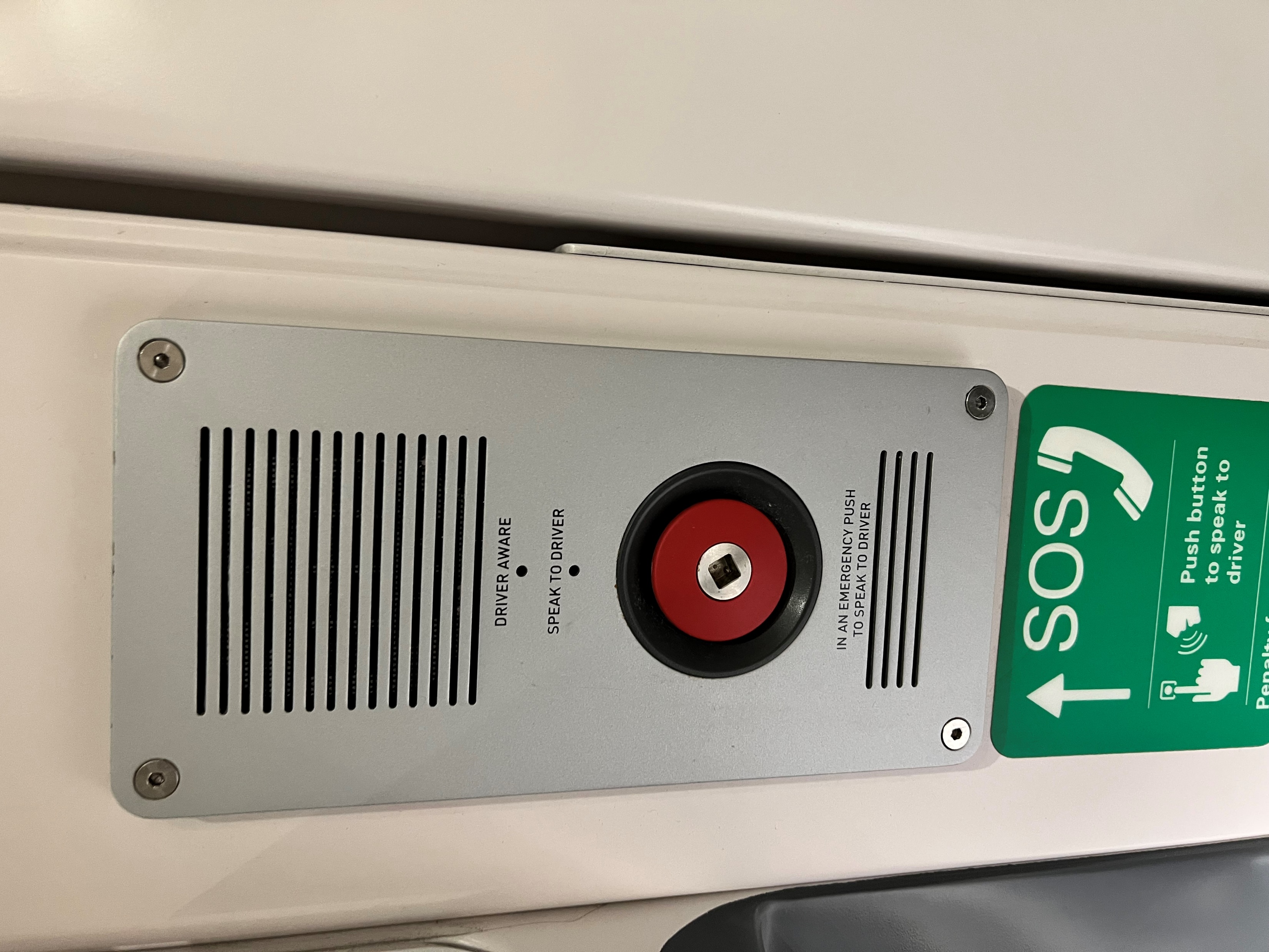 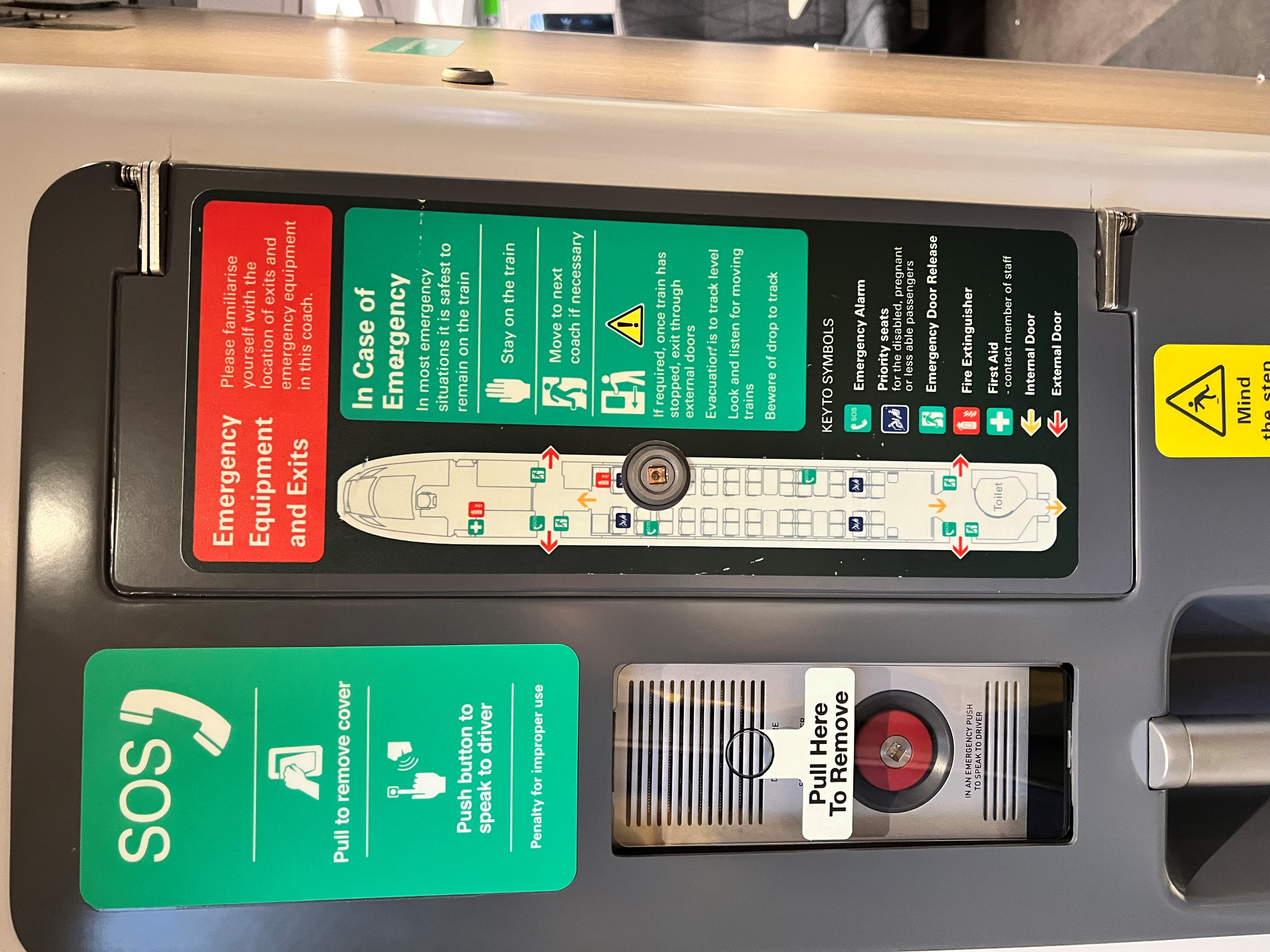 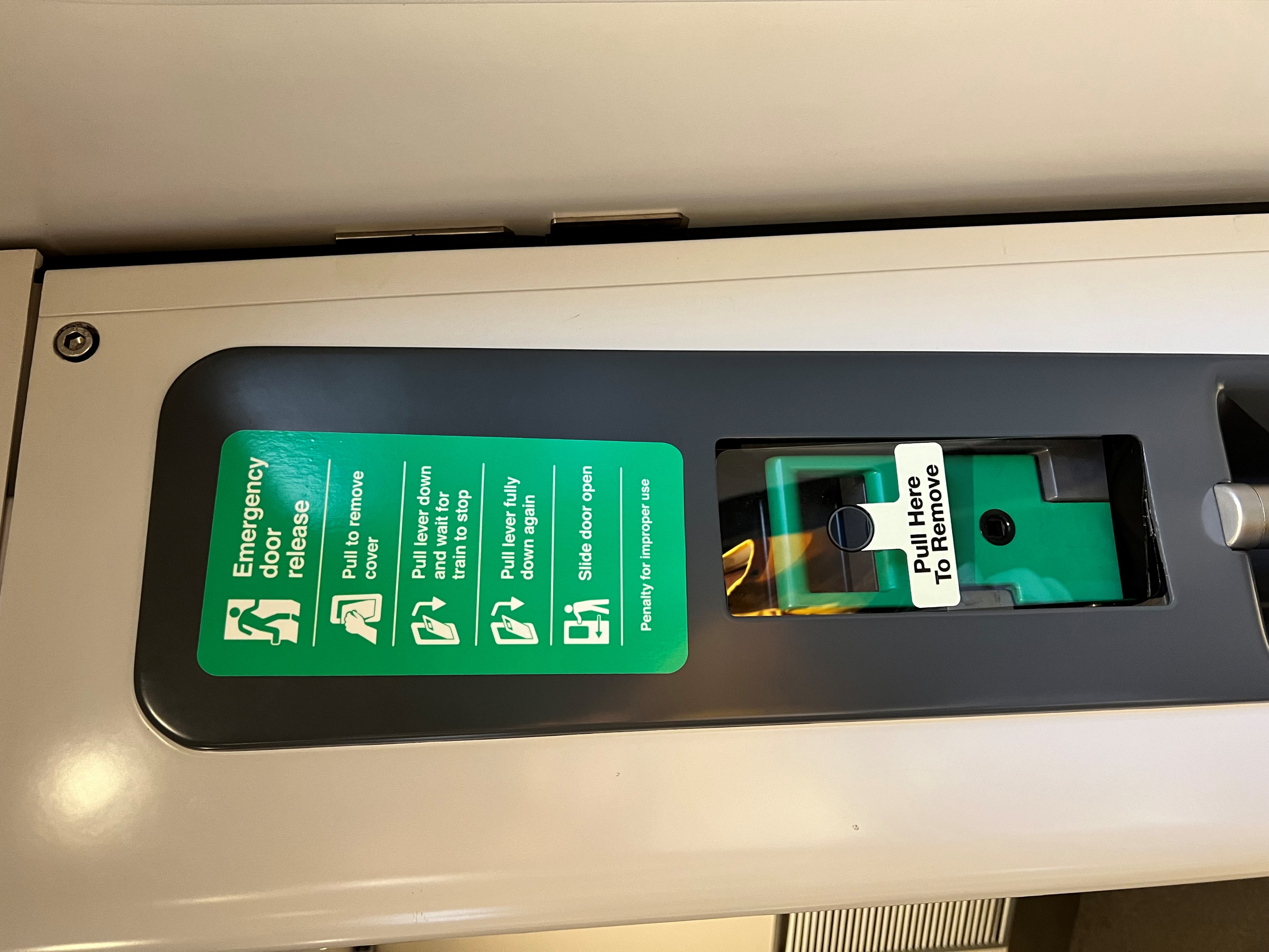 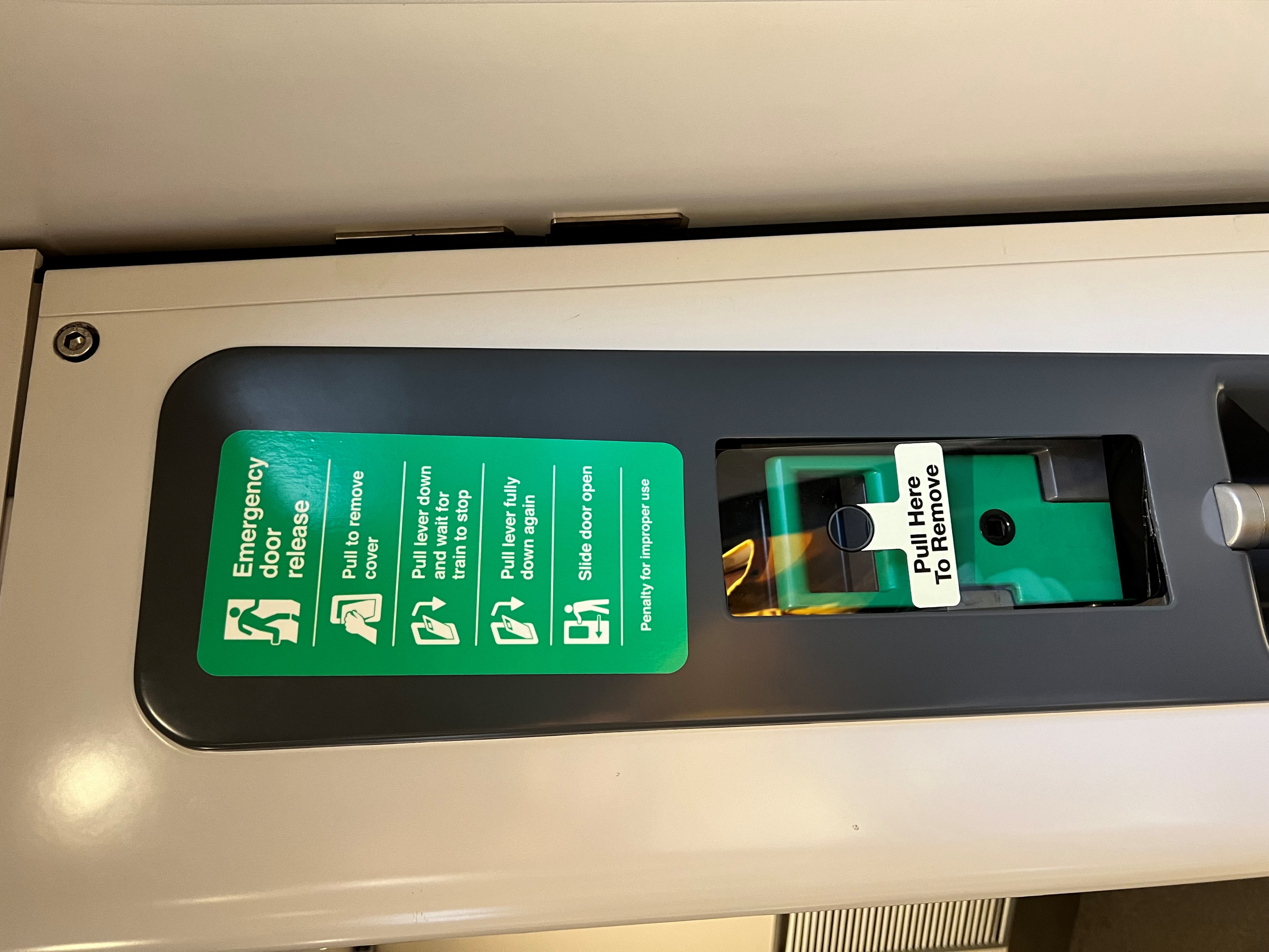 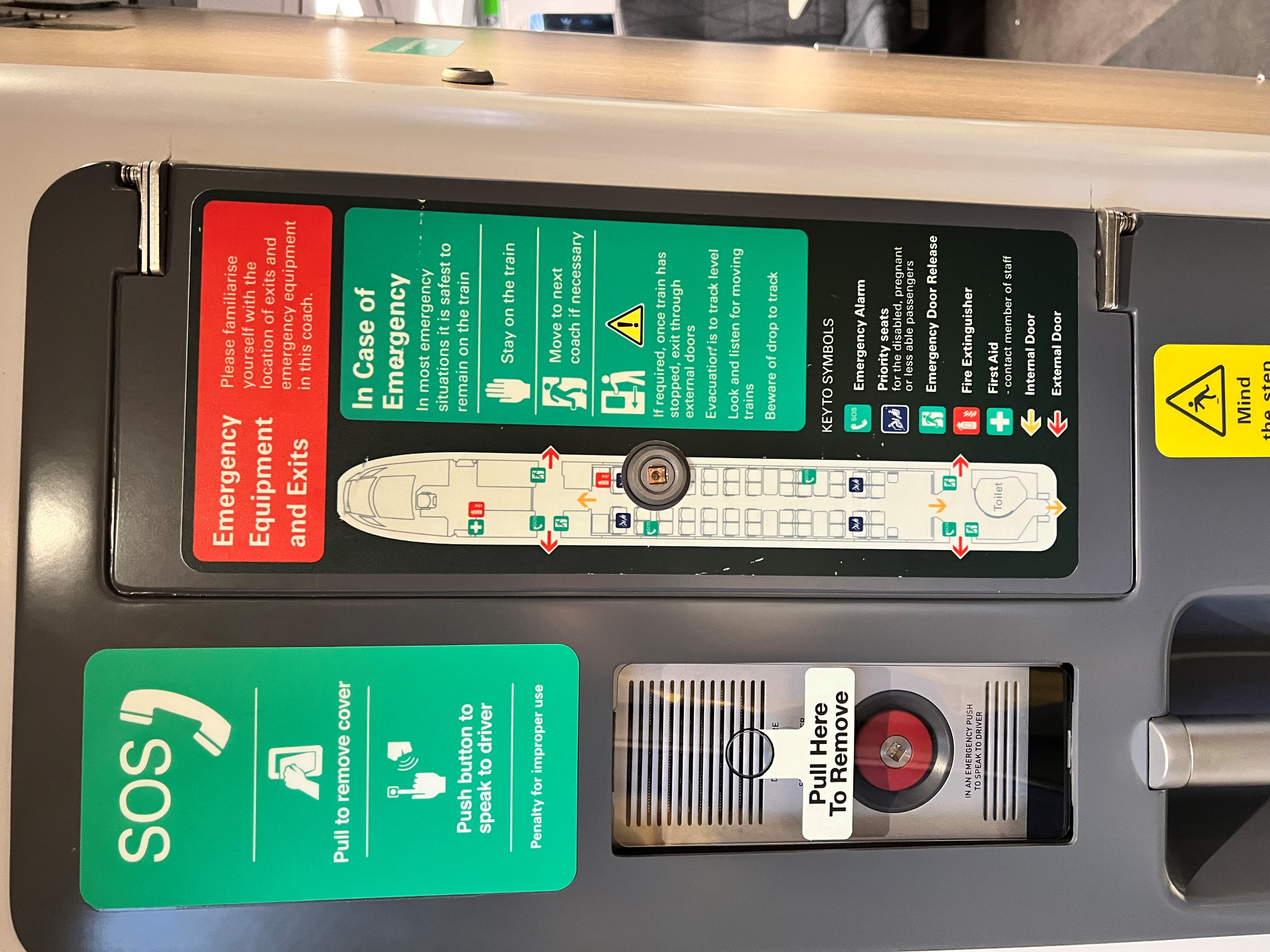 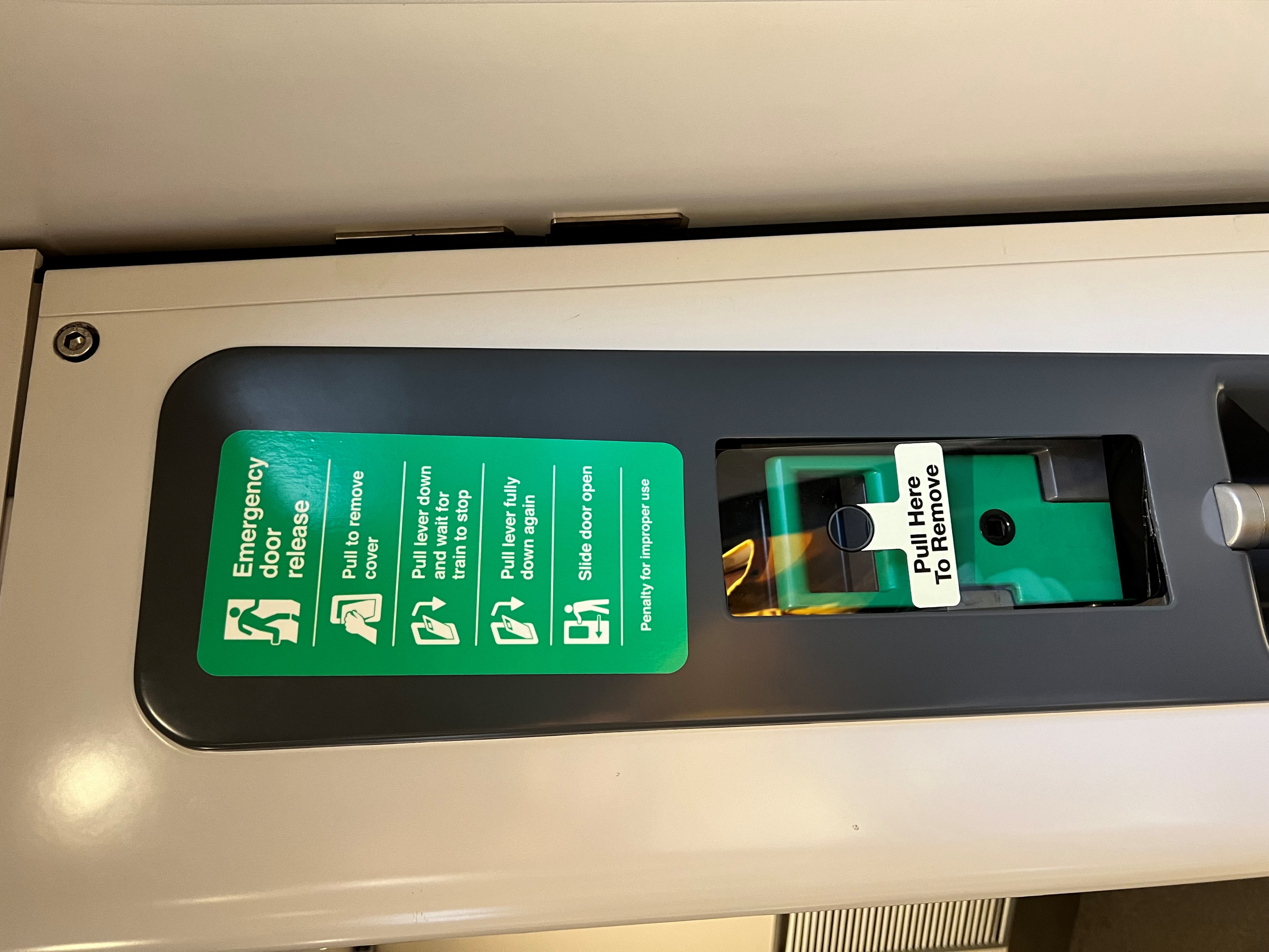 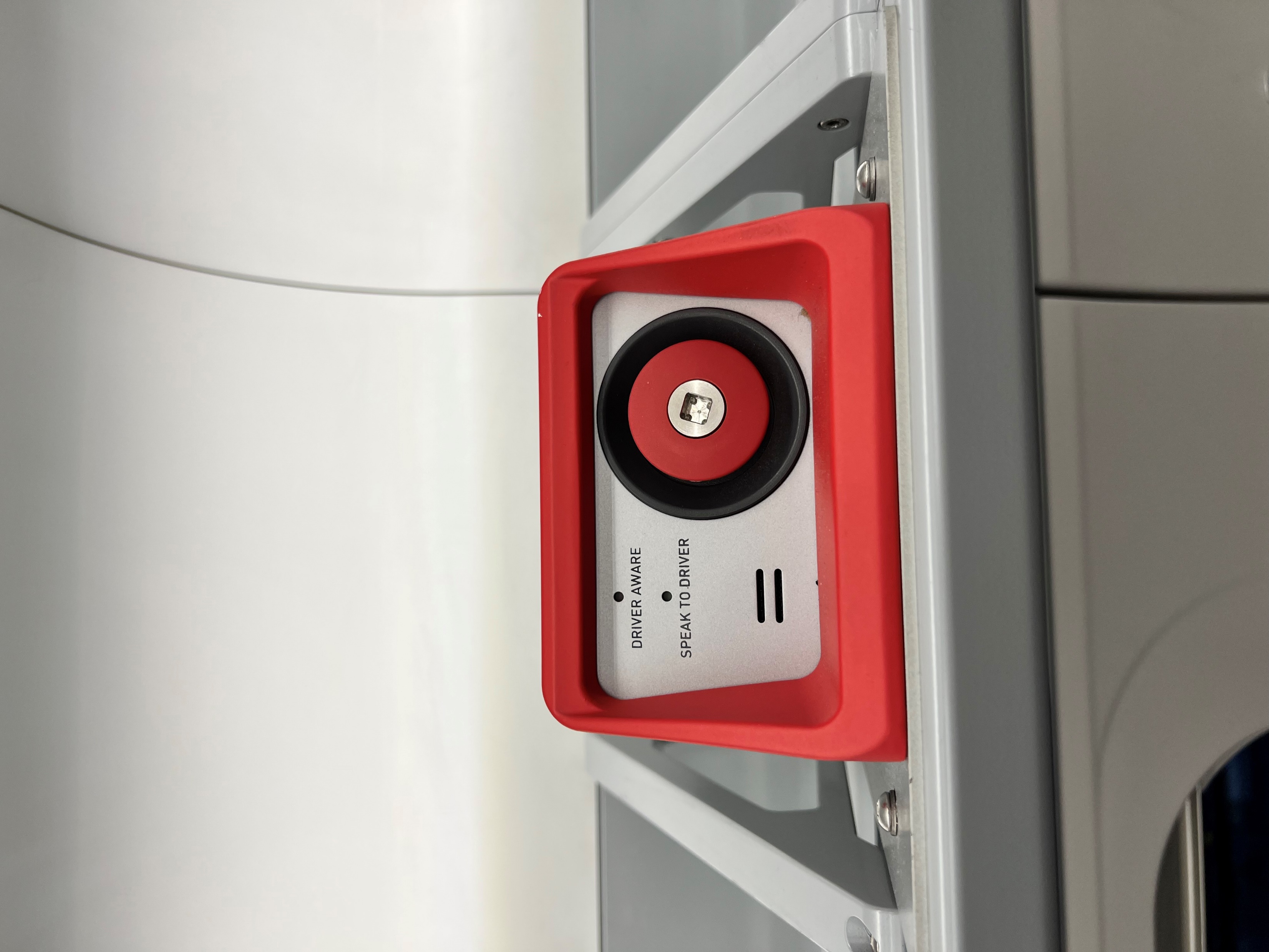 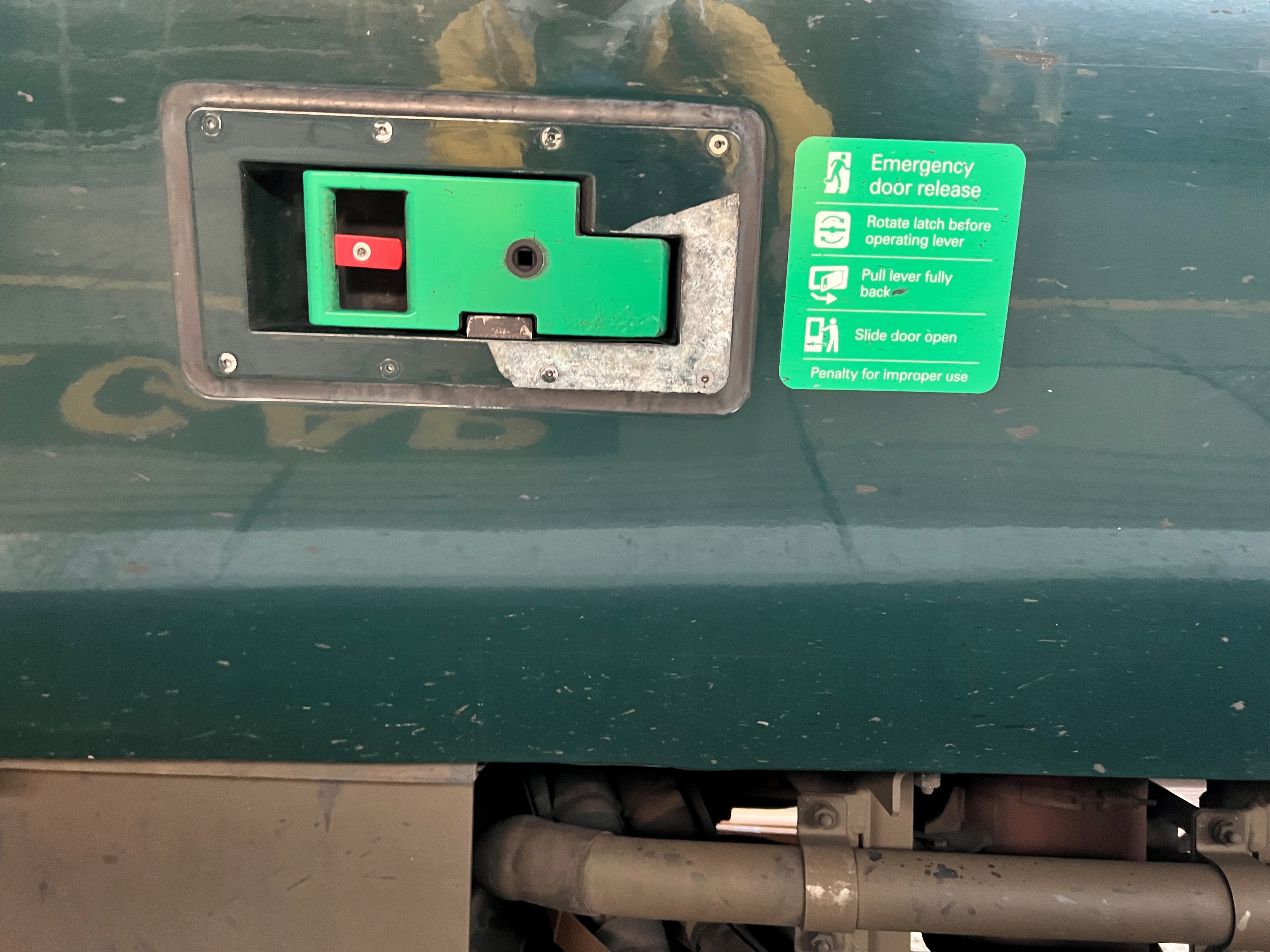 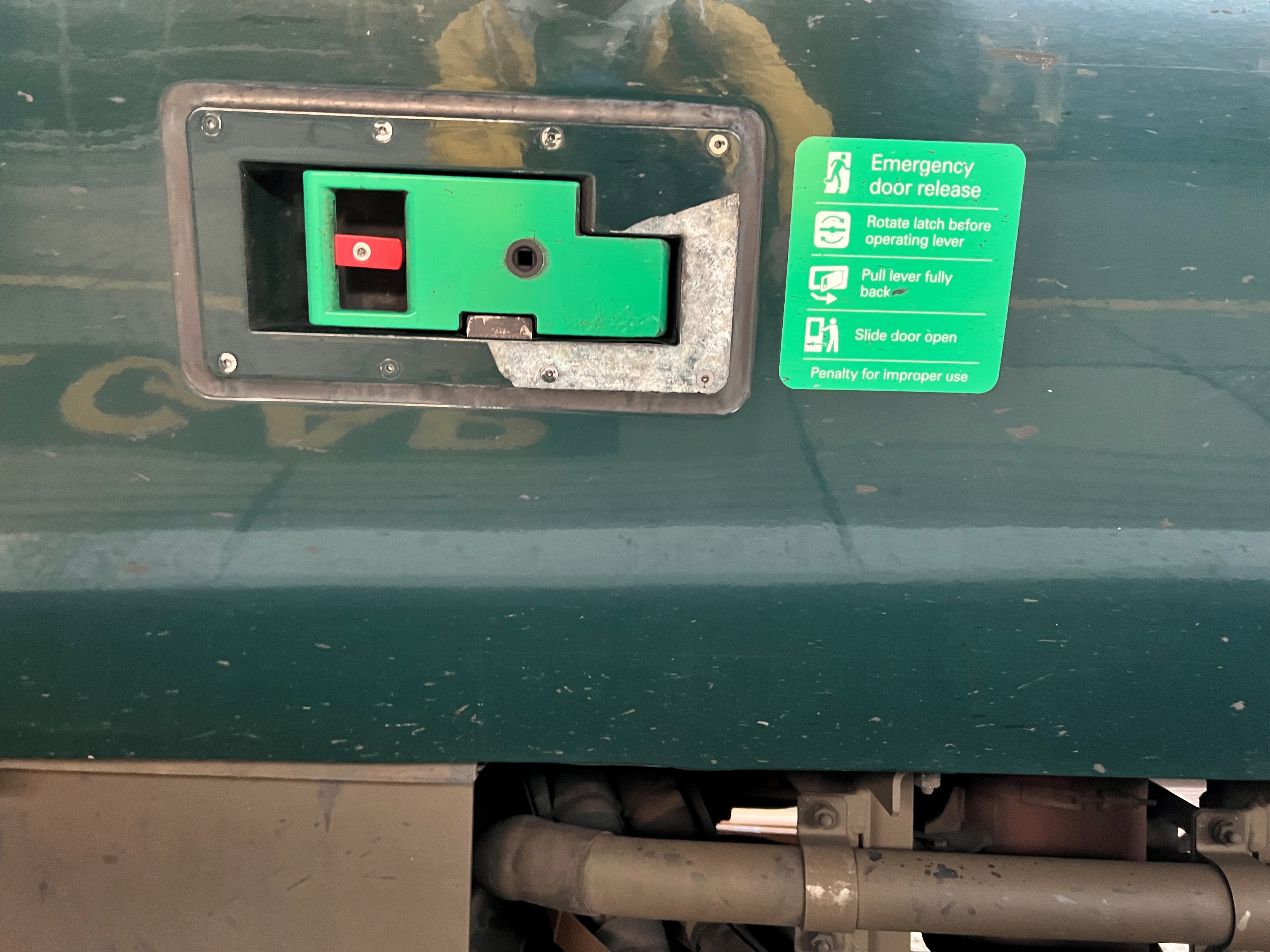 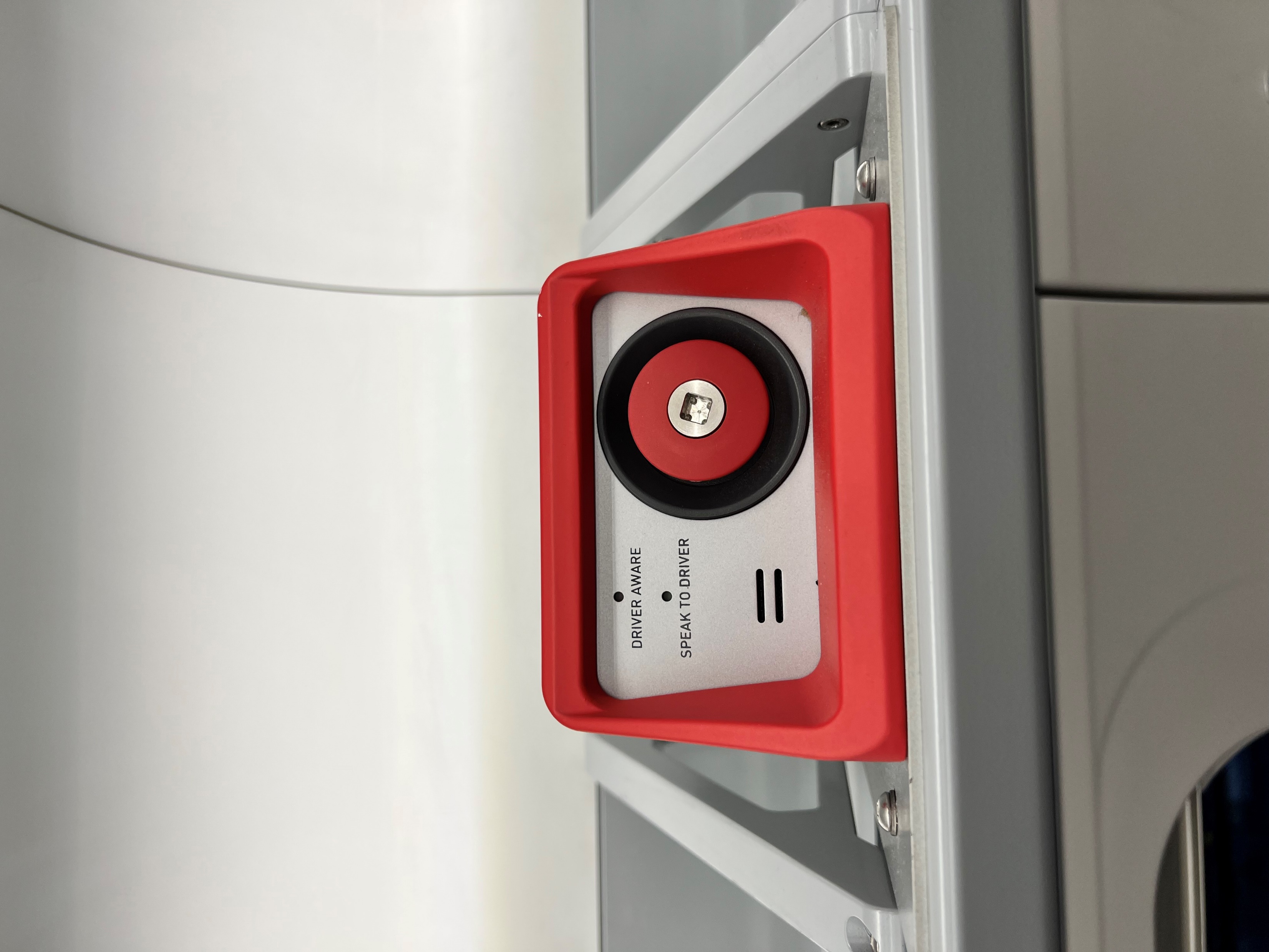 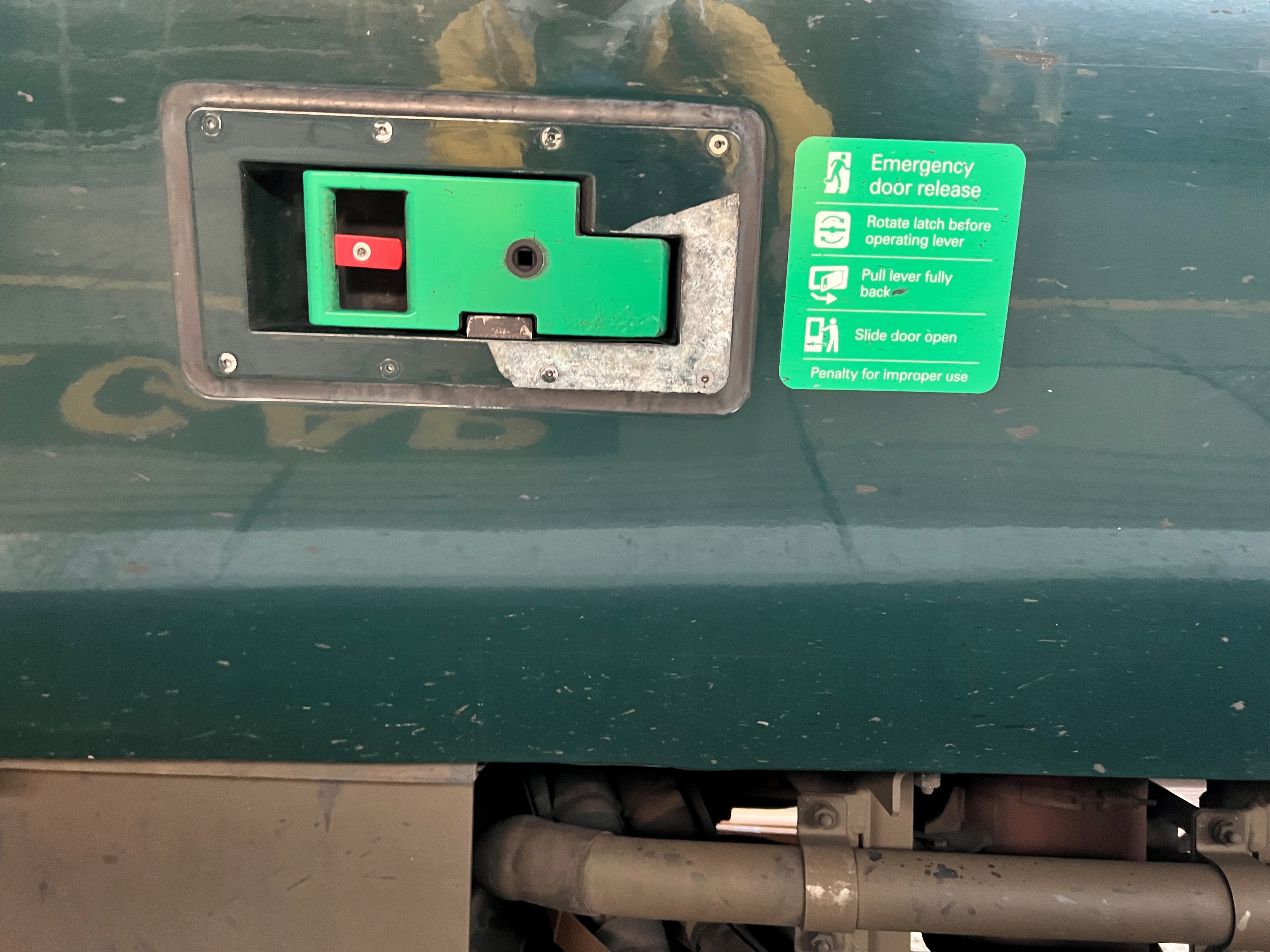 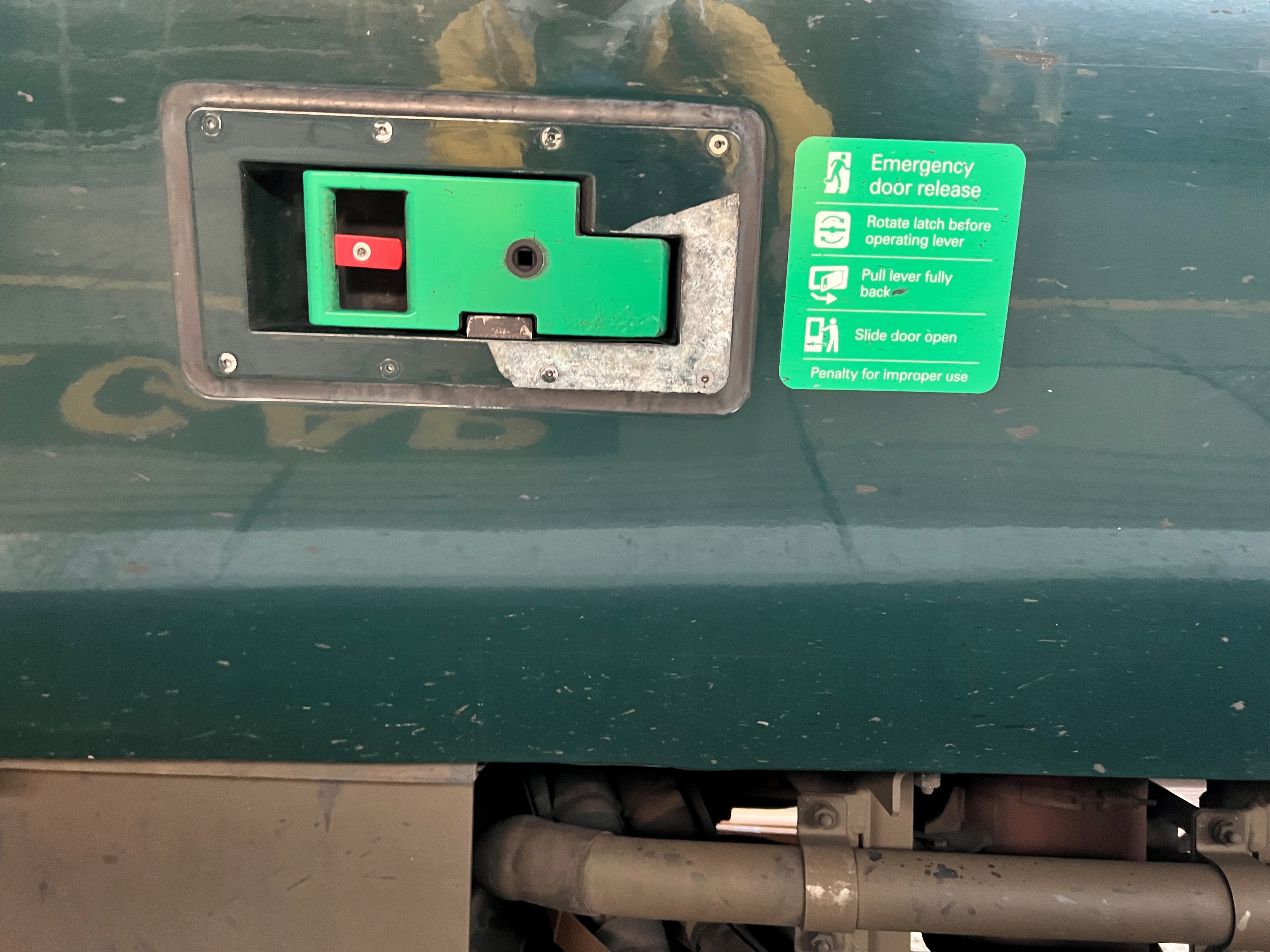 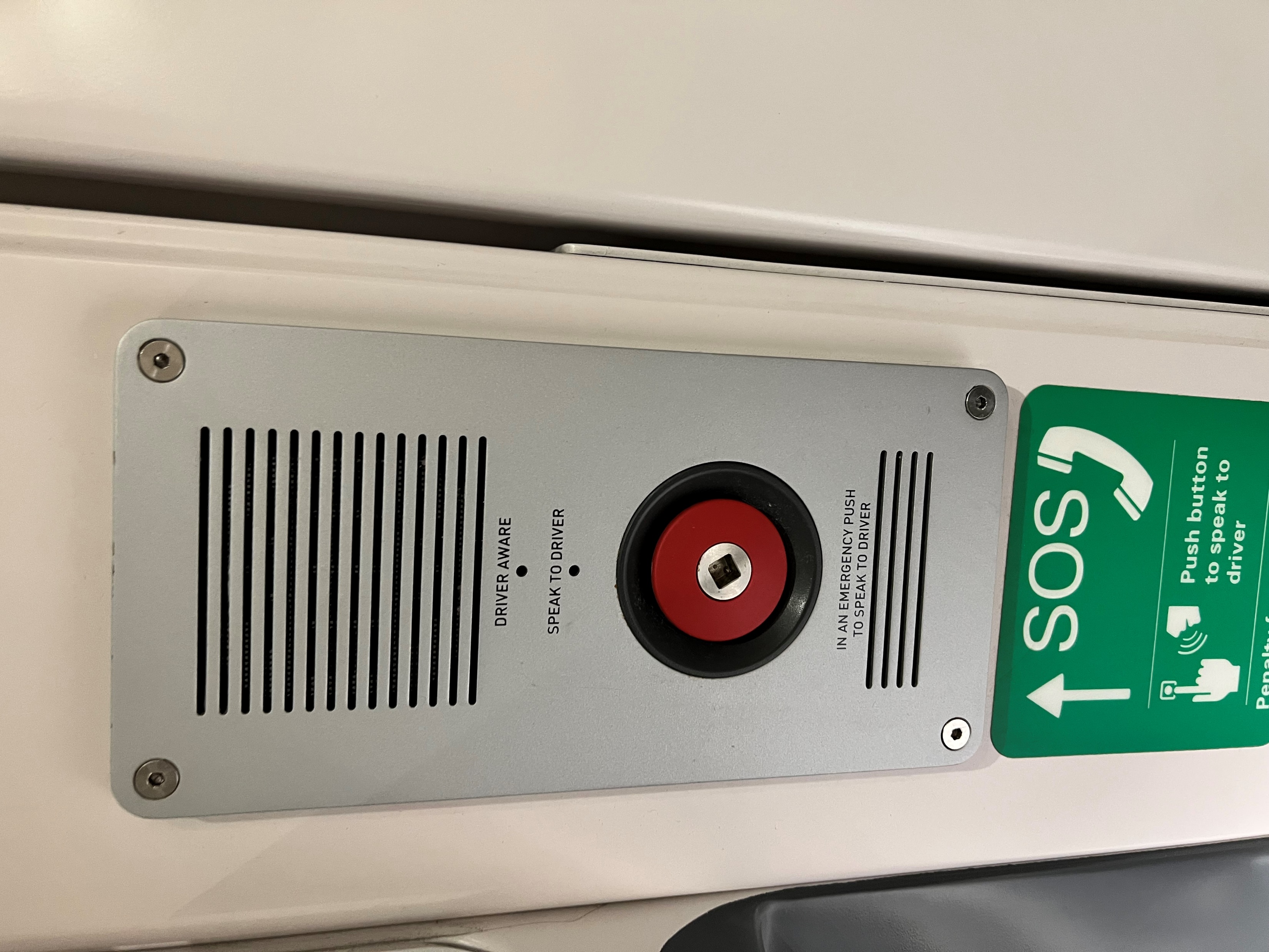 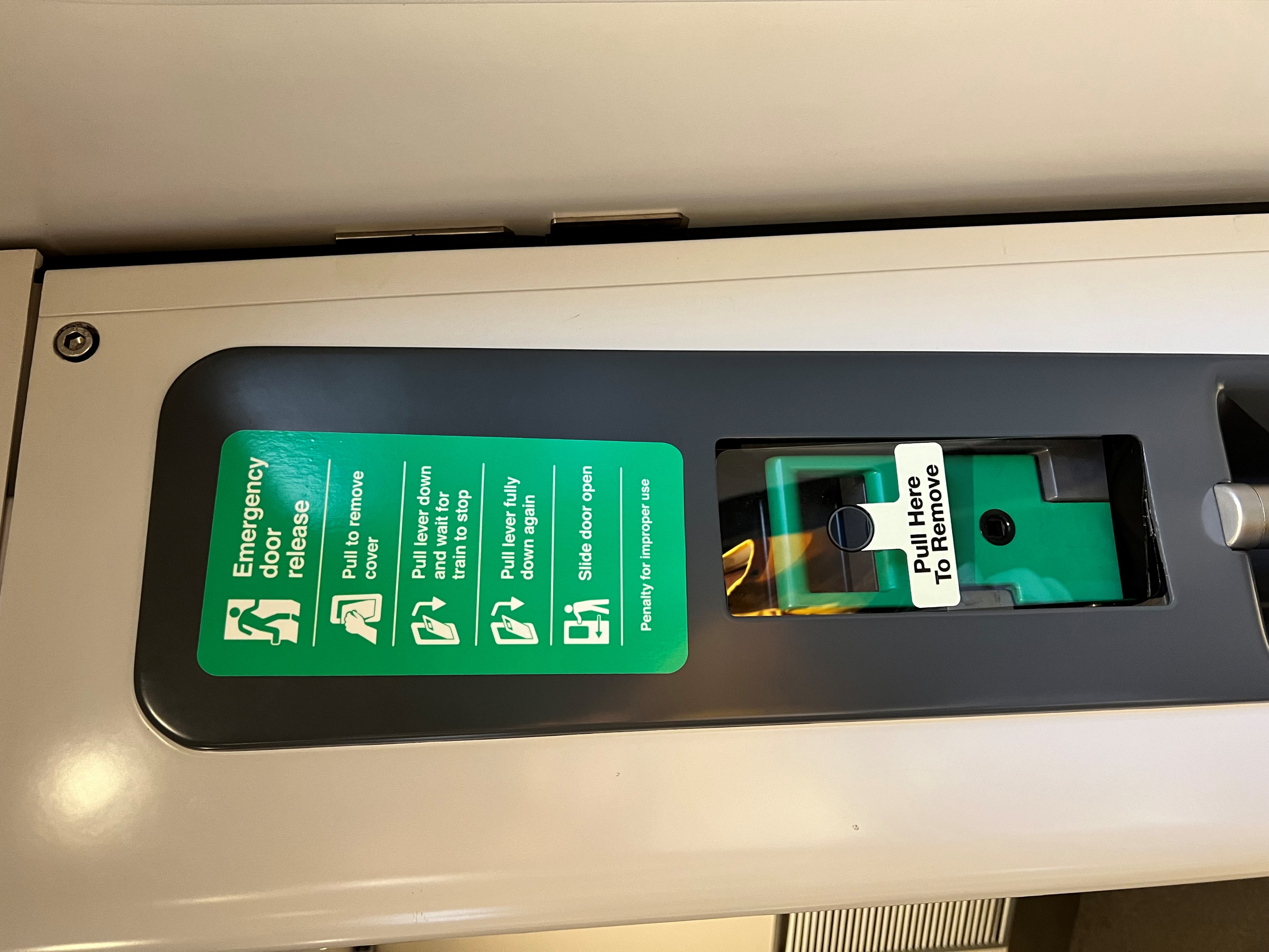 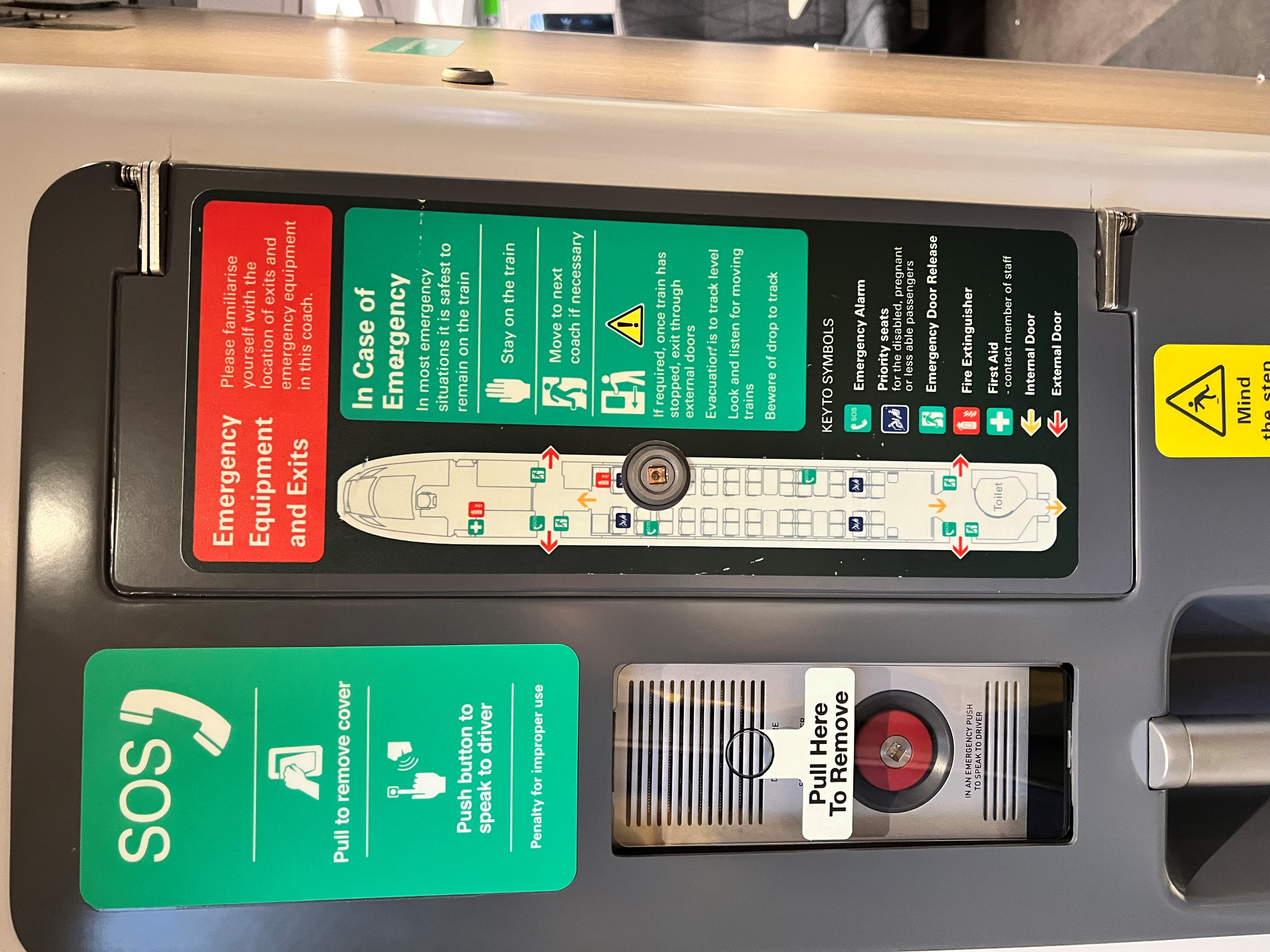 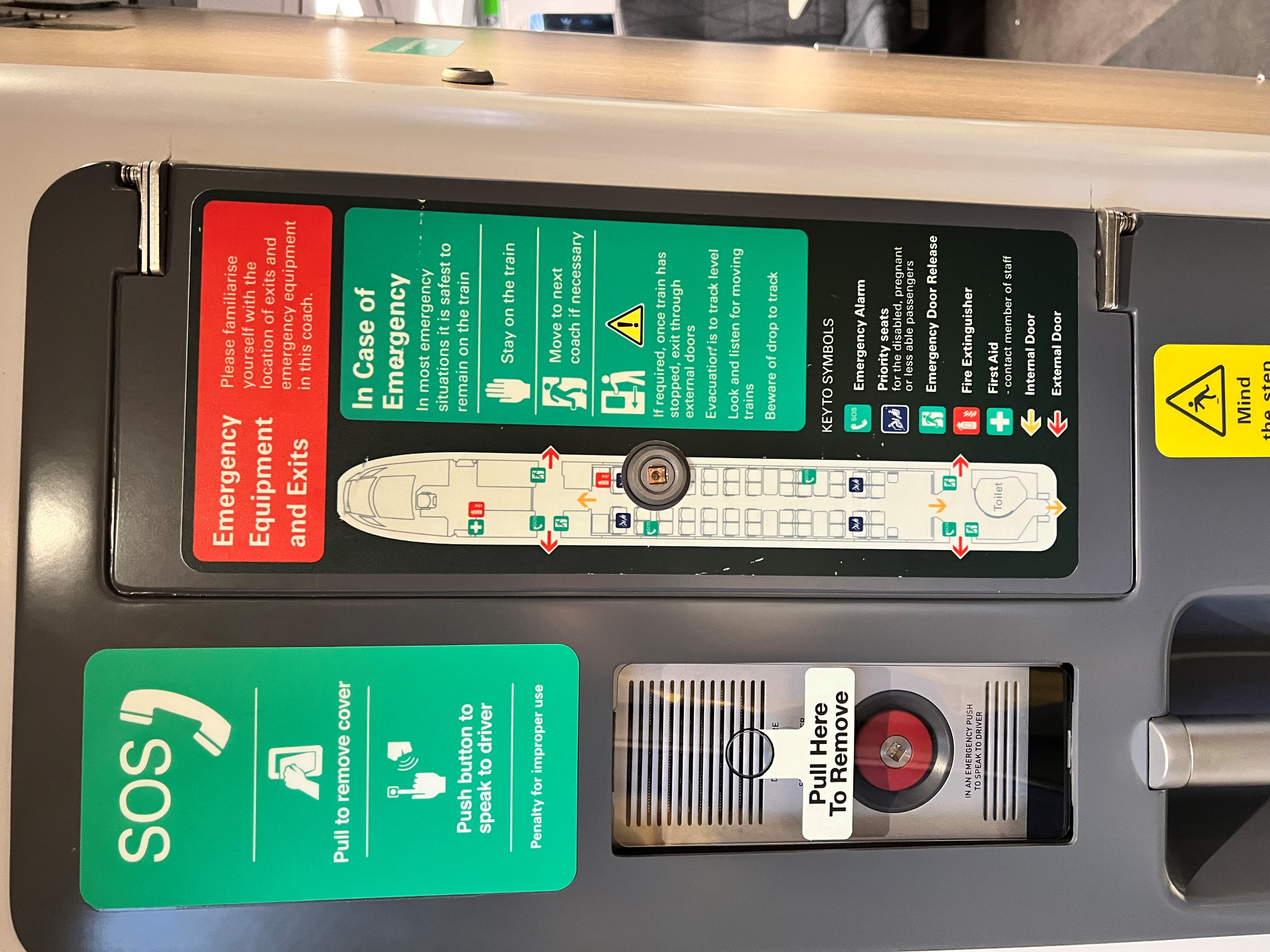 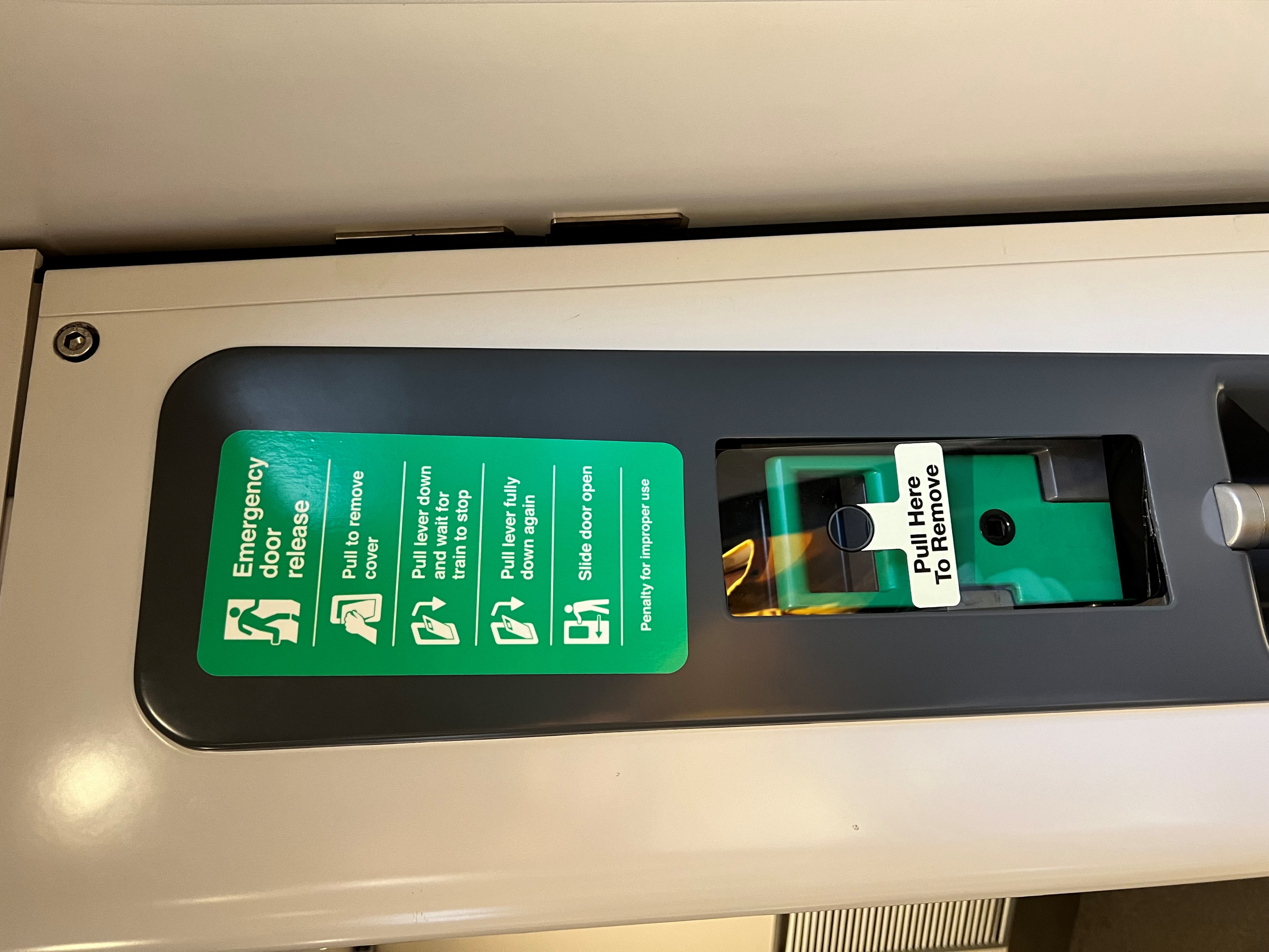 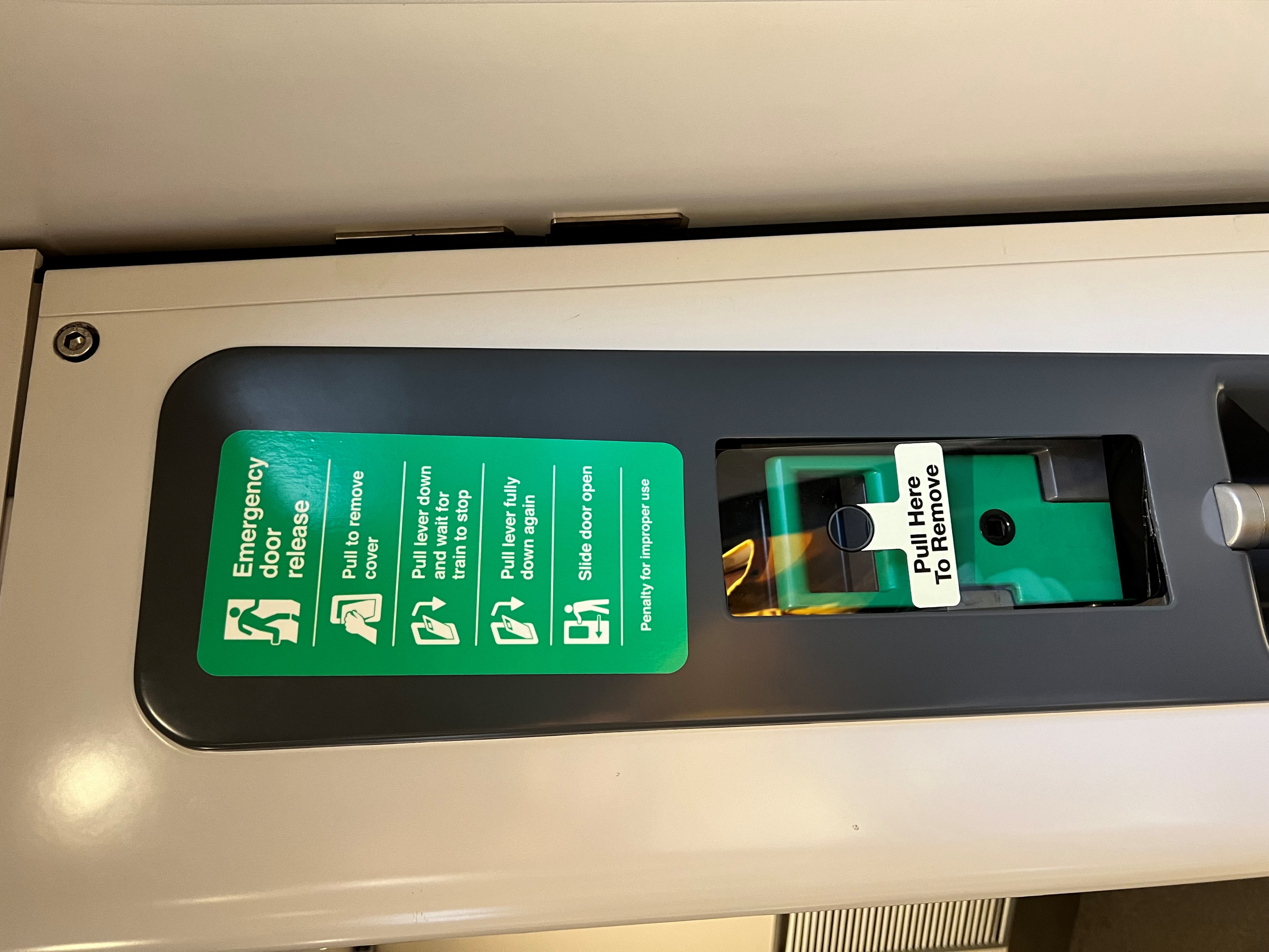 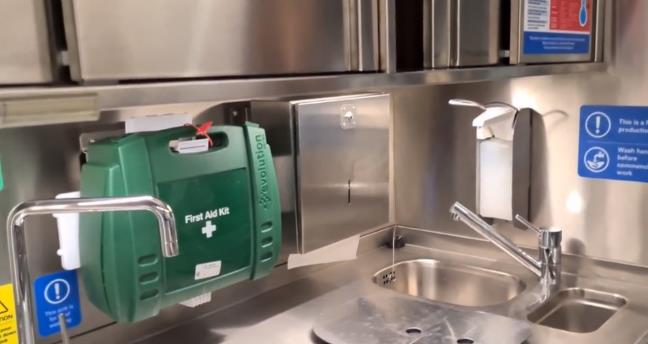 Coach
A
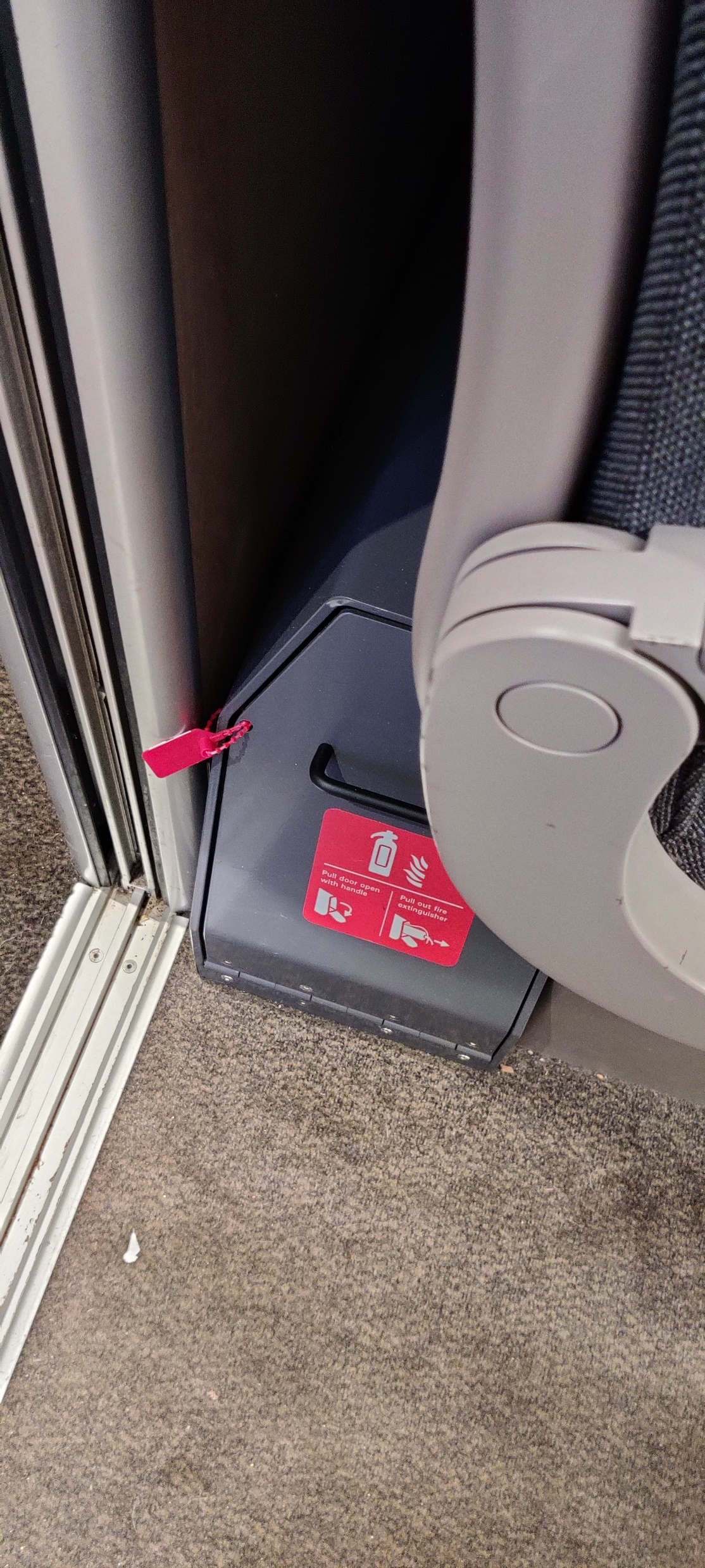 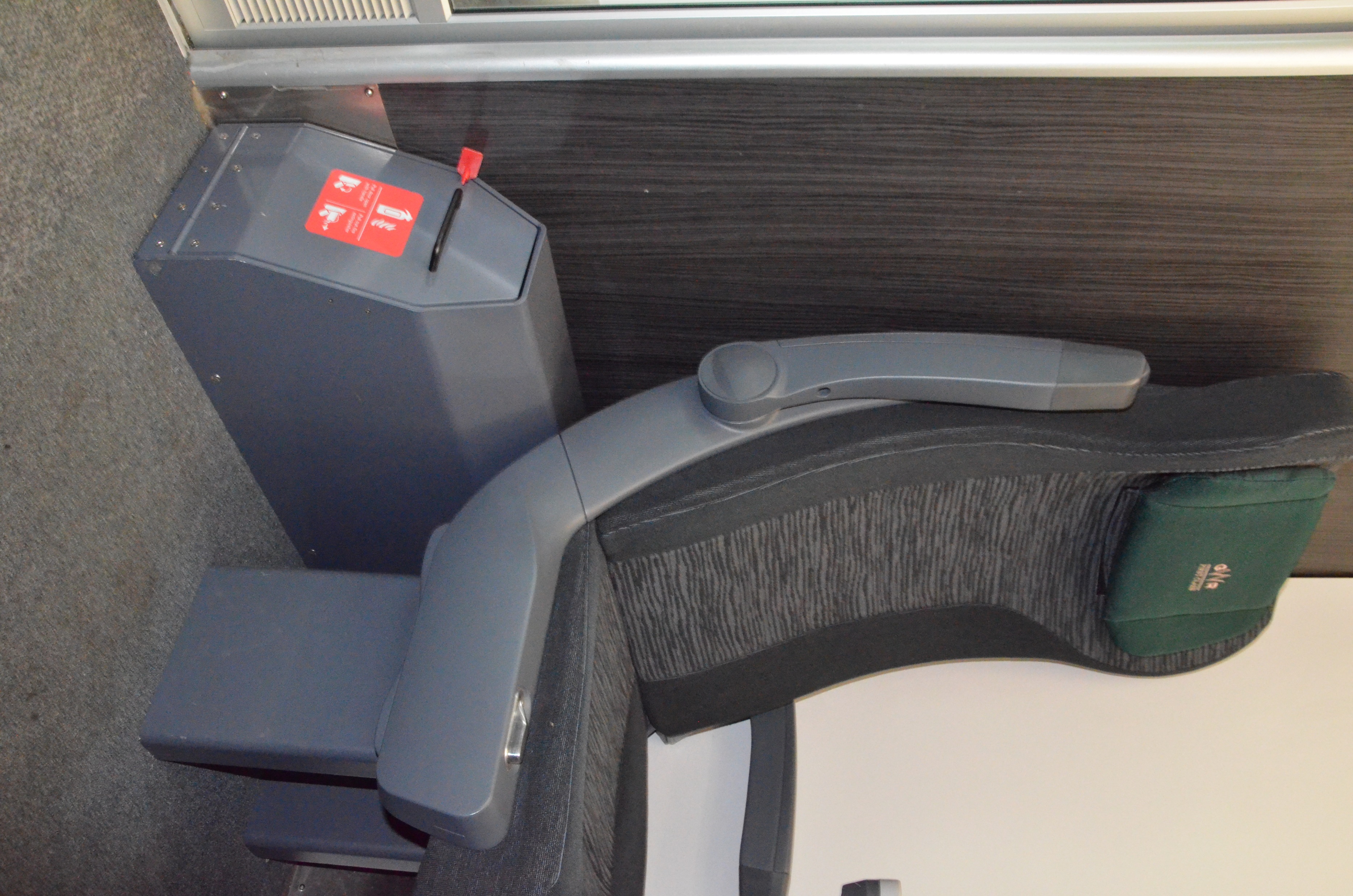 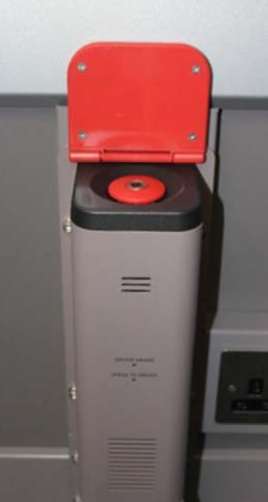 Coach
B
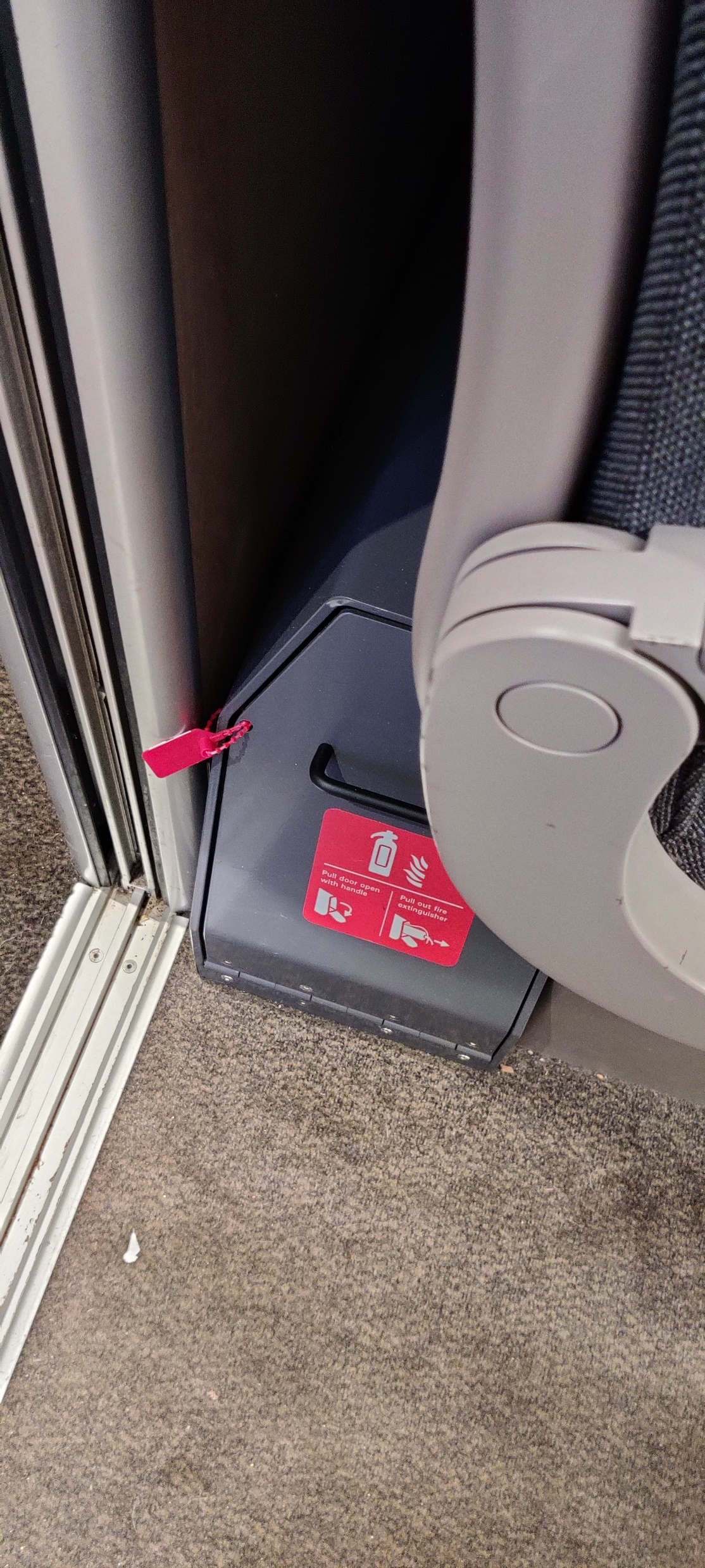 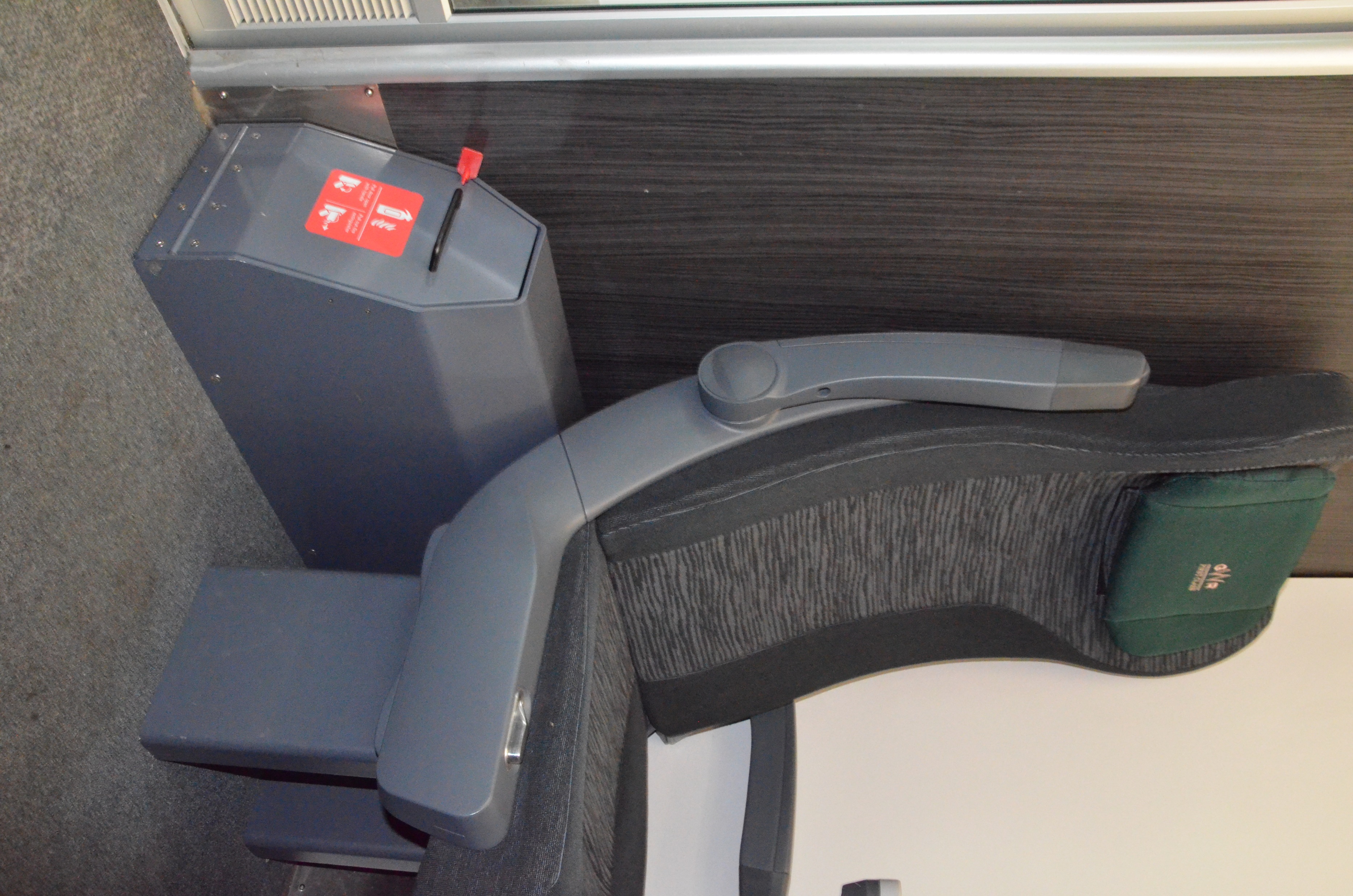 Coach
C
Coach
D
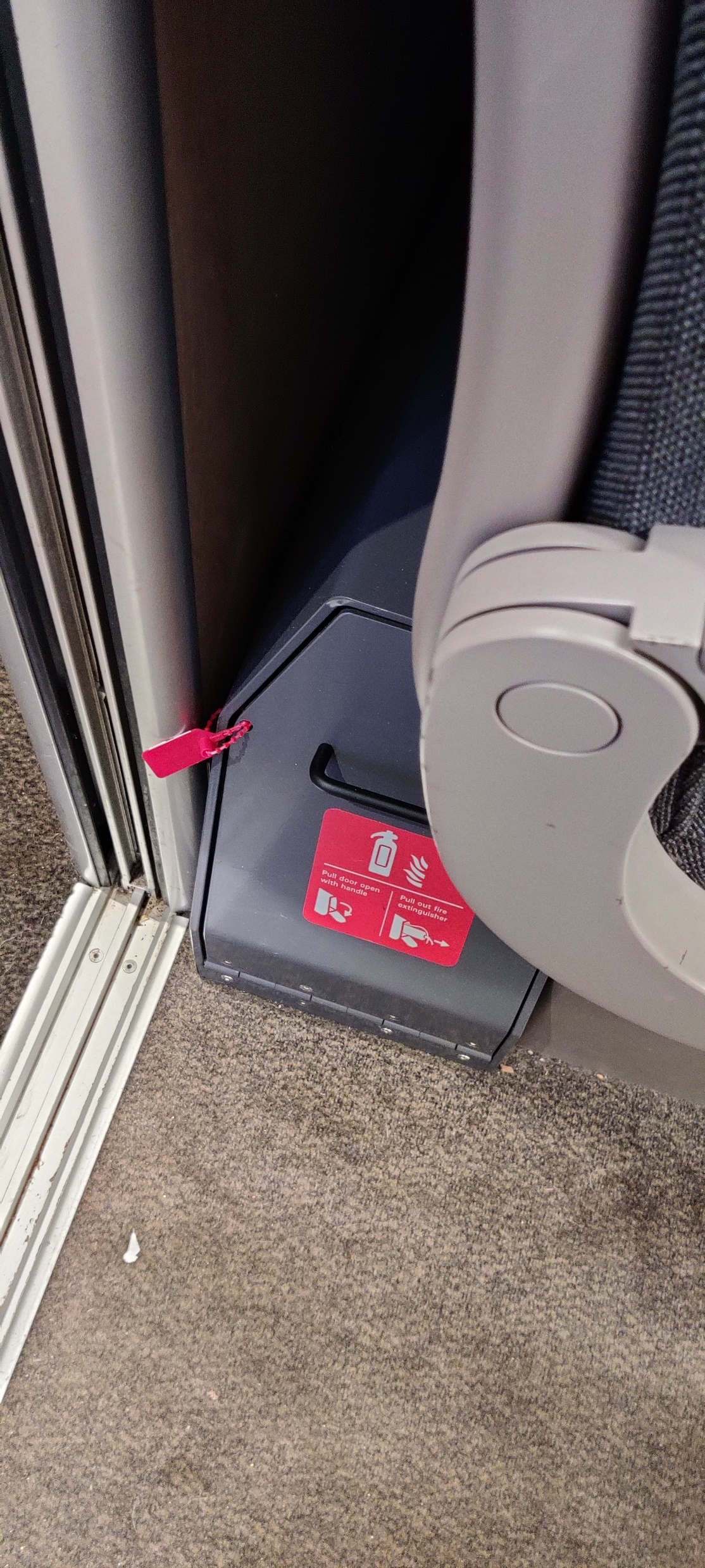 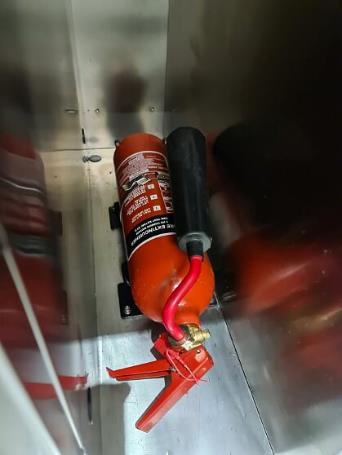 Coach
E
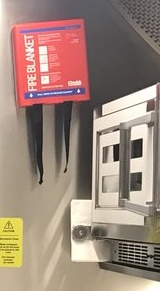 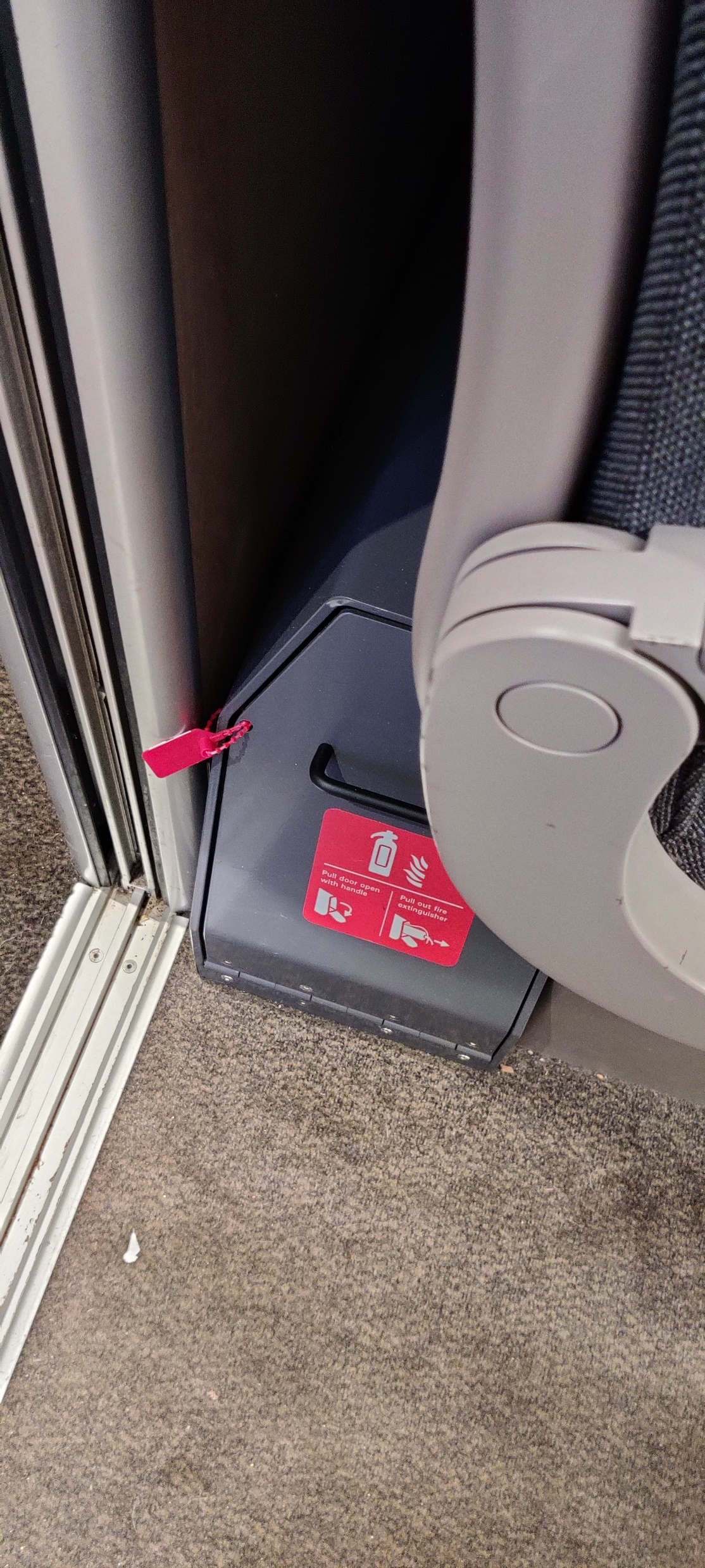